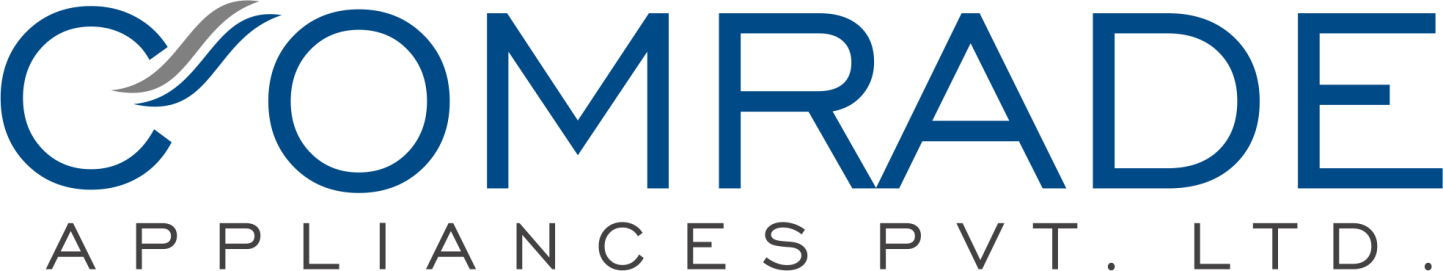 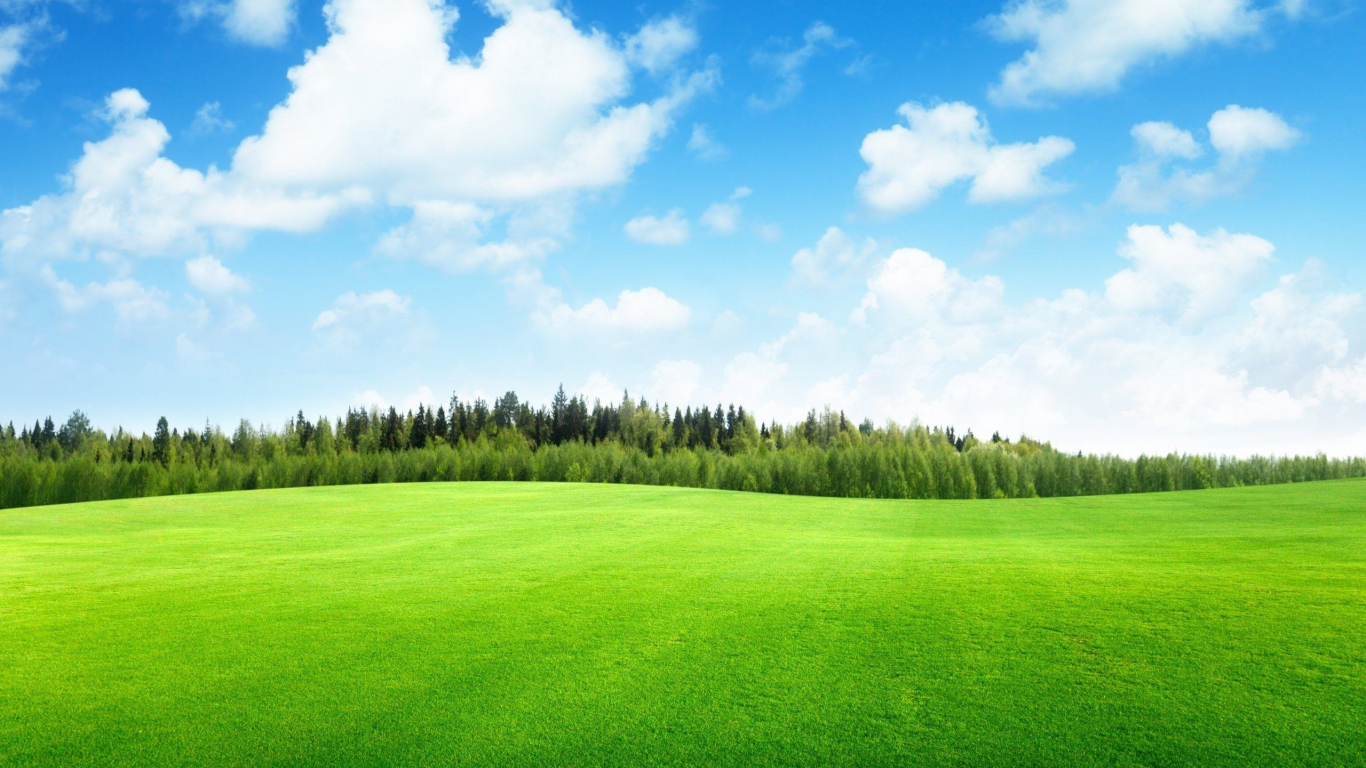 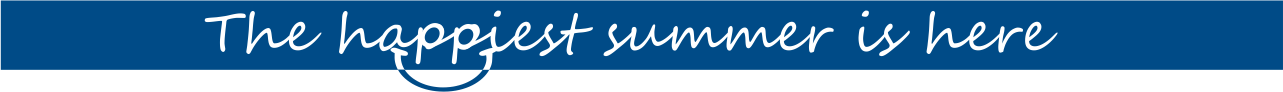 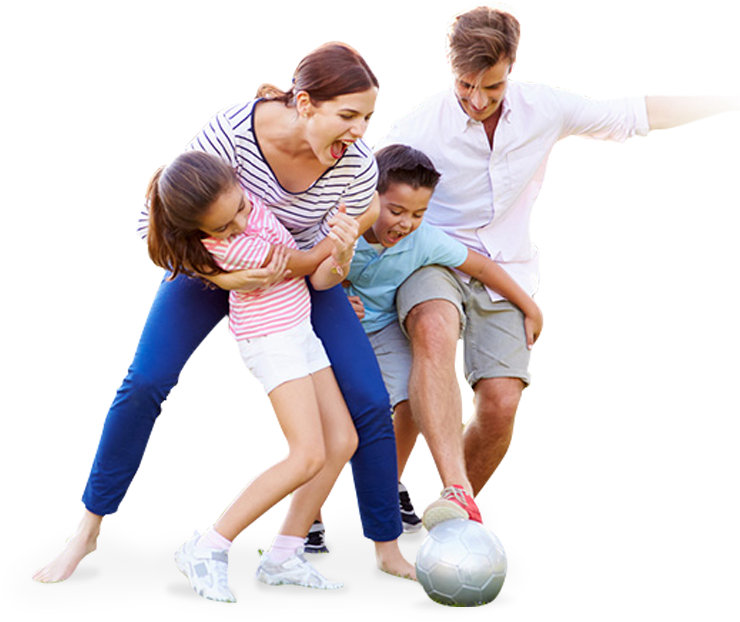 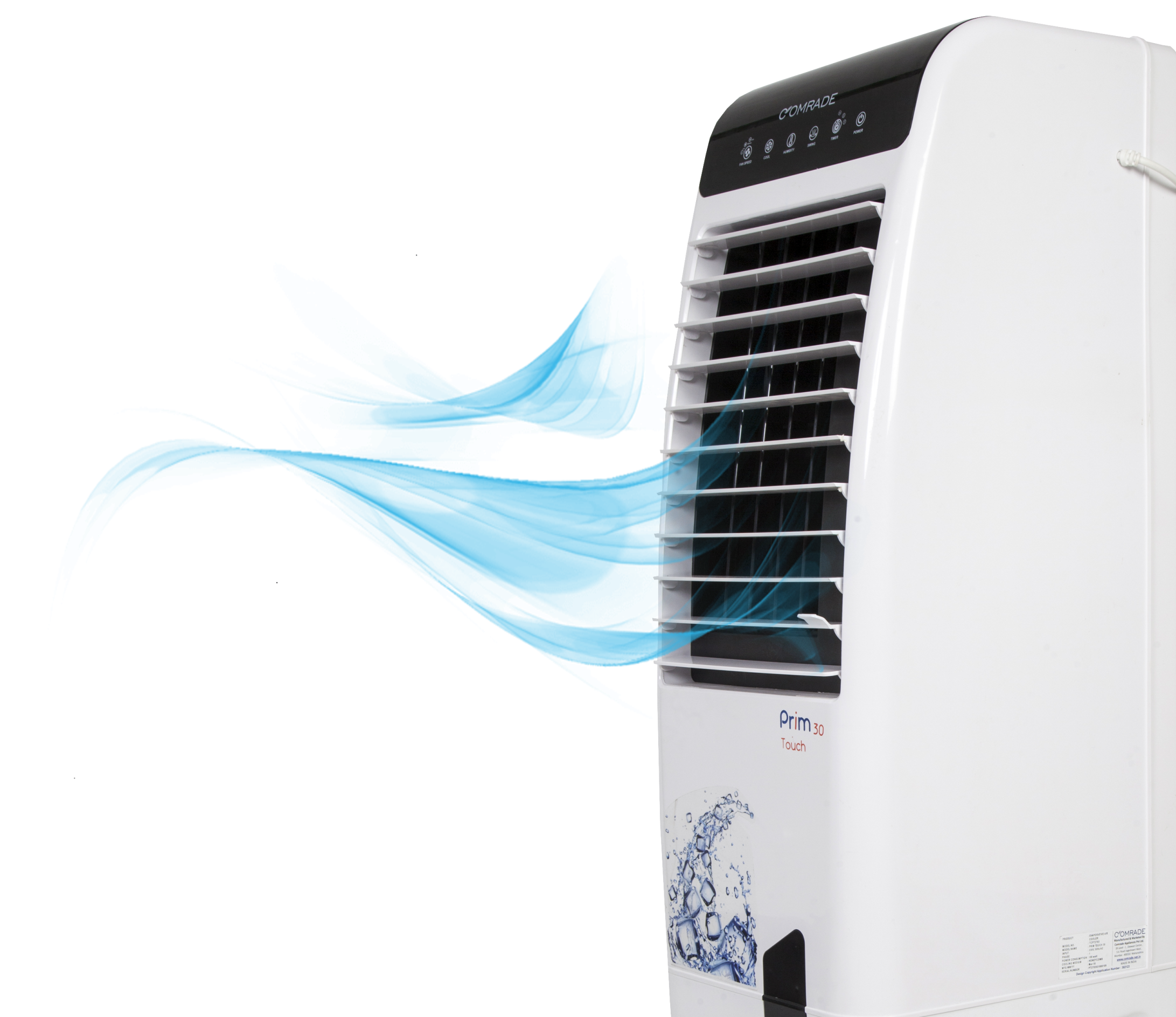 ENTER
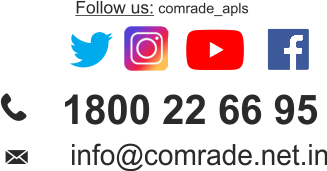 About Us
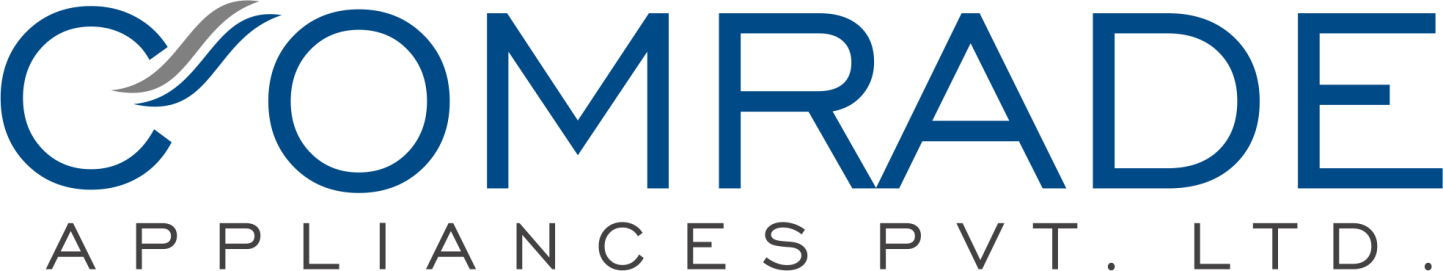 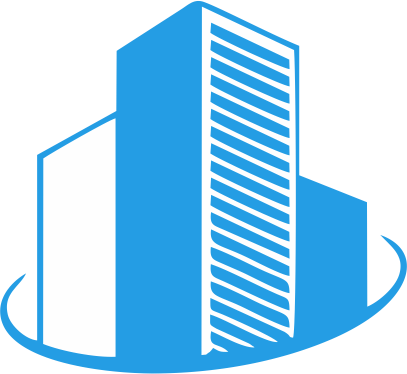 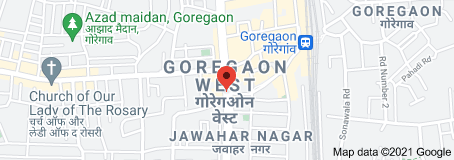 HEAD OFFICE
39,  Level -1, Deewan Centre, S.V. Road, Jogeshwari West, 
Mumbai  - 400 102  Contact : 022 26774523, Email : info@comrade.net.in
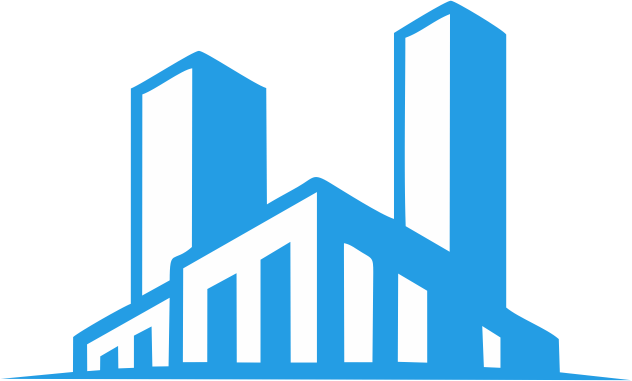 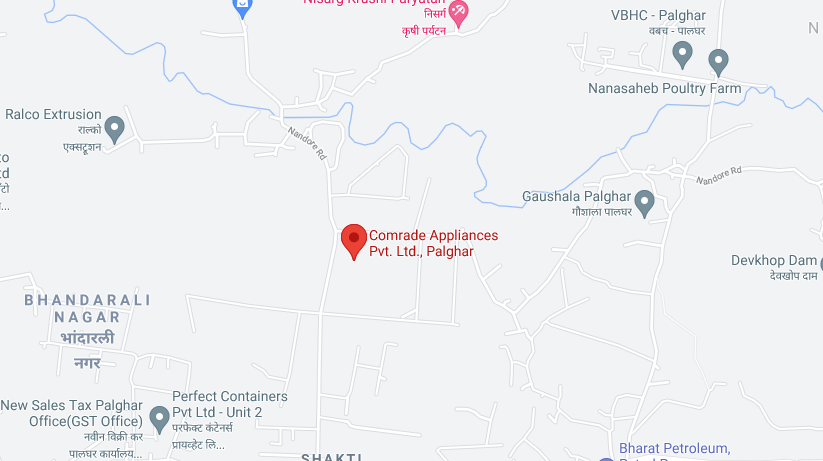 FACTORY
Survey No. 365, Nandore Village , Nandore Road,
Palghar East, Dist Palghar, Maharashtra – 400 102
Website: www.comrade.net.in
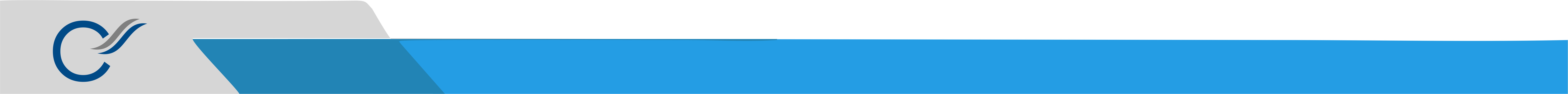 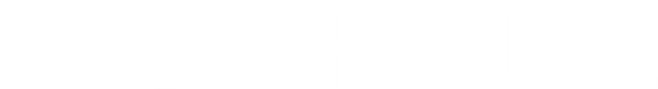 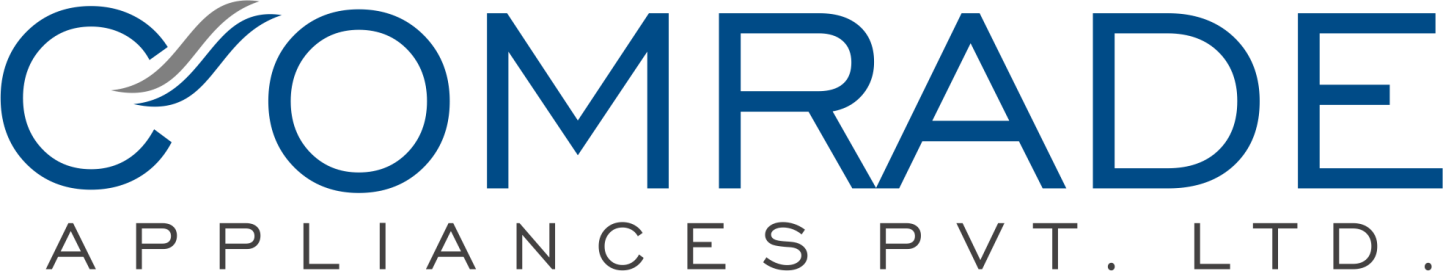 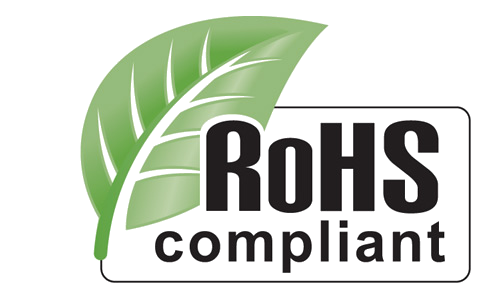 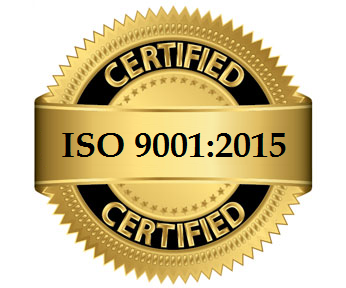 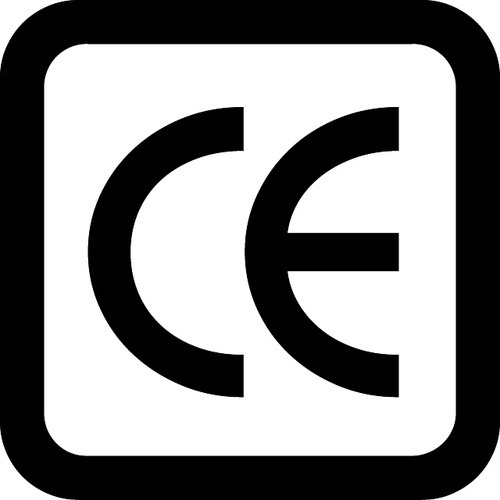 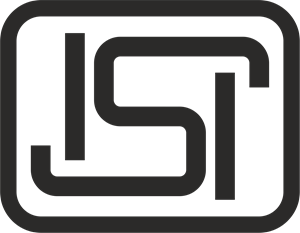 CIN No. U74999MH2017PTC292817.
PAN NO.  AAGCC9056P
GST No.   27AAGCC9056P1ZX
MSME No. UDYAM-MH-18-0010912
Factory License no: 129002790000000
Certified from Maharashtra Pollution Control Board
Website: www.comrade.net.in
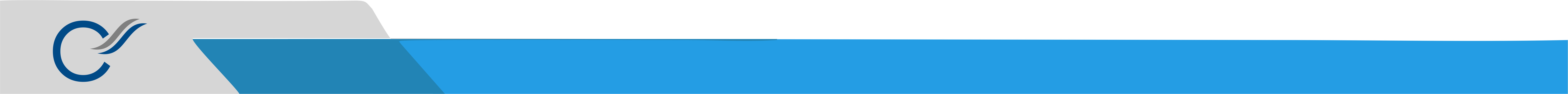 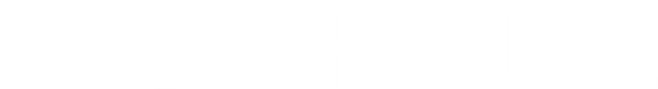 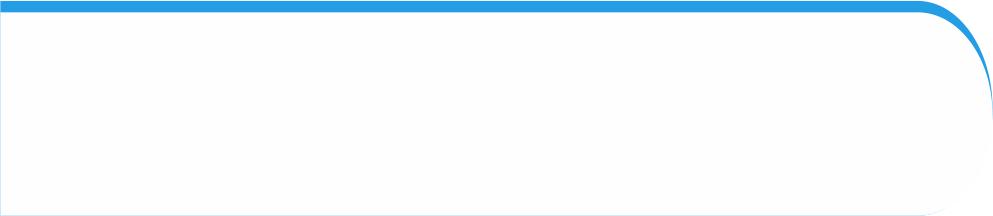 About Us
Established in year 2017.
We Comrade Appliances Private Limited started in the years 2017, are one of the foremost manufacturers and exporters an extensive array of Air Coolers and Geysers. Designed by the use of excellent quality resources, these are available in several specifications as per the exact requirements of our customers. Our product range is appreciated by our customers owing to their lightweight, easy to use, customized size, reasonable price and long-term durability.
We work with extreme enthusiasm and assure to accomplish great customer satisfaction by offering a high-quality range of Air coolers and Geyser as per their specific needs. In order to convene the accurate needs of clients in the most flourishing way, we offer our products with standard and customized specifications. Backed by a team of experienced staff, we have been able to meet the precise needs of our clients. Owing to our ethical business policies, high-quality products range and reasonable prices, we have increased the number of our satisfied clients.
Under the headship of our mentor Mr. Khursheed Alam, our organization is moving ahead in this cutting-edge competition. He, with his knowledge and expertise, has enabled us to cater the demands of customers.
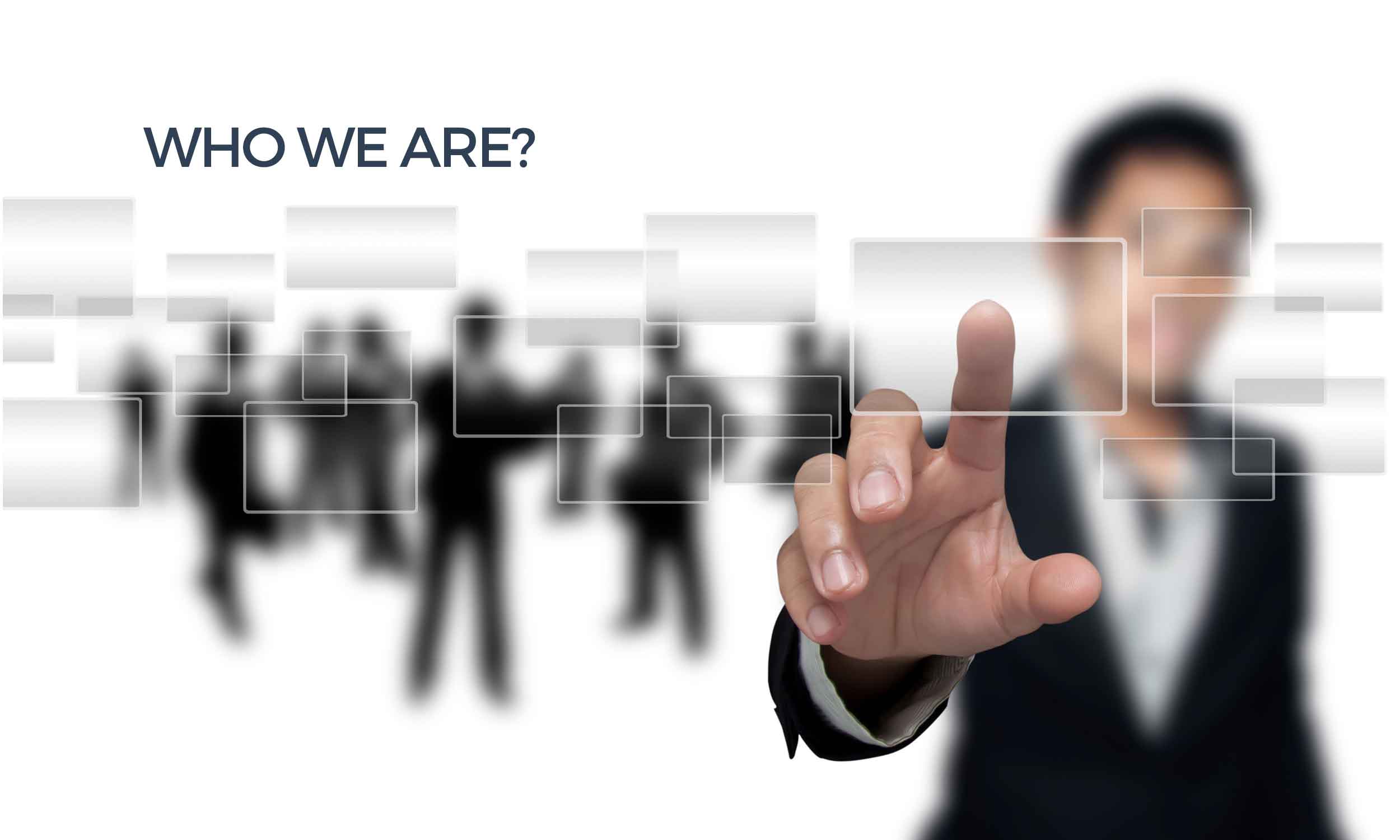 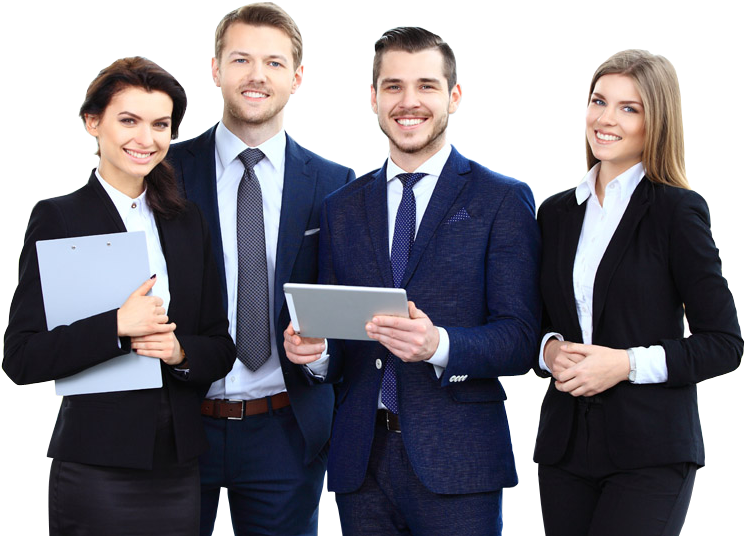 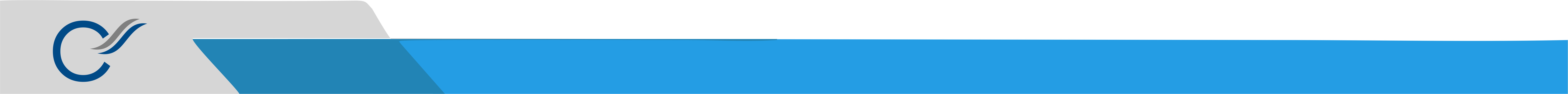 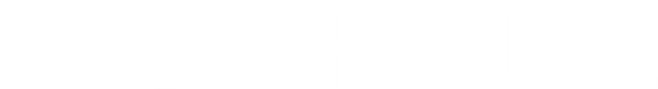 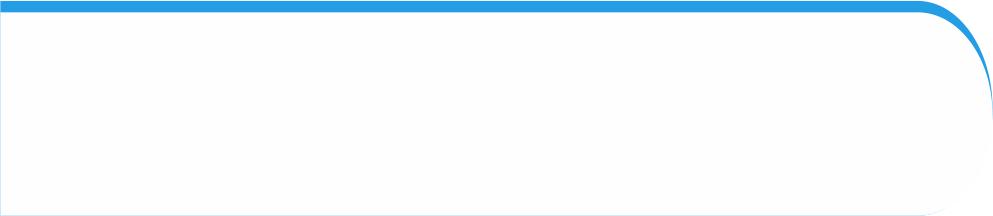 Promoter
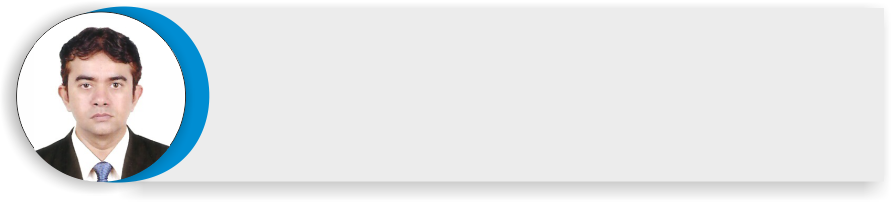 Ex- Indian Navy soldier, worked  15 years in Indian Navy in Finance and Administration Department & 09 years experience in business as Director. 
Holding MA, MBA Degree and special course of material Management degree.
KHURSHEED ALAM Managing Director
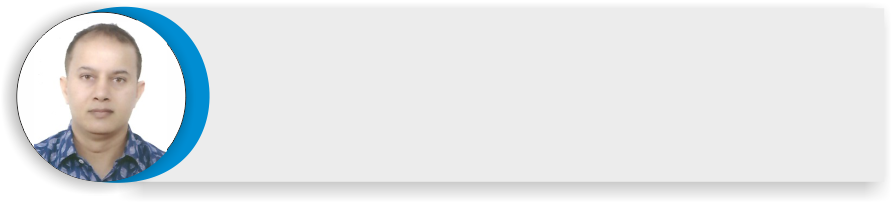 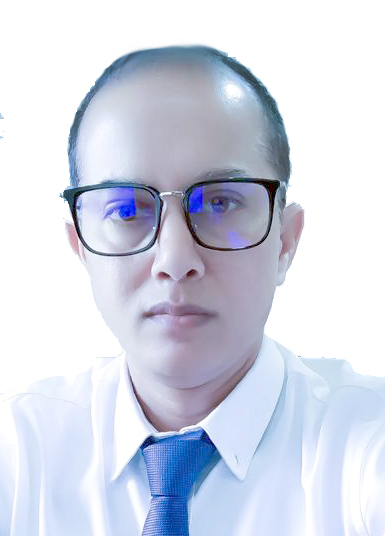 Started with small shop supplying tools for jewelry and Diamond Industry 22 years back in Bangkok.  Now the largest and top most supplier of tools and equipment of jewelry and diamond industry in Bangkok in the name of World Jewelry Tools co., Ltd. 
Owner of SmartPro Instrument Co., manufacturing first Diamond tester with digital display.
MEHBOOB ALAM Director
___
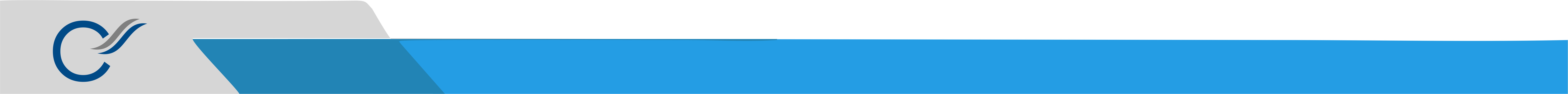 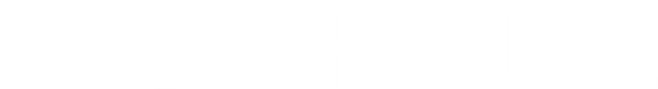 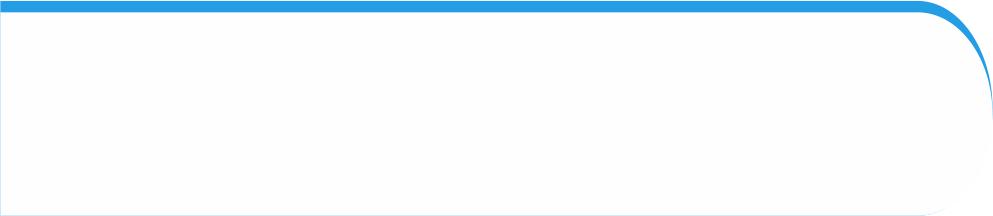 Vision & Mission
Our vision is to provide the highest quality end products to our customers. Our mission is to provide the market with an high quality products at affordable rate & shall guarantee our customers ultimate satisfaction & create long term relationship with the clients .
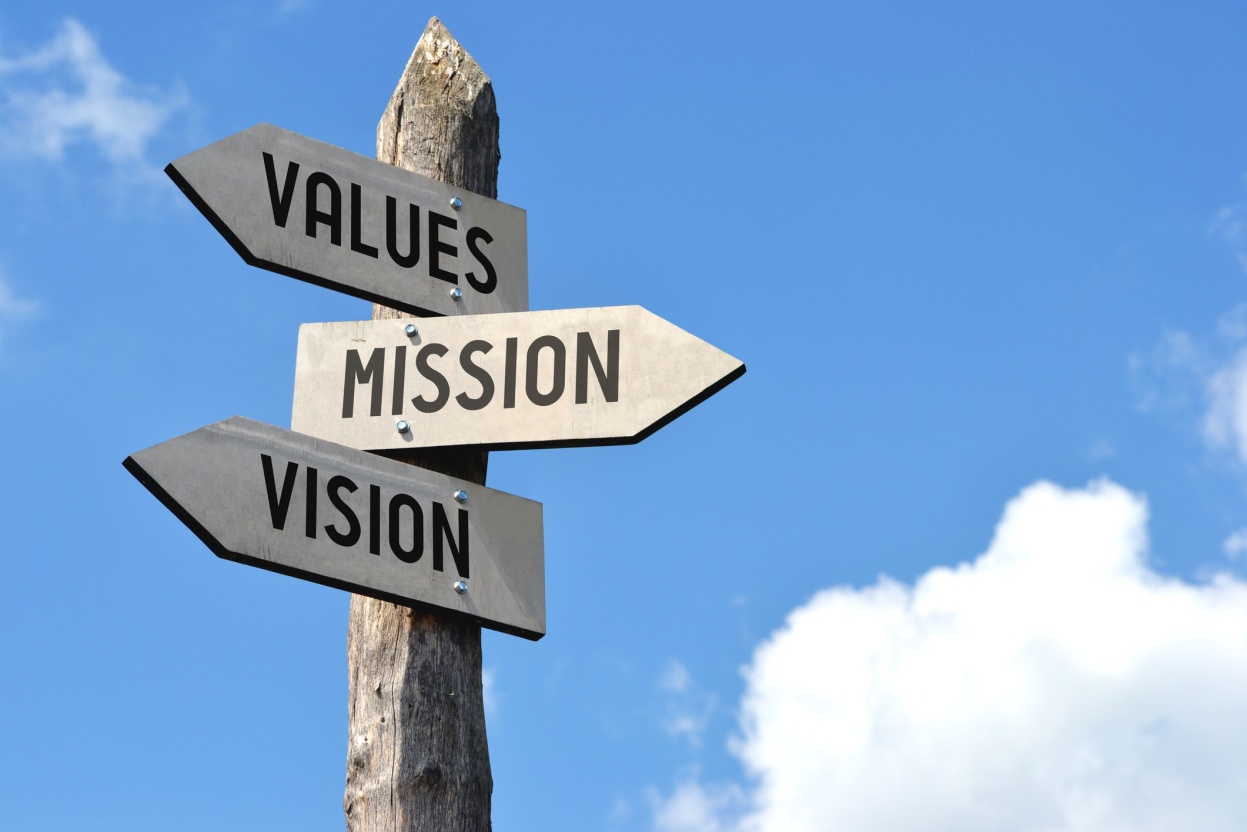 Values Statement: We will…
  Act with honesty and integrity
  Treat people with respect
  Conduct all business lawfully
  Accept individual and corporate responsibility
  Strive for customer satisfaction
  Improve and innovate continuously
  Never be wasteful
  Always work effectively and efficiently
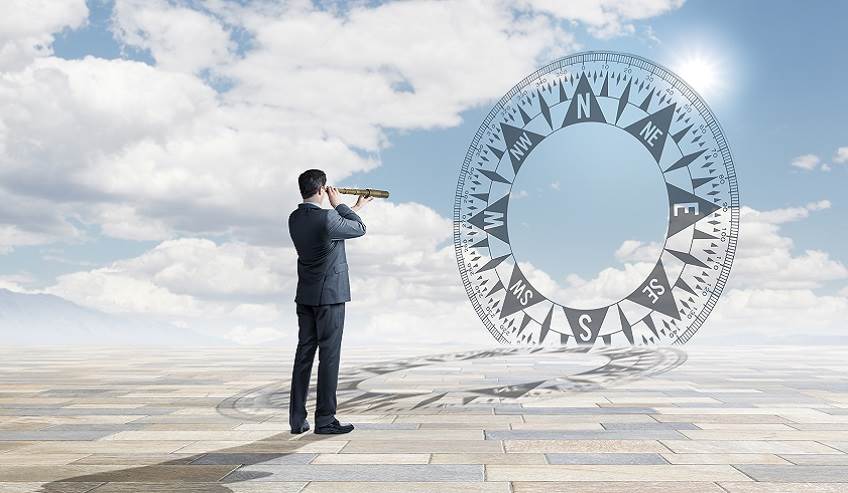 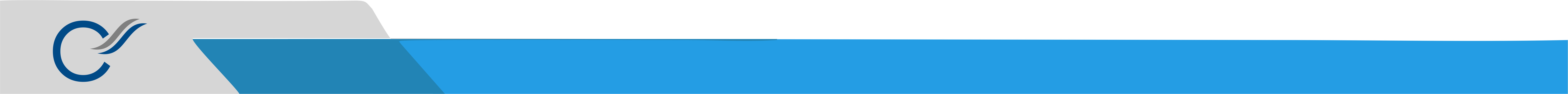 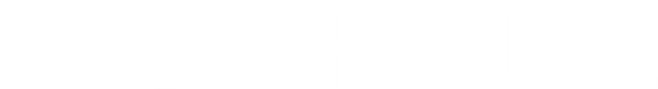 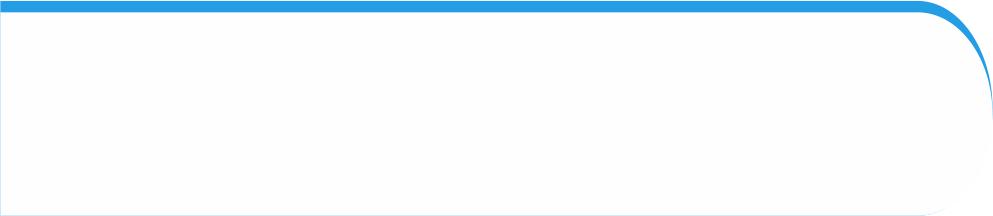 Quality Policy
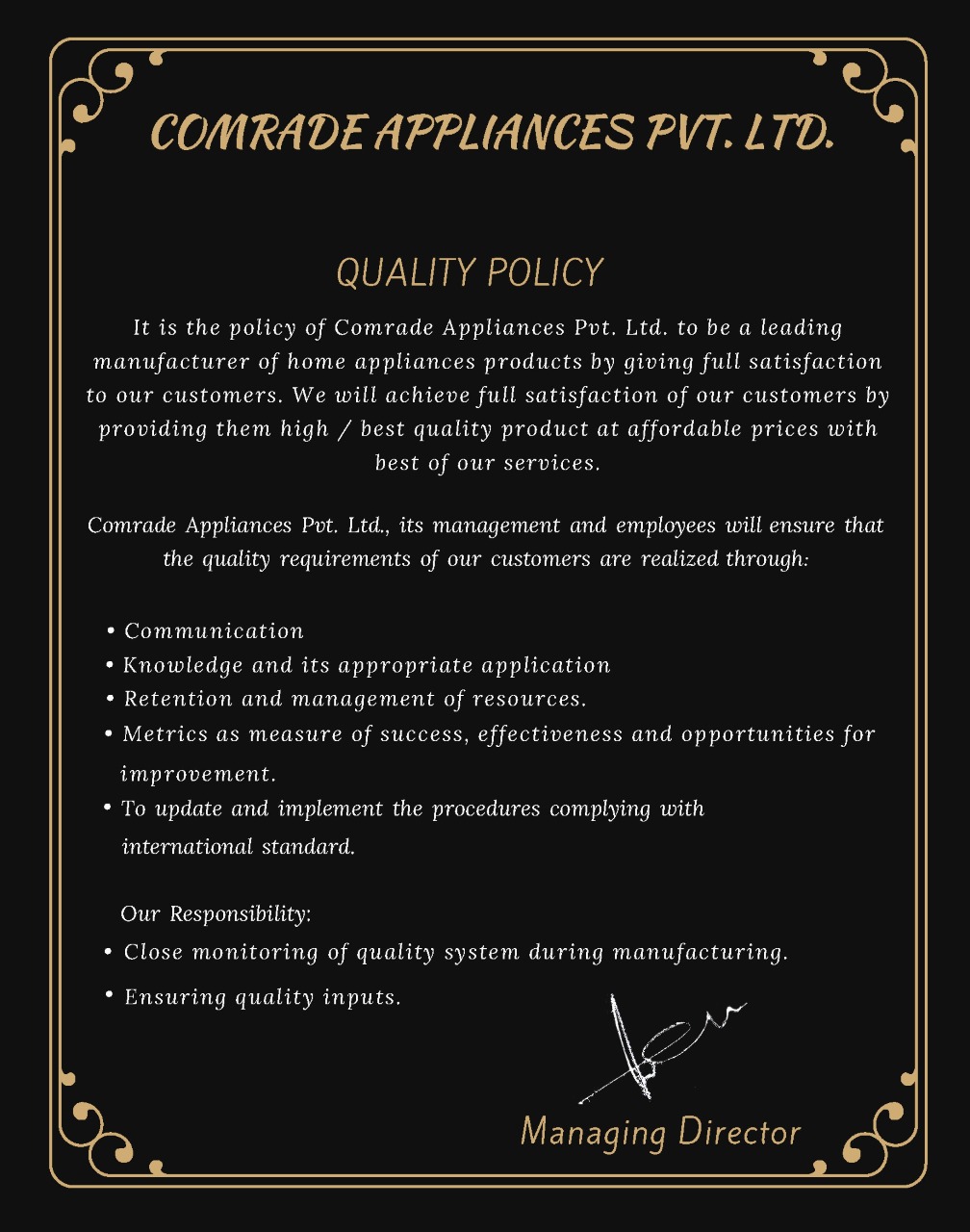 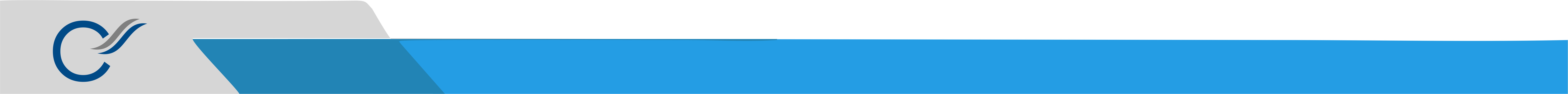 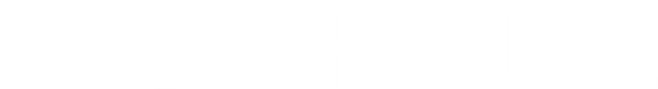 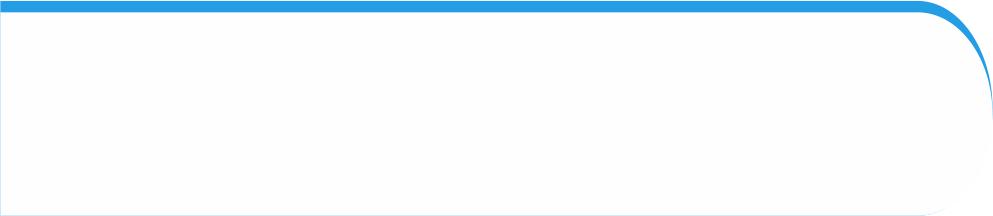 Team
We are assisted by a highly dedicated and efficient team of professionals, well versed with the technicalities of their areas of specialization, they are capable to meet the exact demands of our clients.

   They hold immense knowledge about our products. Our greatest strength lies in our human resource that comprises a team of highly dedicated Professionals driven by a single-minded passion for achieving excellence in their field of their expertise.

    Supportive staff, managers and skilled employees all together make a number of 100+ members team.
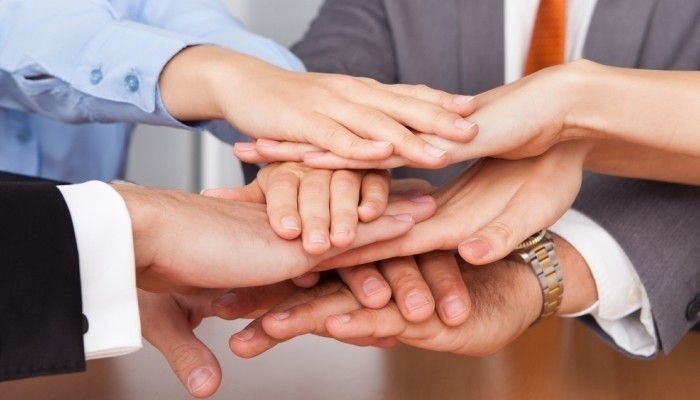 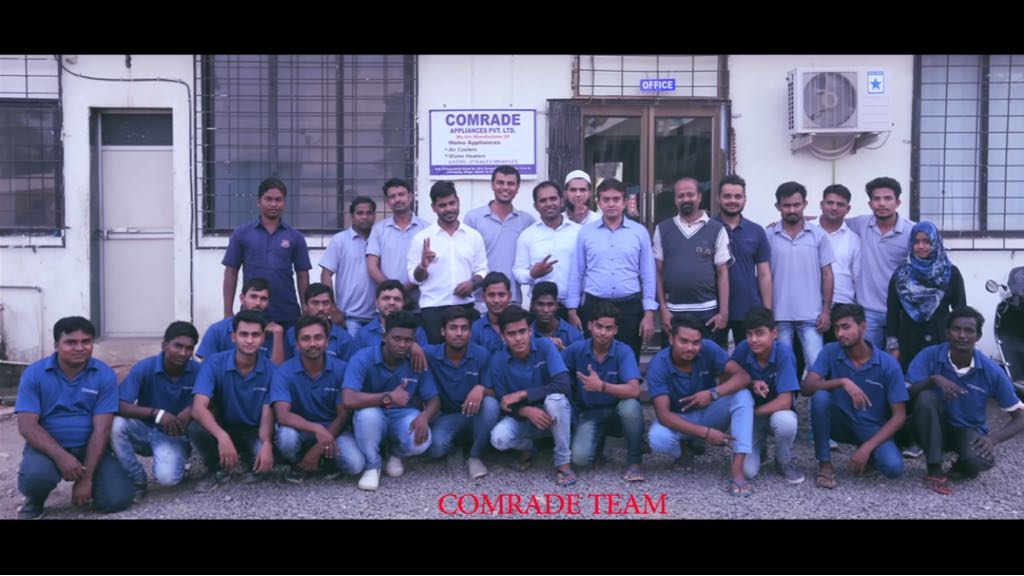 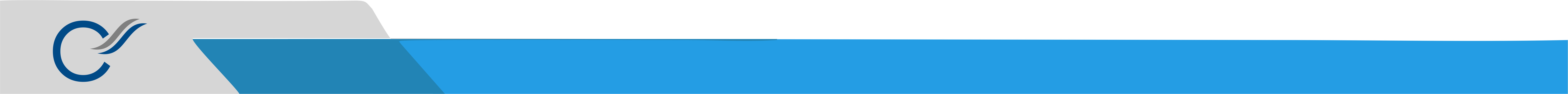 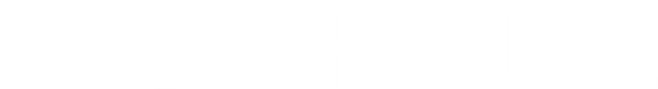 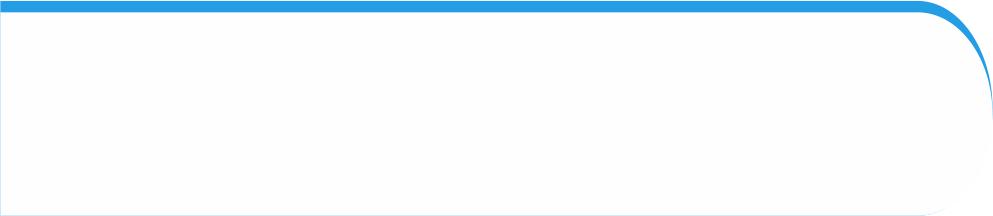 Organisation  Chart
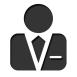 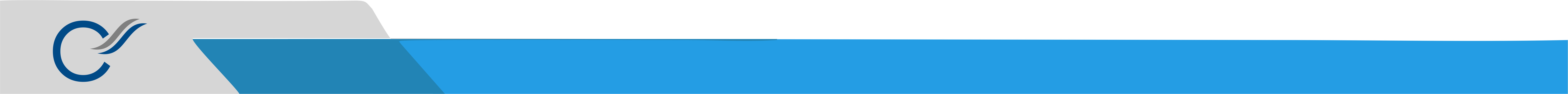 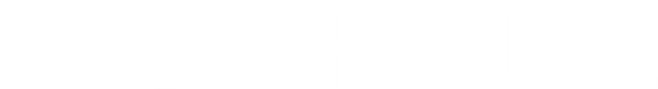 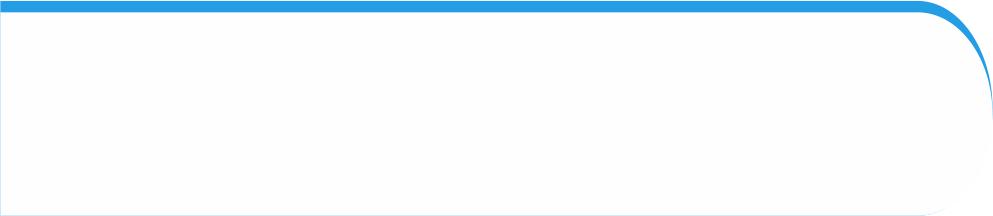 Achievements
We started our journey in the end of year 2017, and within short time of four years we got tremendous support from our valuable OEM customers, our sales turnover rapidly increasing year & year despite the pandemic situation in two years out of our four year journey.
Expecting the 100 Cr turnover  soon with the support of our valuable existing and new OEM customers,
31.04 Cr
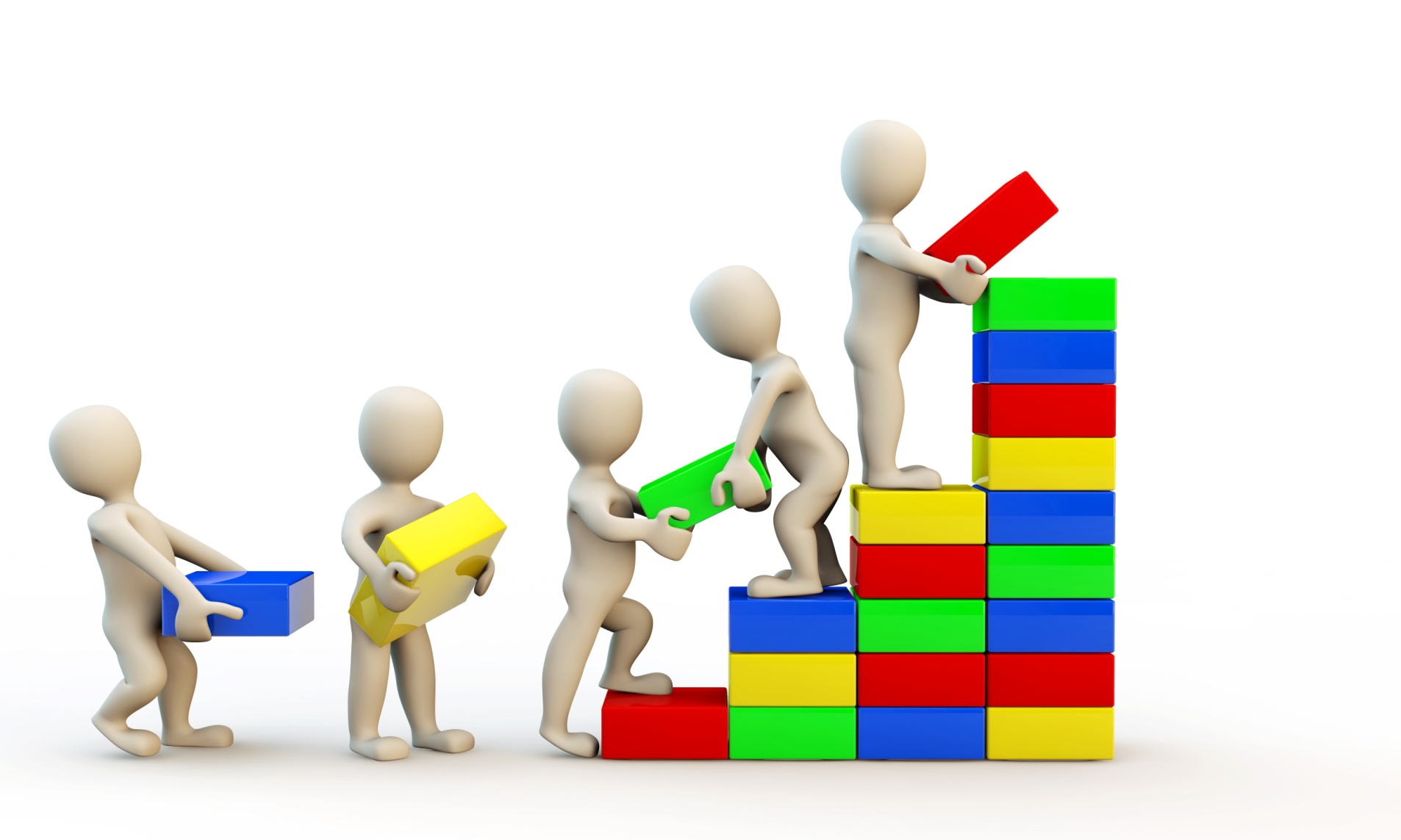 25.49 Cr
7.93 Cr
0.67 Cr
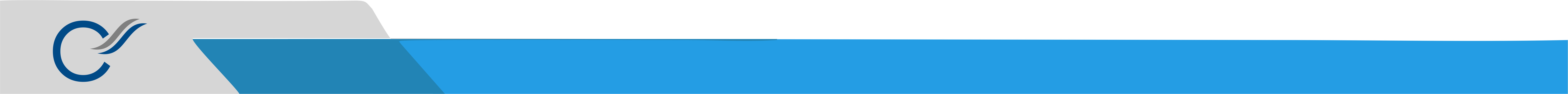 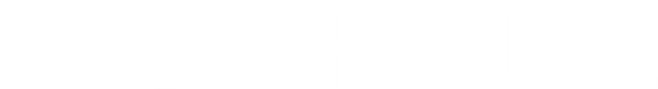 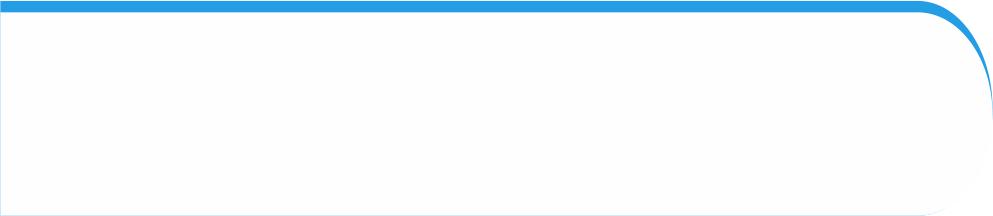 Our product range
Product Range
Air Coolers
Water Heater
RO BOOSTER PUMP
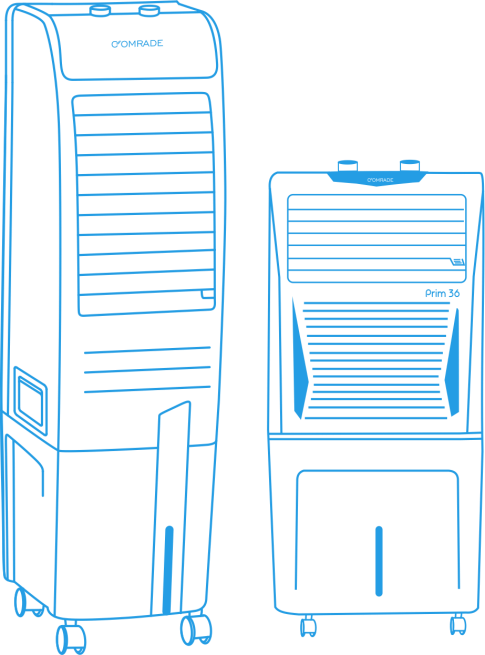 Air Cooler

Water Heaters

RO Booster Pump
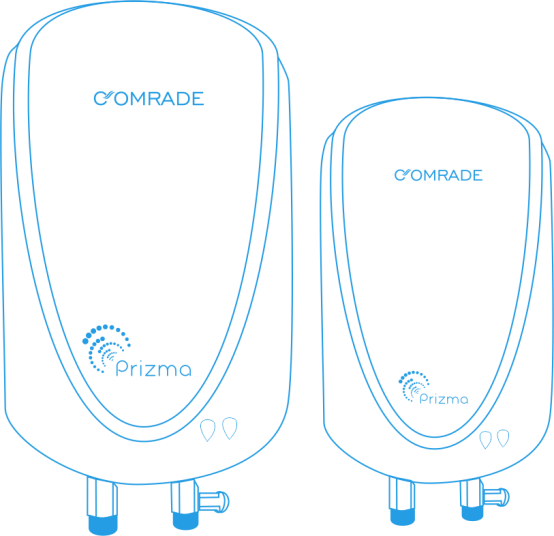 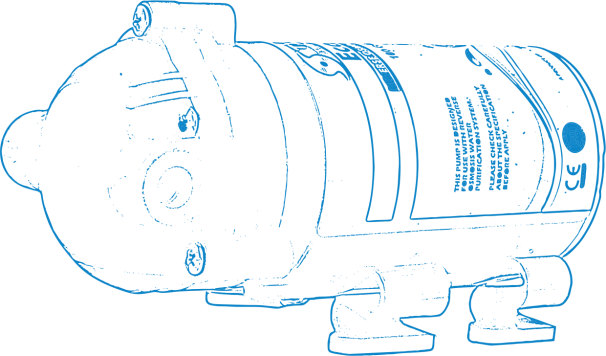 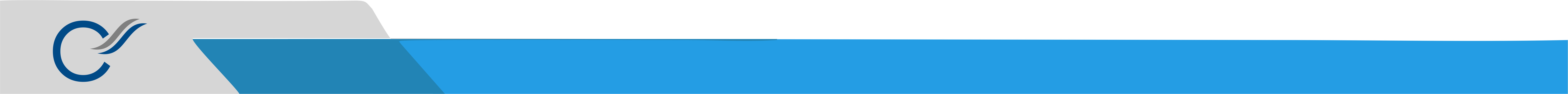 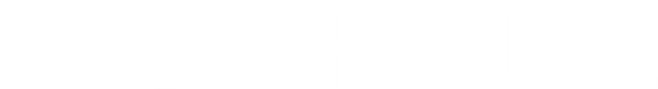 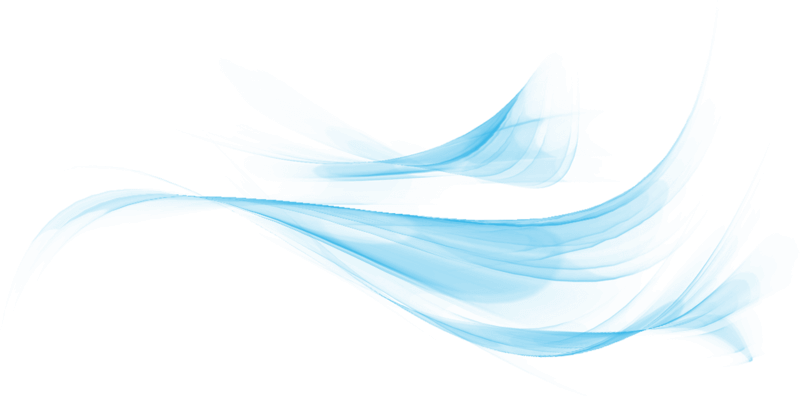 Air Cooler
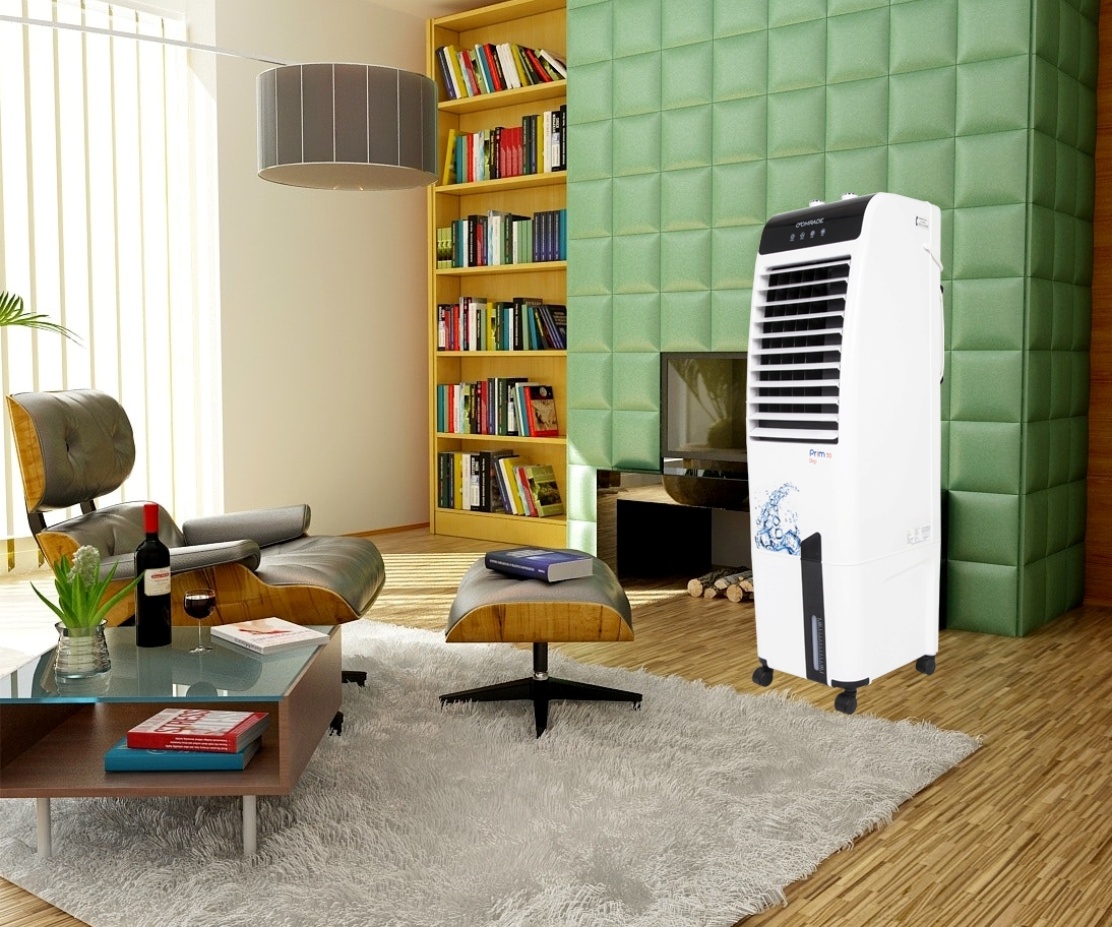 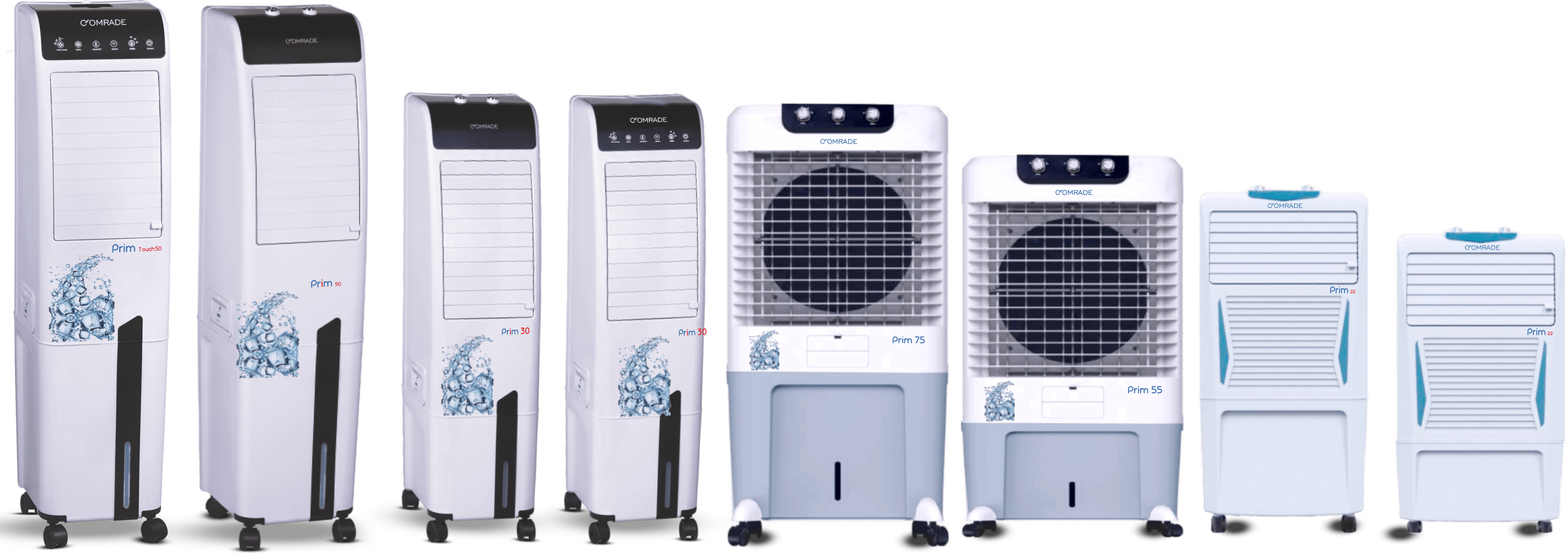 We have various verity in Air Cooler
 Tower Air Cooler 
Desert Air Cooler 
Personal Air Cooler
BACK  TO
 PROUCT RANGE
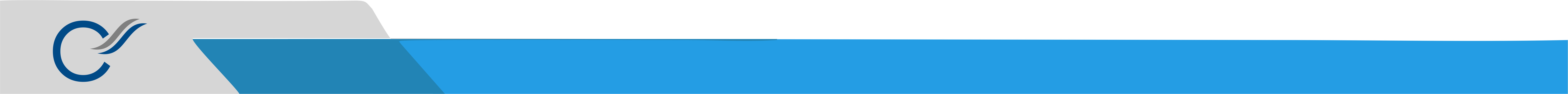 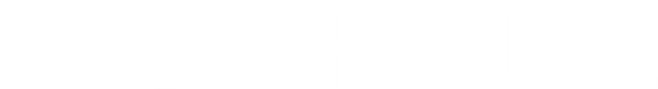 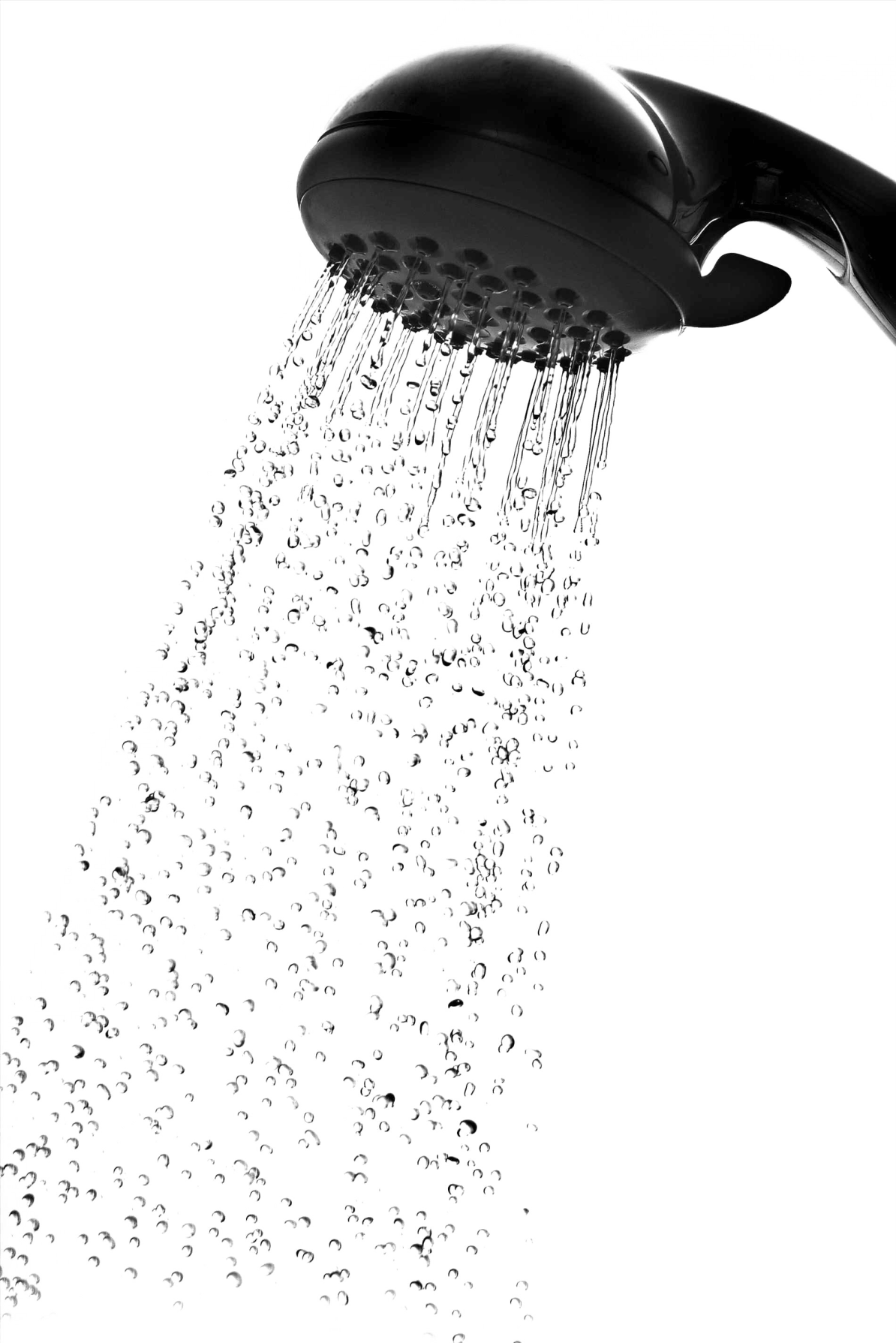 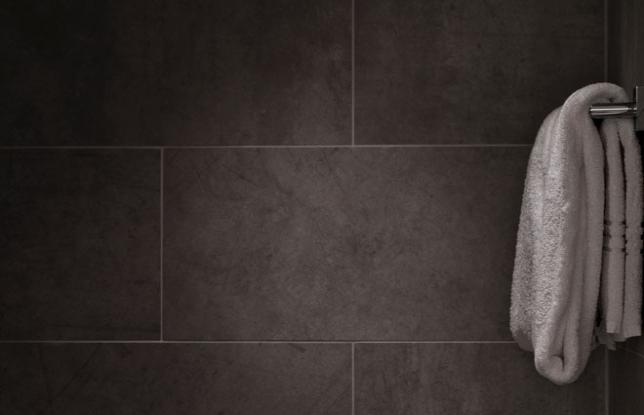 Water Heater
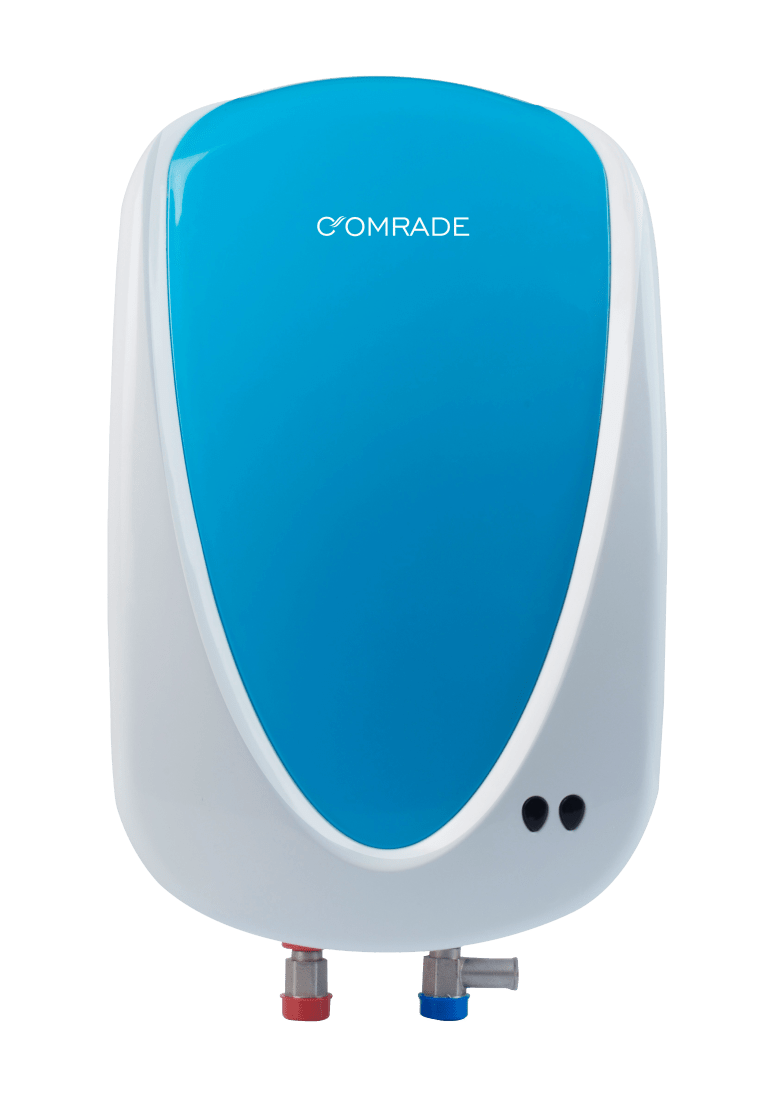 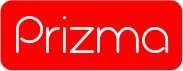 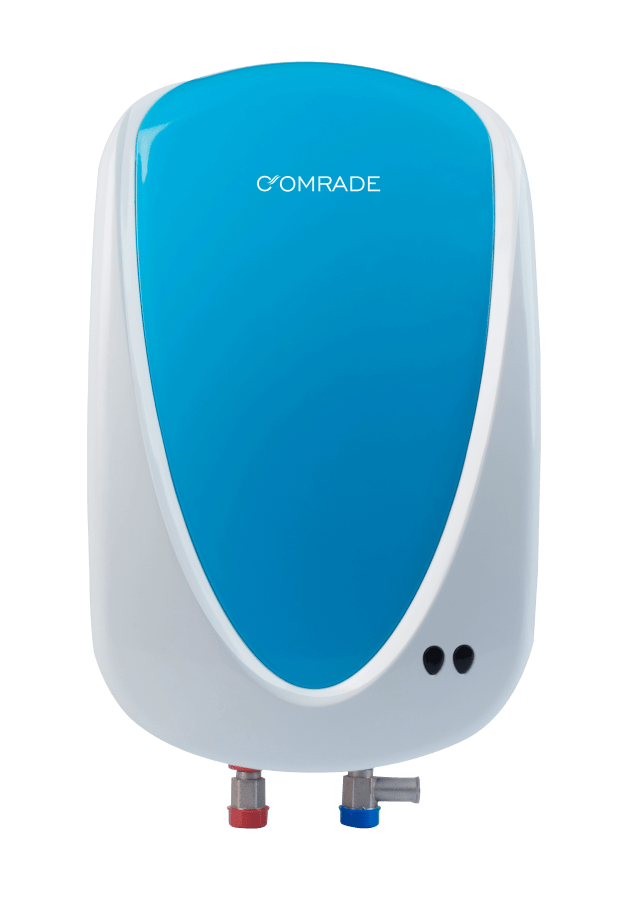 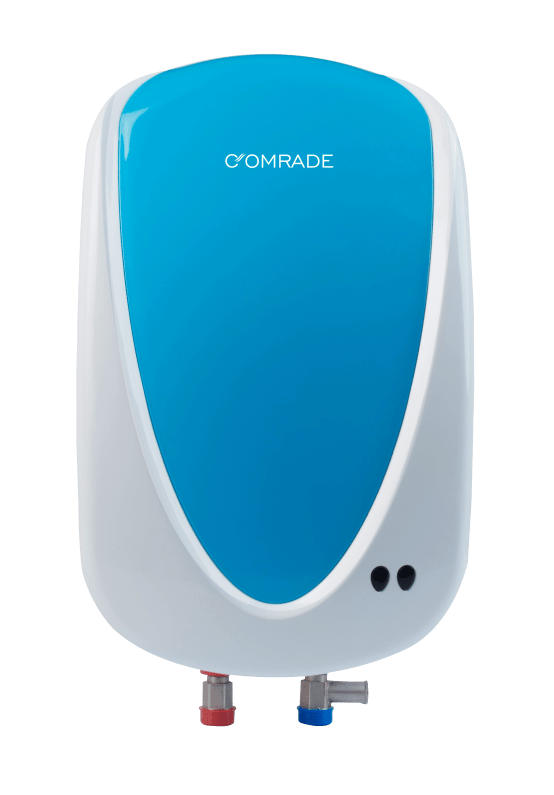 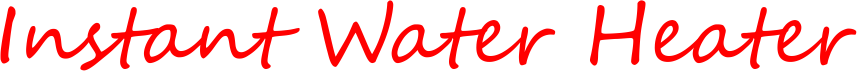 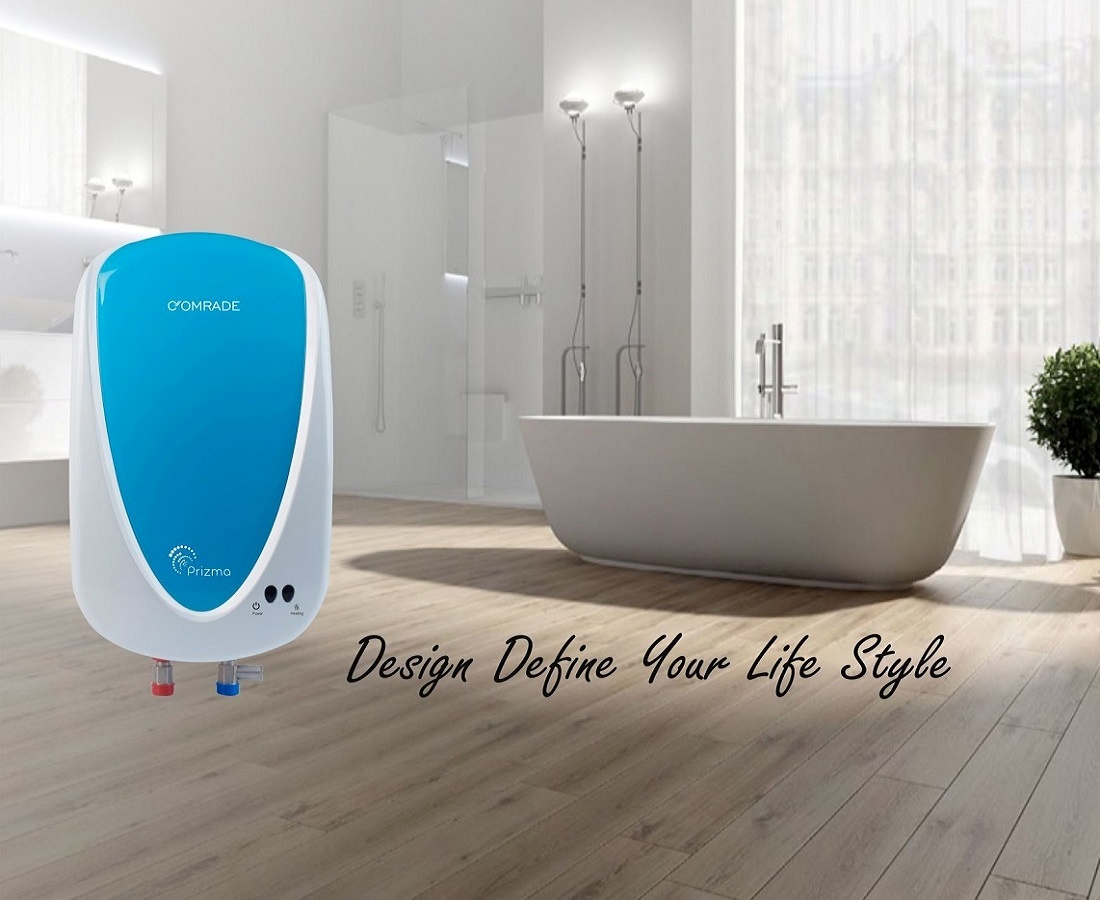 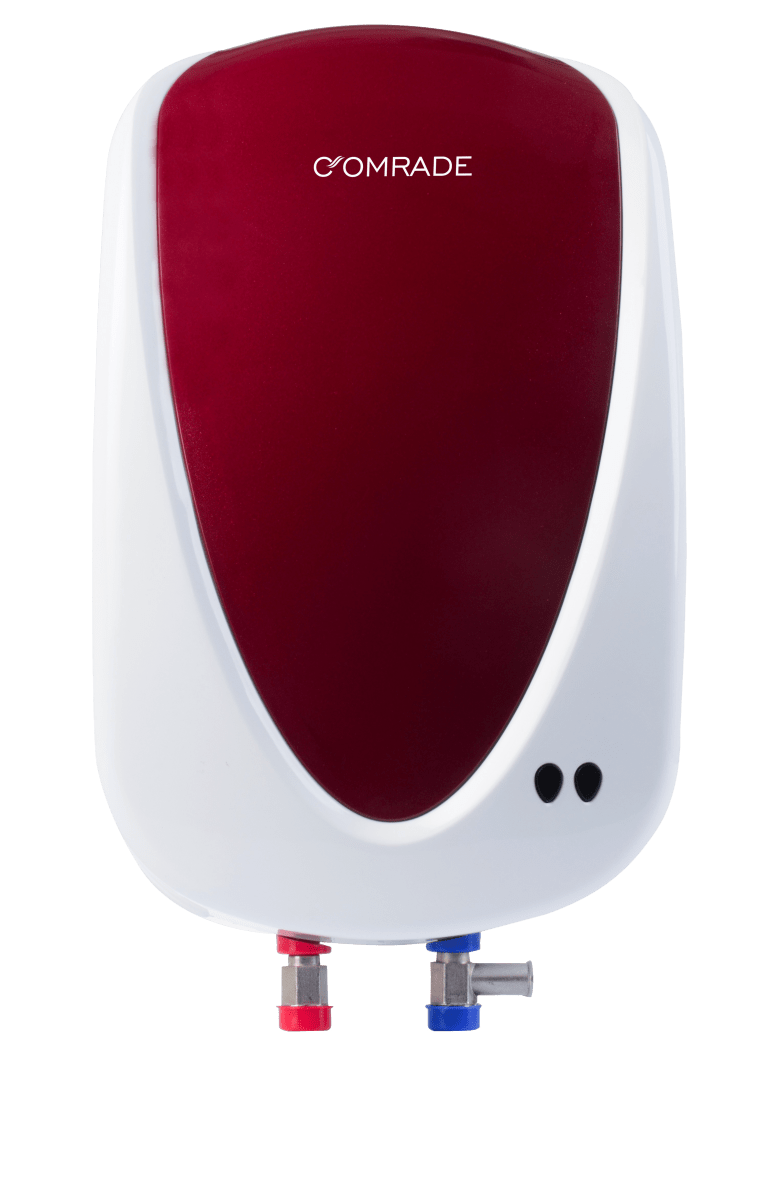 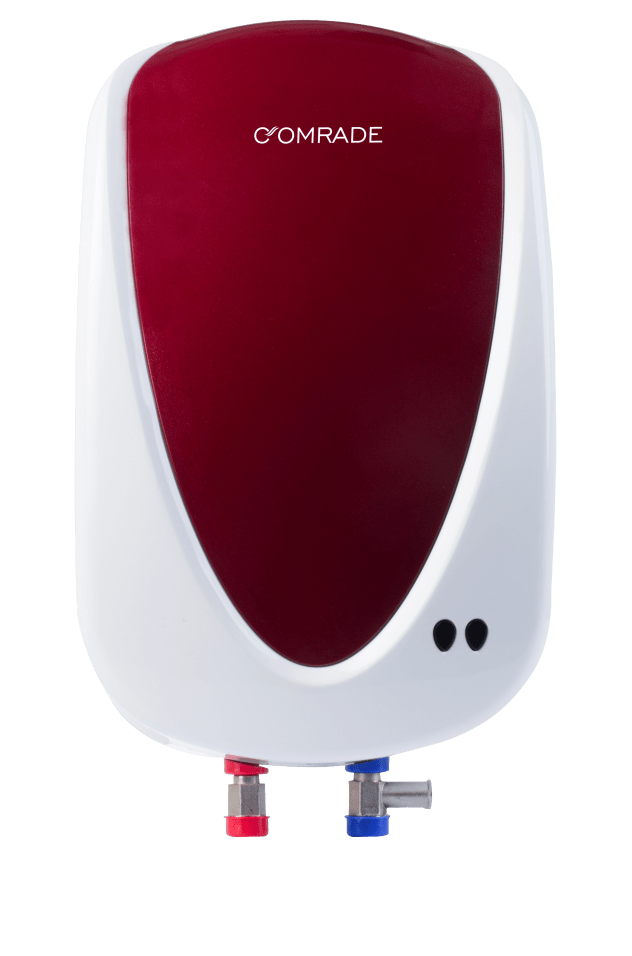 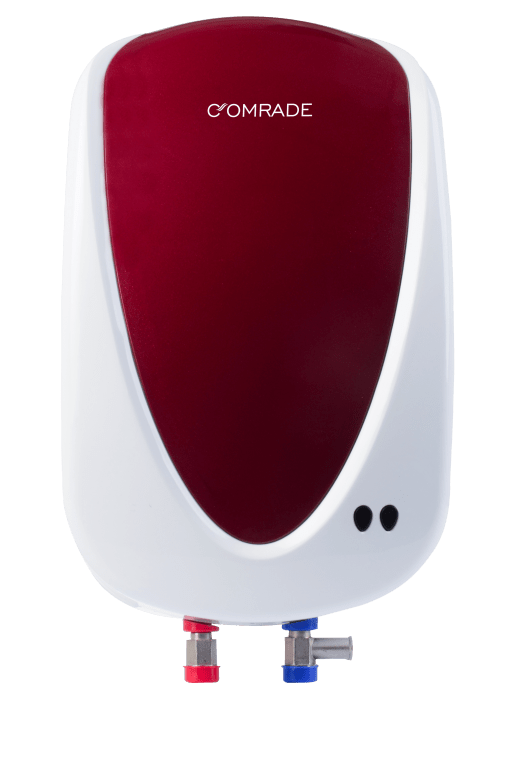 Water Heater  Range 
 Available in 1, 3 & 5 Ltr  (4.5 KW/ 3 KW) , Red / Blue Color
BACK  TO
 PROUCT RANGE
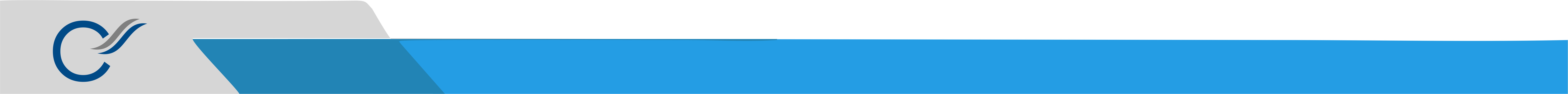 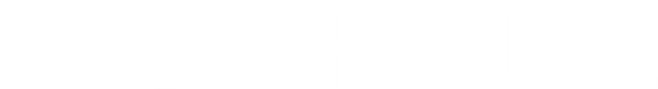 RO BOOSTER PUMP
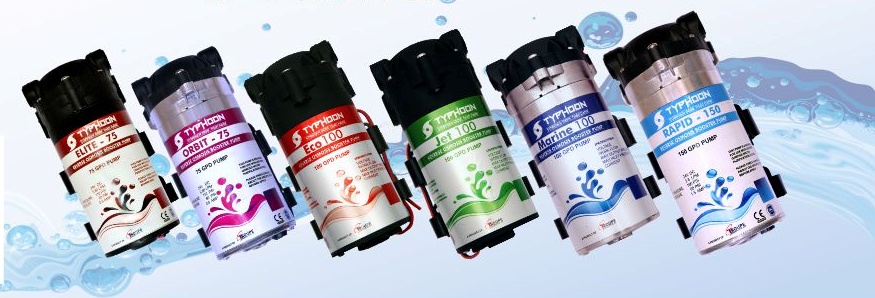 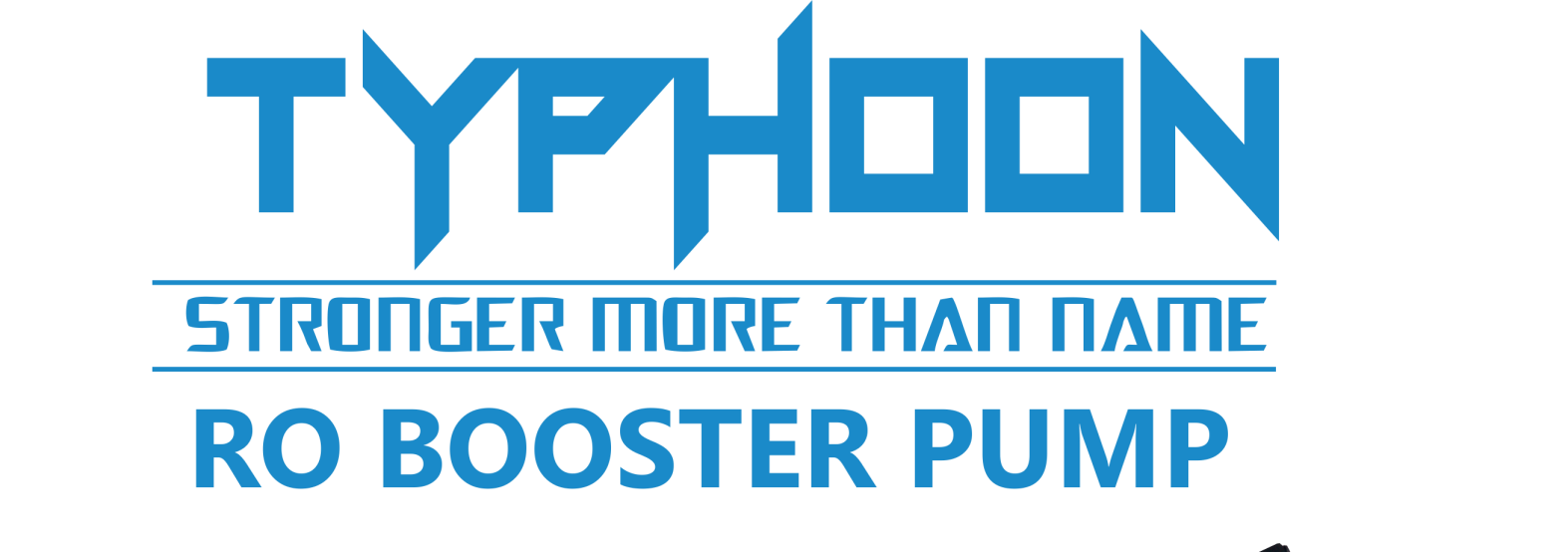 RO Booster pump use in RO Water  purifier 
We have wide range of RO Booster Pump which use for commercial & Domestic Use
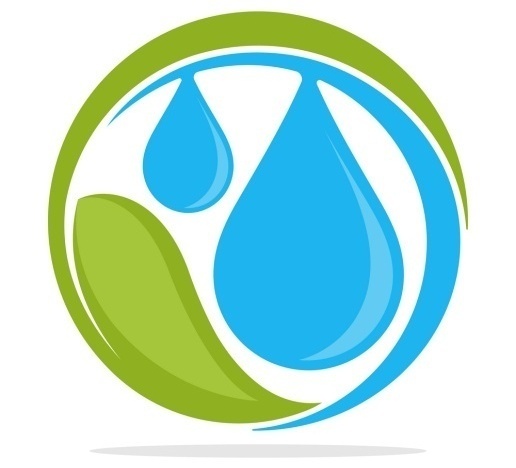 75/100 / 150 GPD 
Booster Pump
BACK  TO
 PROUCT RANGE
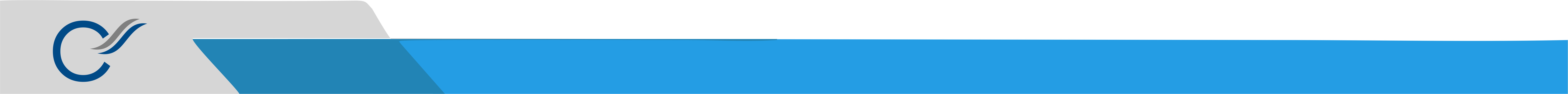 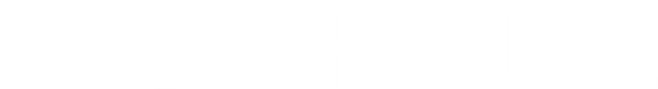 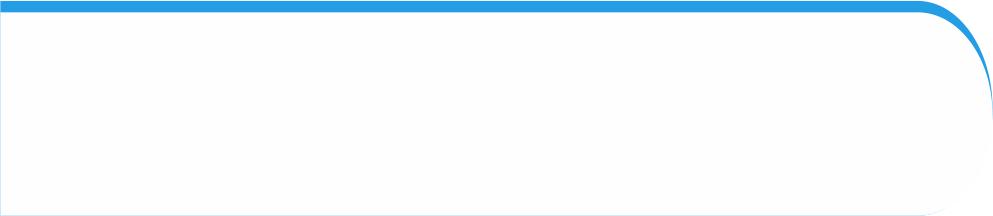 OEM product range
OEMTower Air Cooler
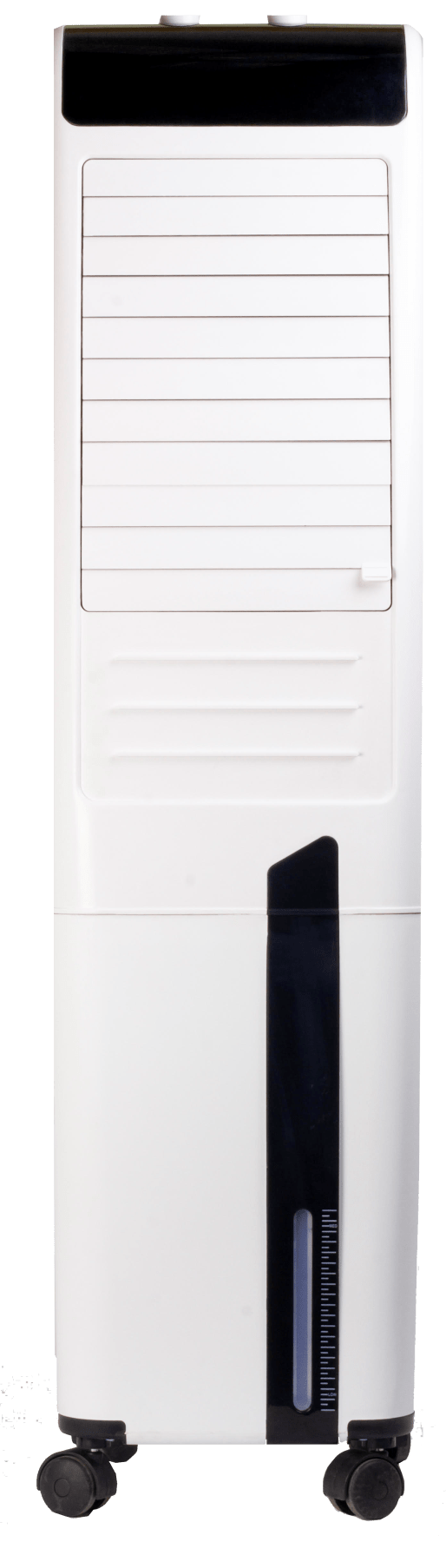 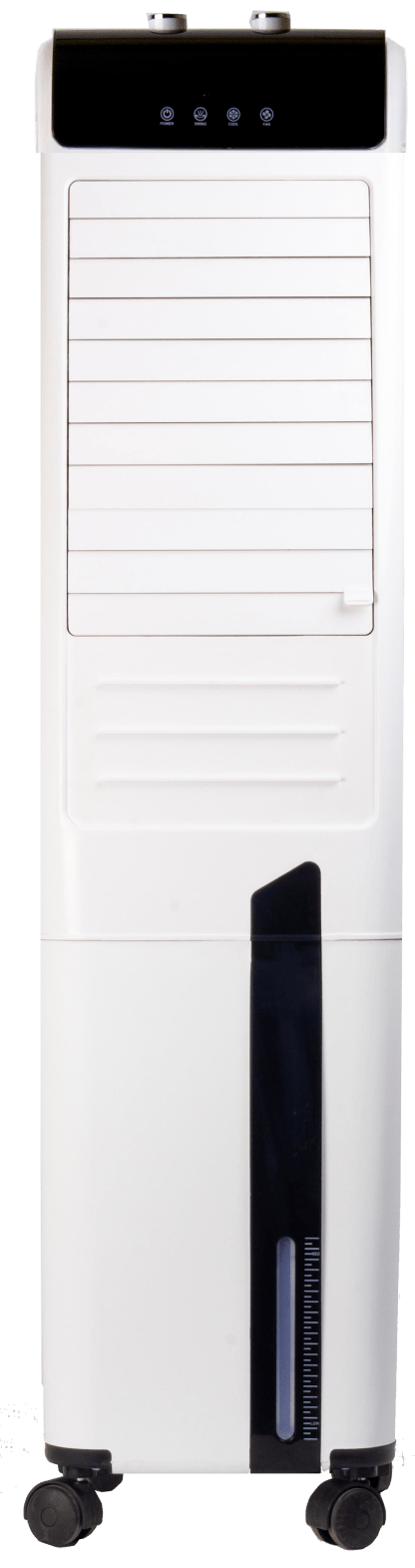 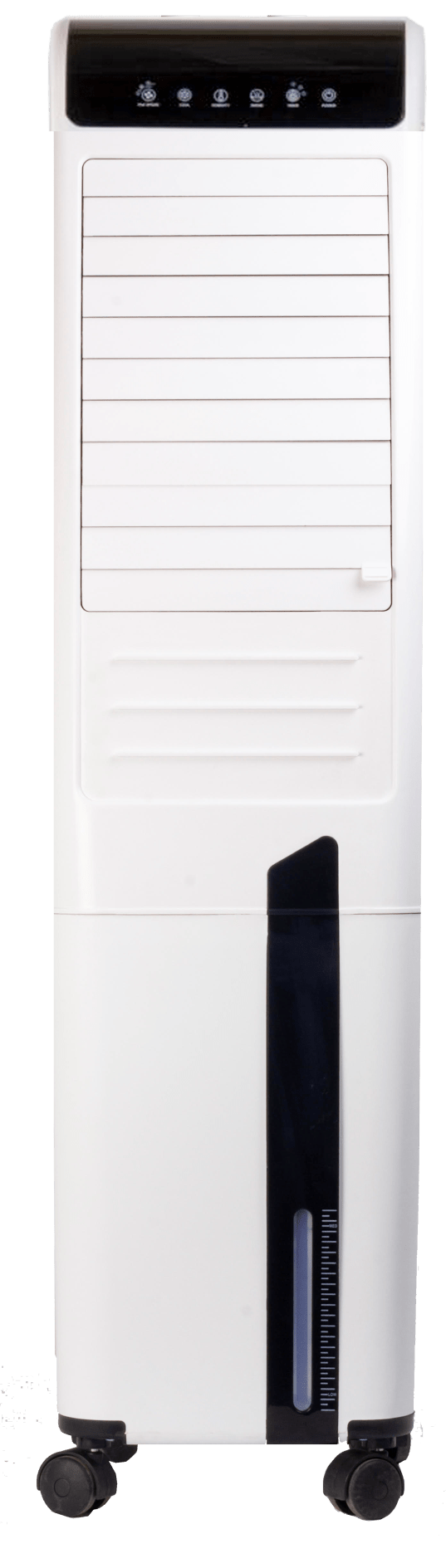 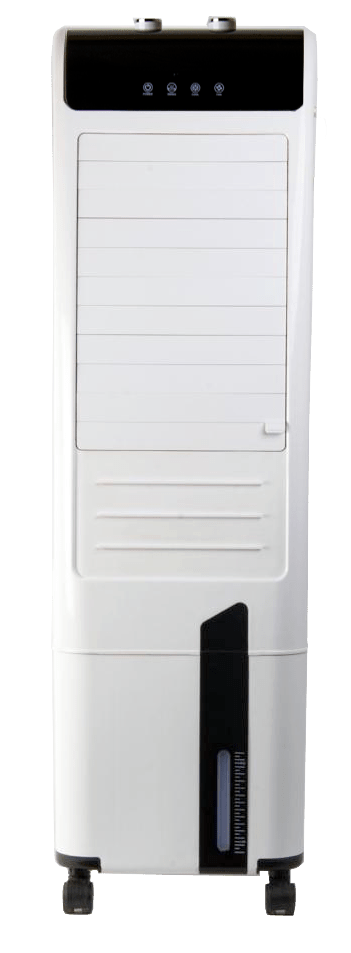 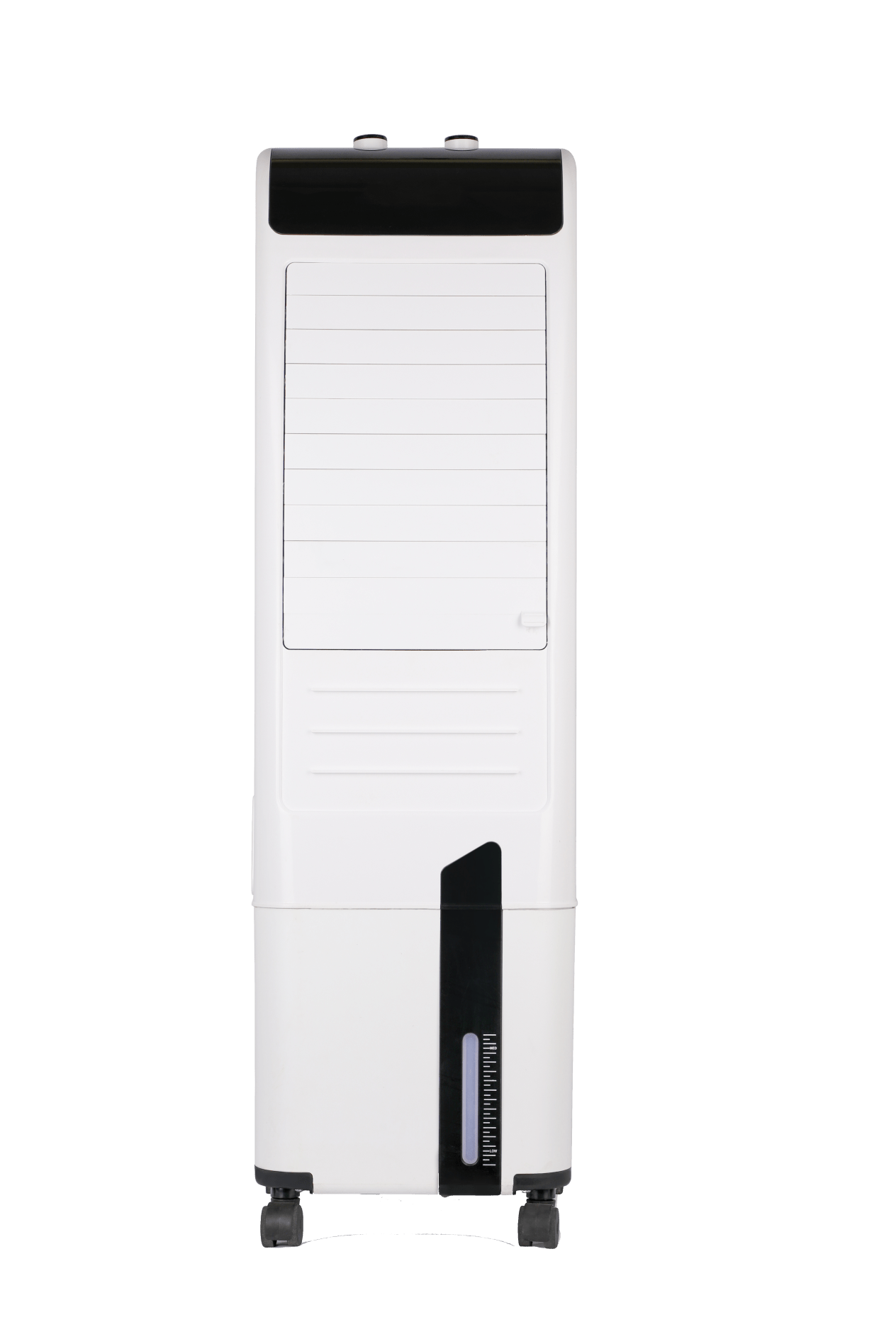 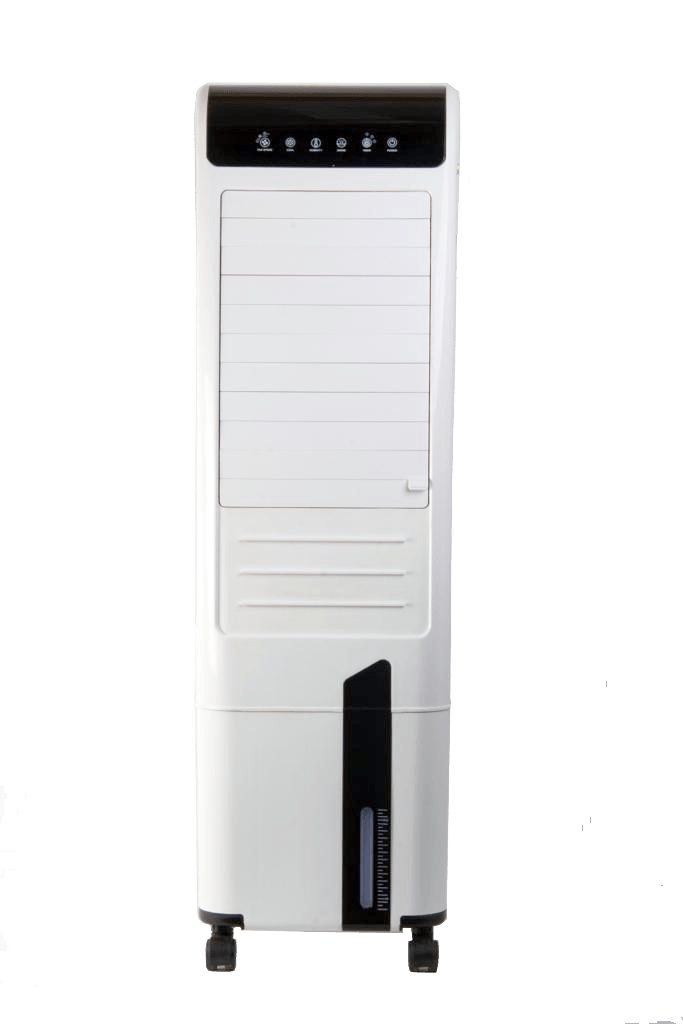 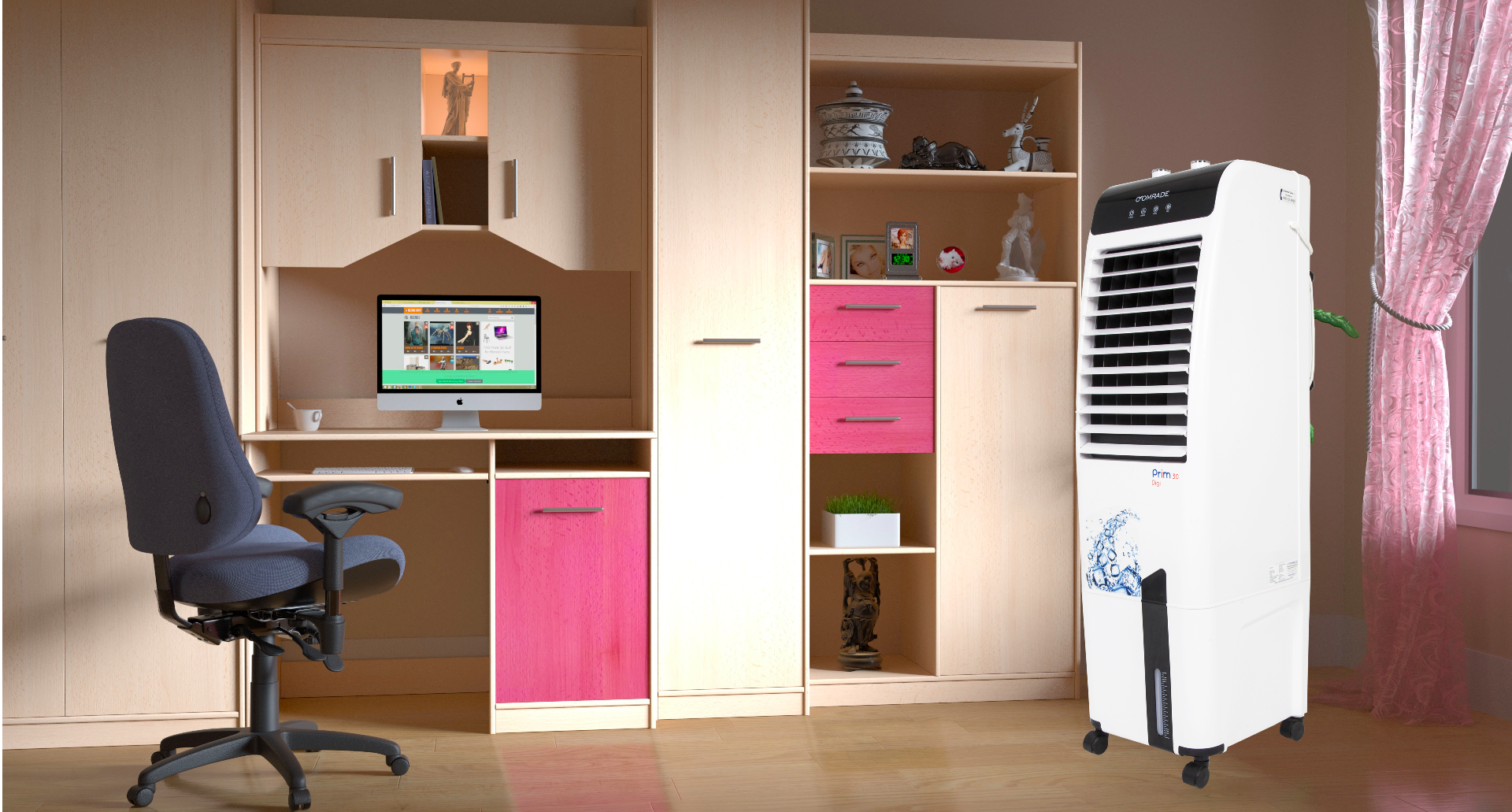 Tower Cooler
Touch model 
Cap : 27 Ltr /47 Ltr
Tower Cooler
Mechanical model 
Cap : 27 Ltr /47 Ltr
Tower Cooler
Digital Display model 
Cap : 27 Ltr /47 Ltr
BACK  TO
 PROUCT RANGE
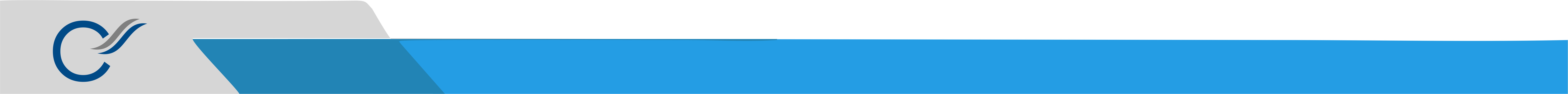 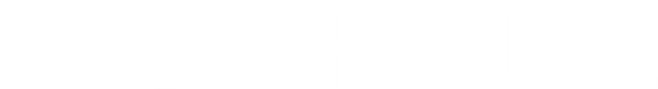 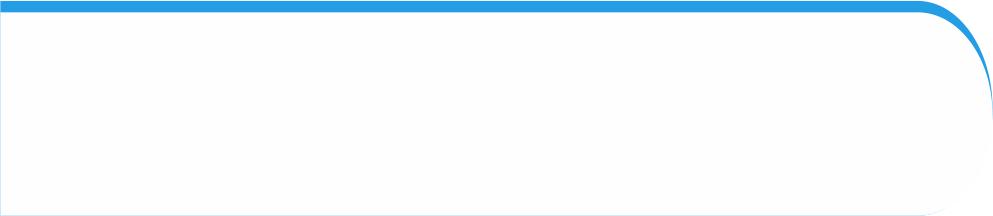 OEM product range
OEMTower Air Cooler
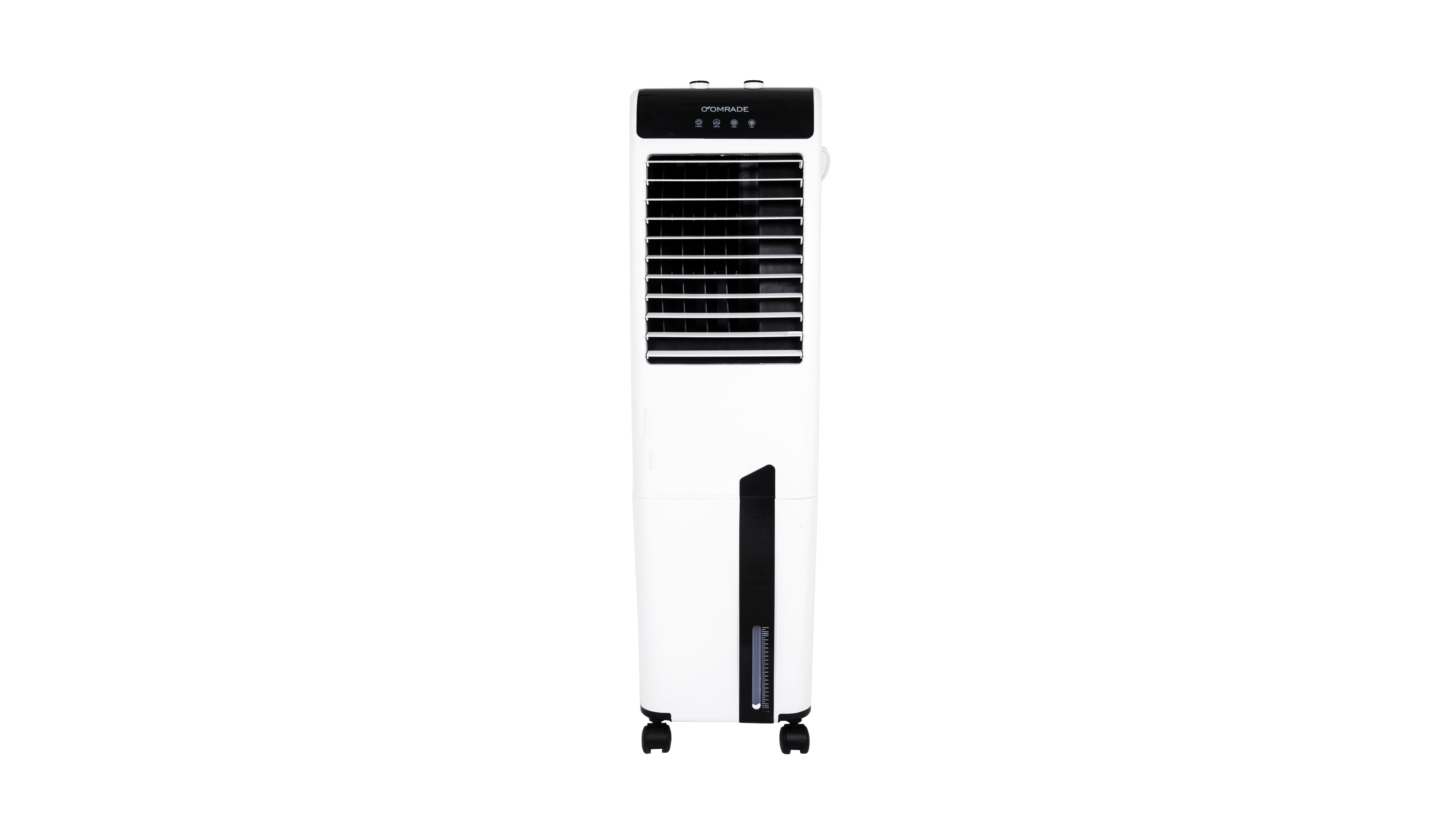 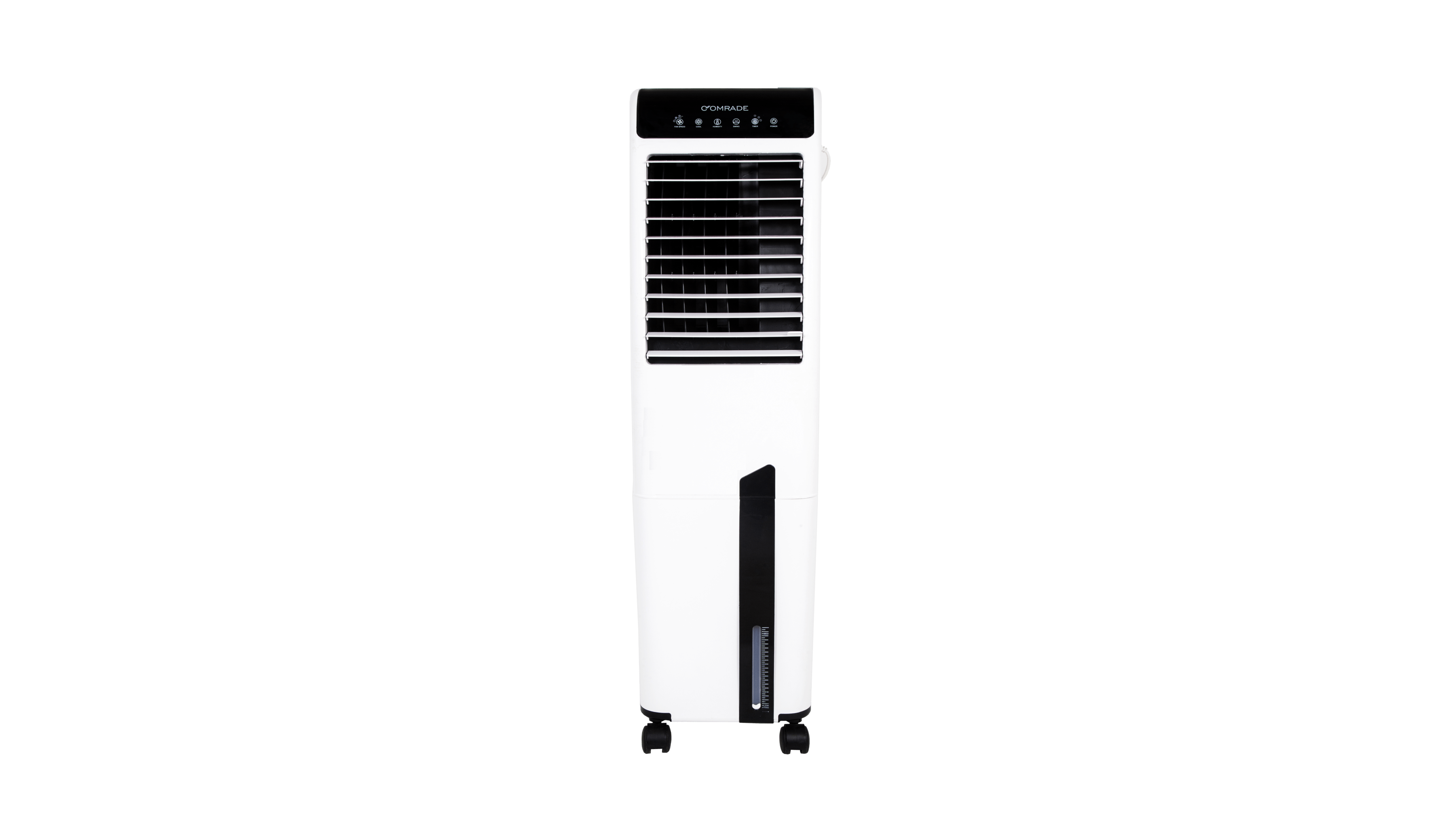 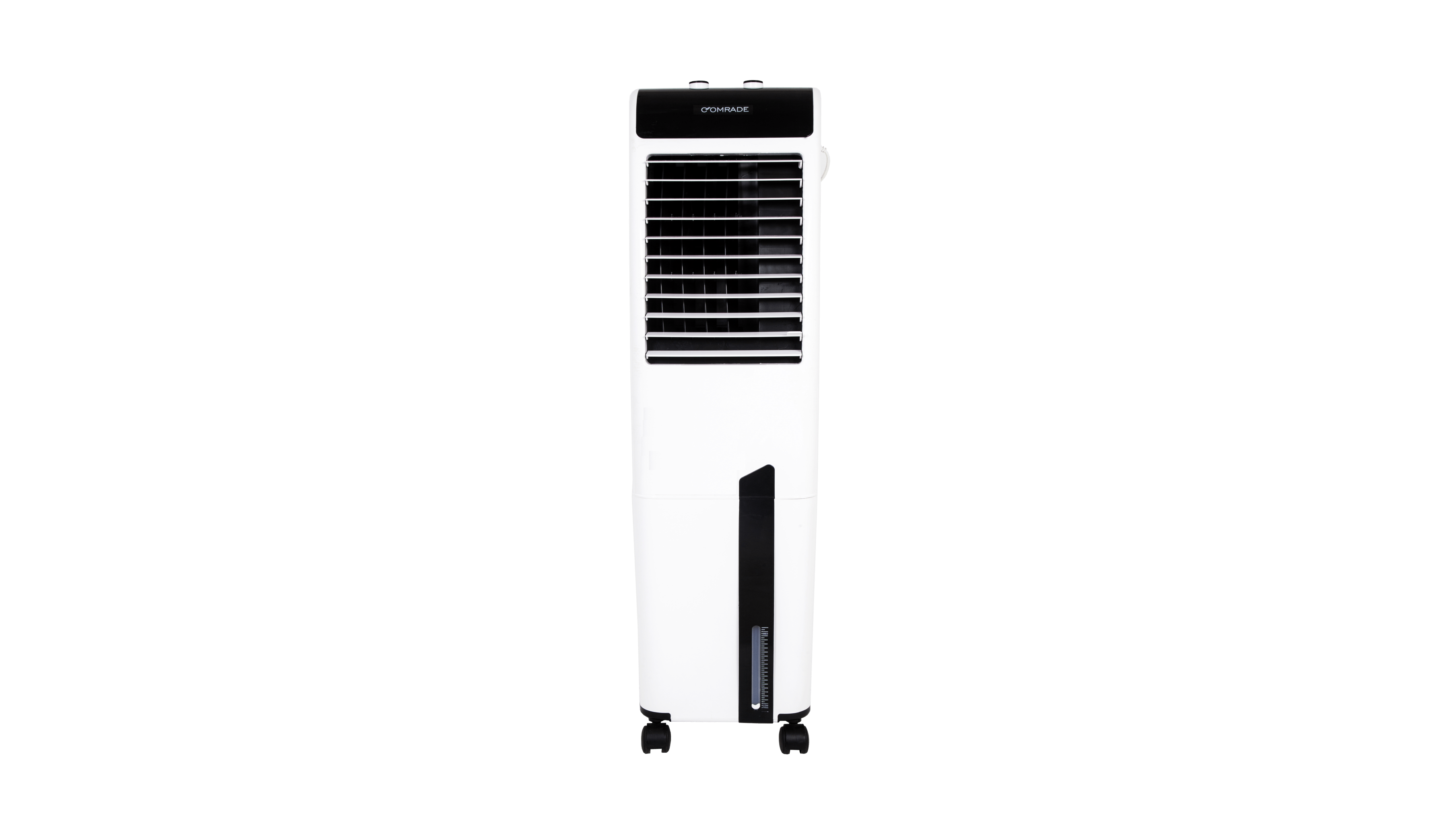 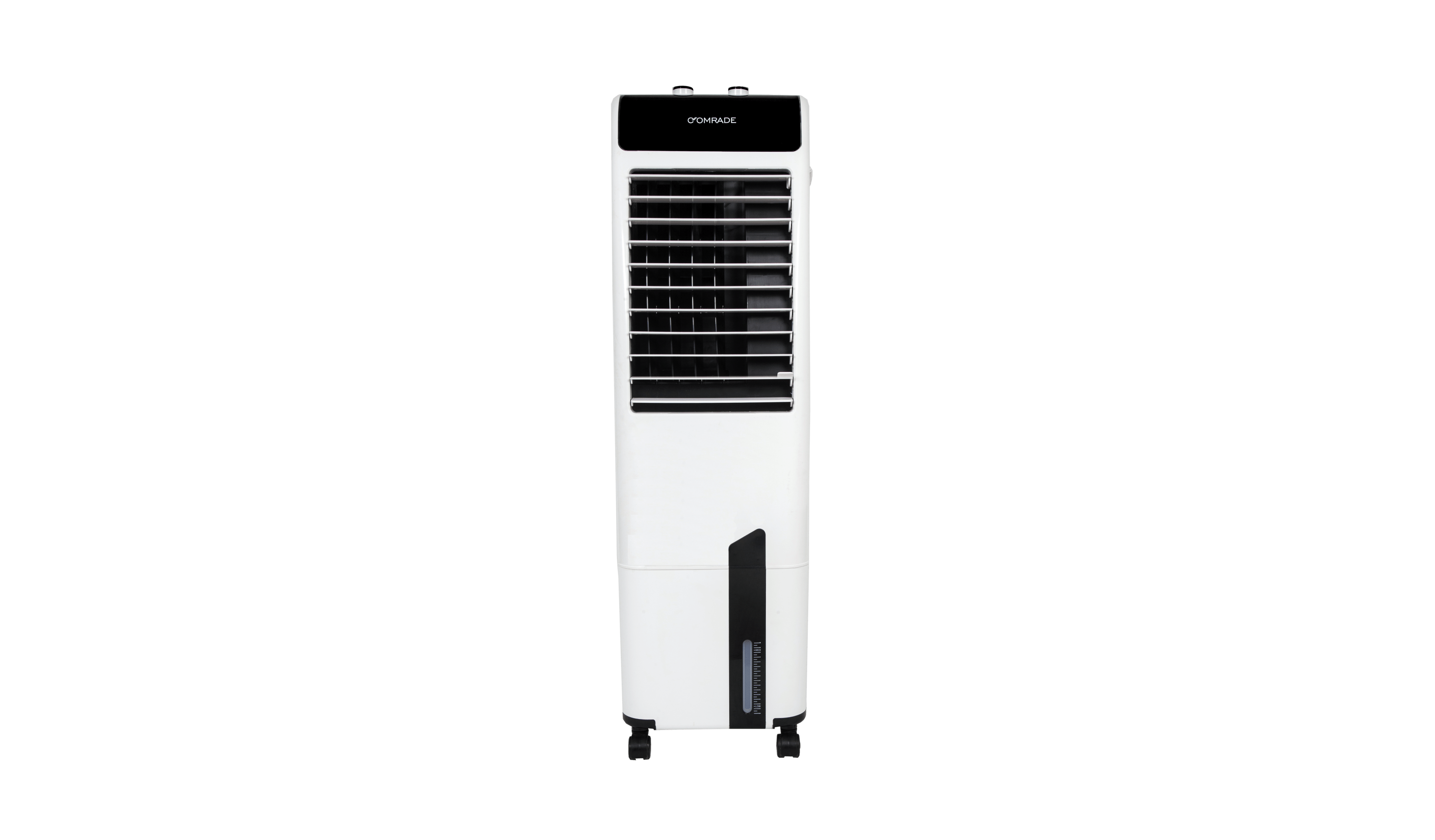 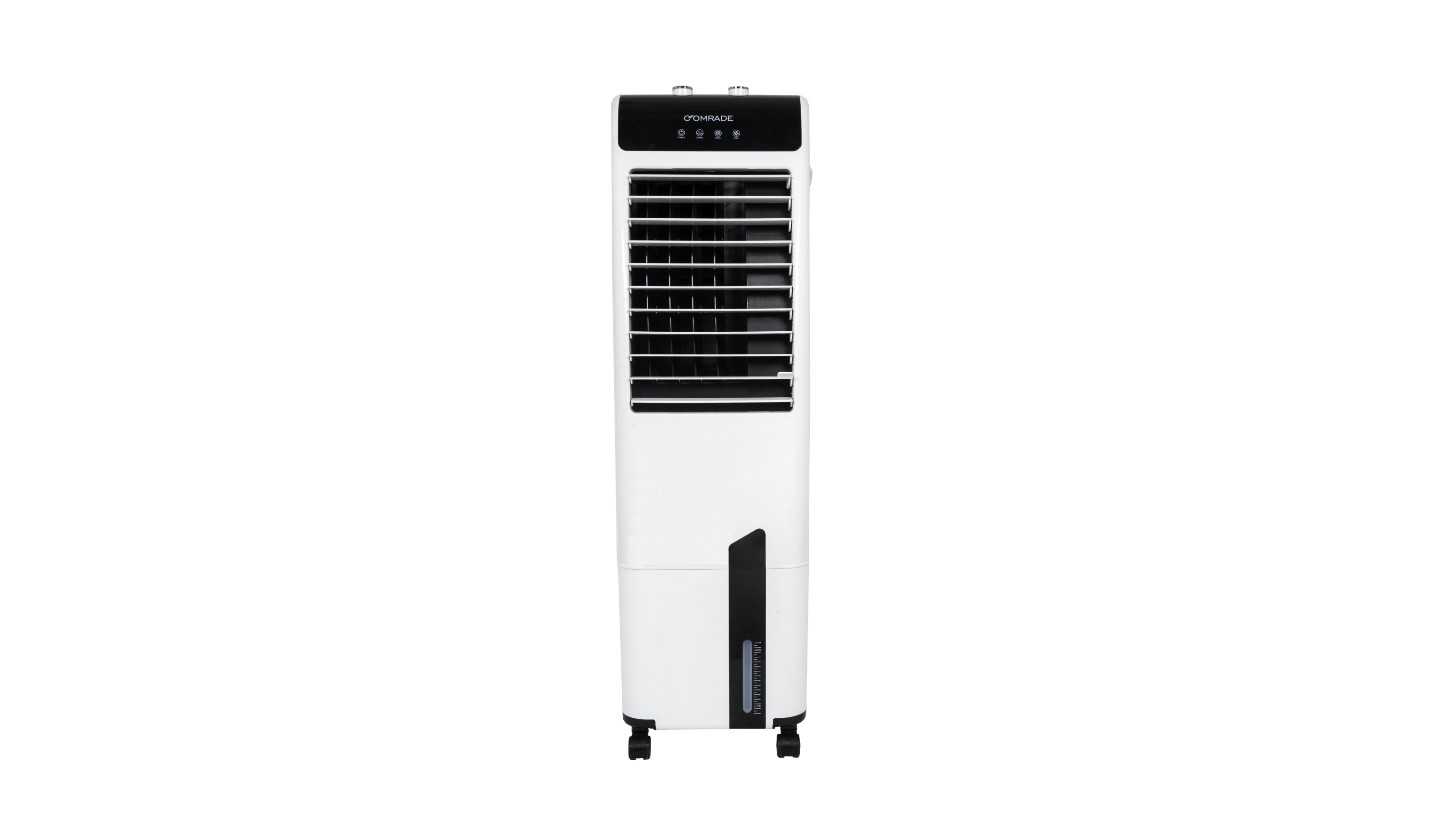 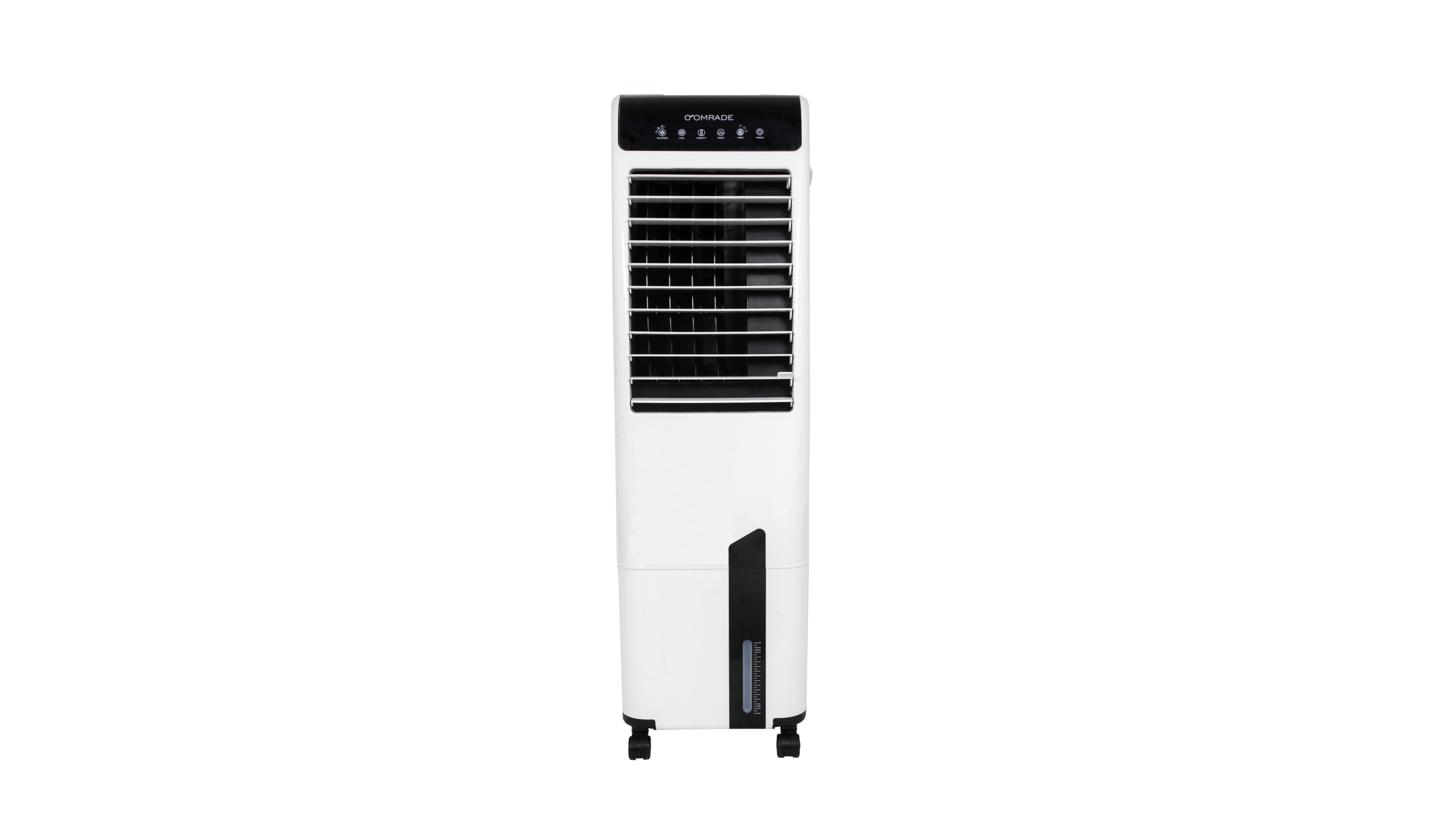 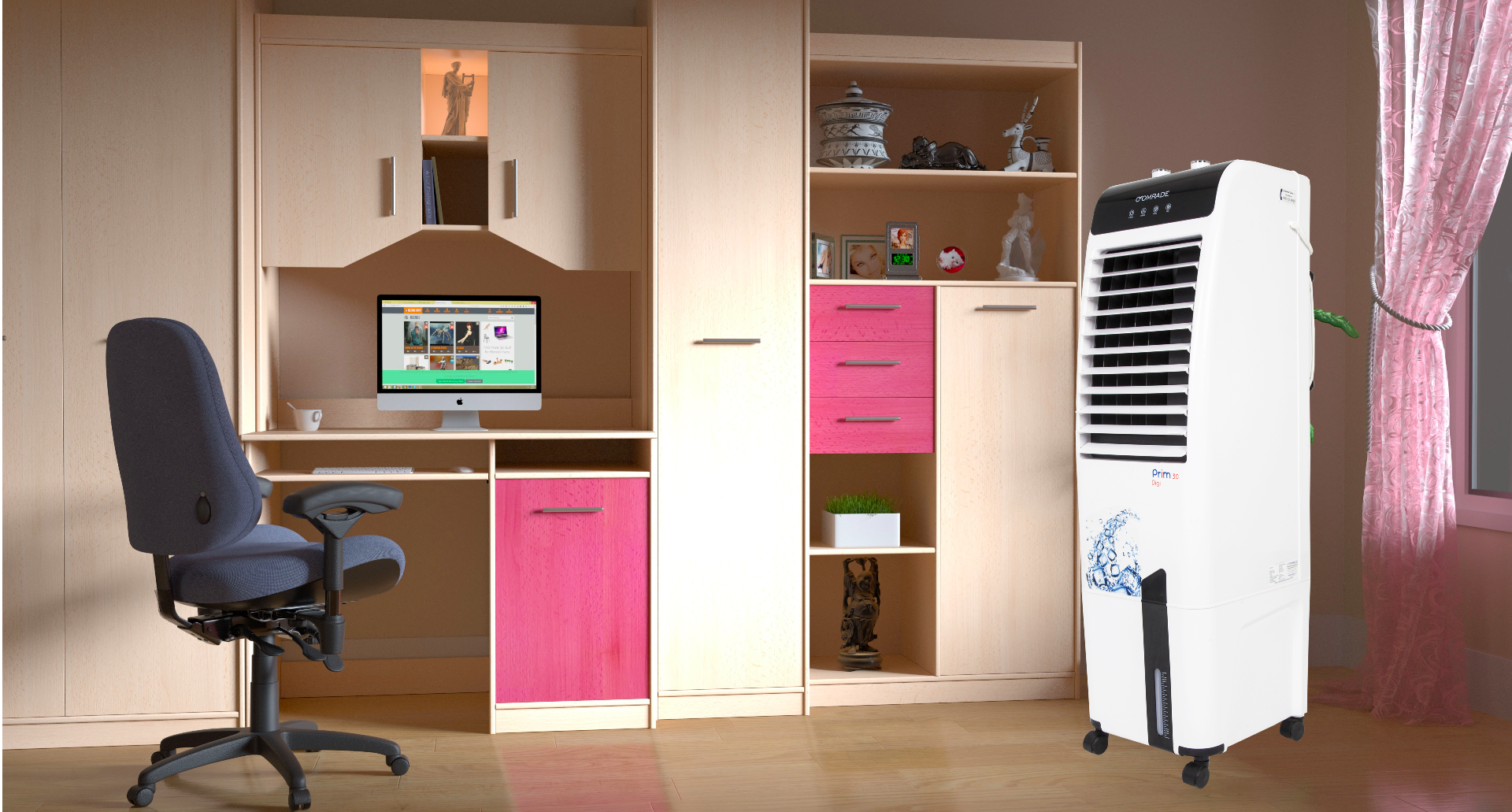 Tower Cooler
Touch model 
Cap : 27 Ltr /47 Ltr
Tower Cooler
Mechanical model 
Cap : 27 Ltr /47 Ltr
Tower Cooler
Digital Display model 
Cap : 27 Ltr /47 Ltr
BACK  TO
 PROUCT RANGE
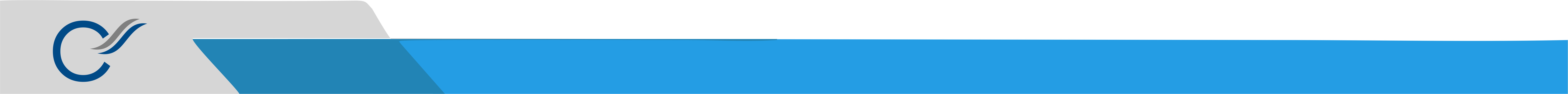 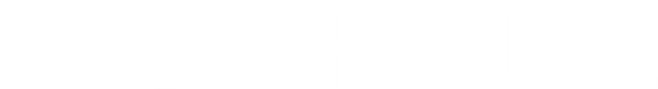 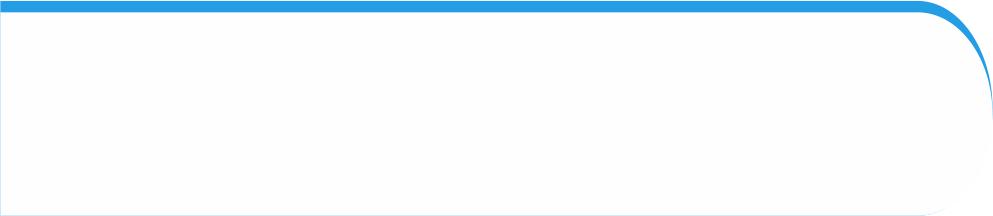 OEM Product range
OEMPersonal Air Cooler
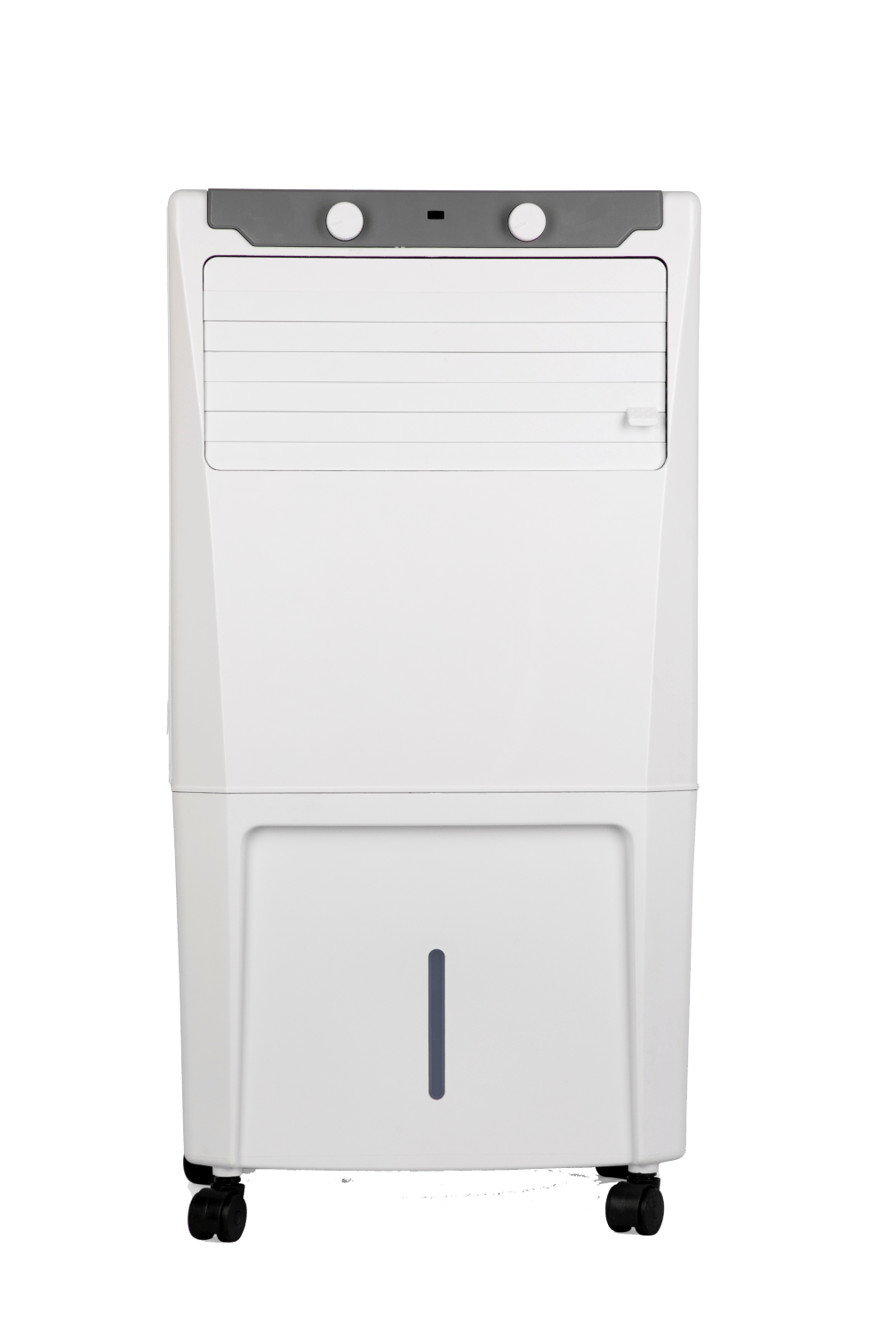 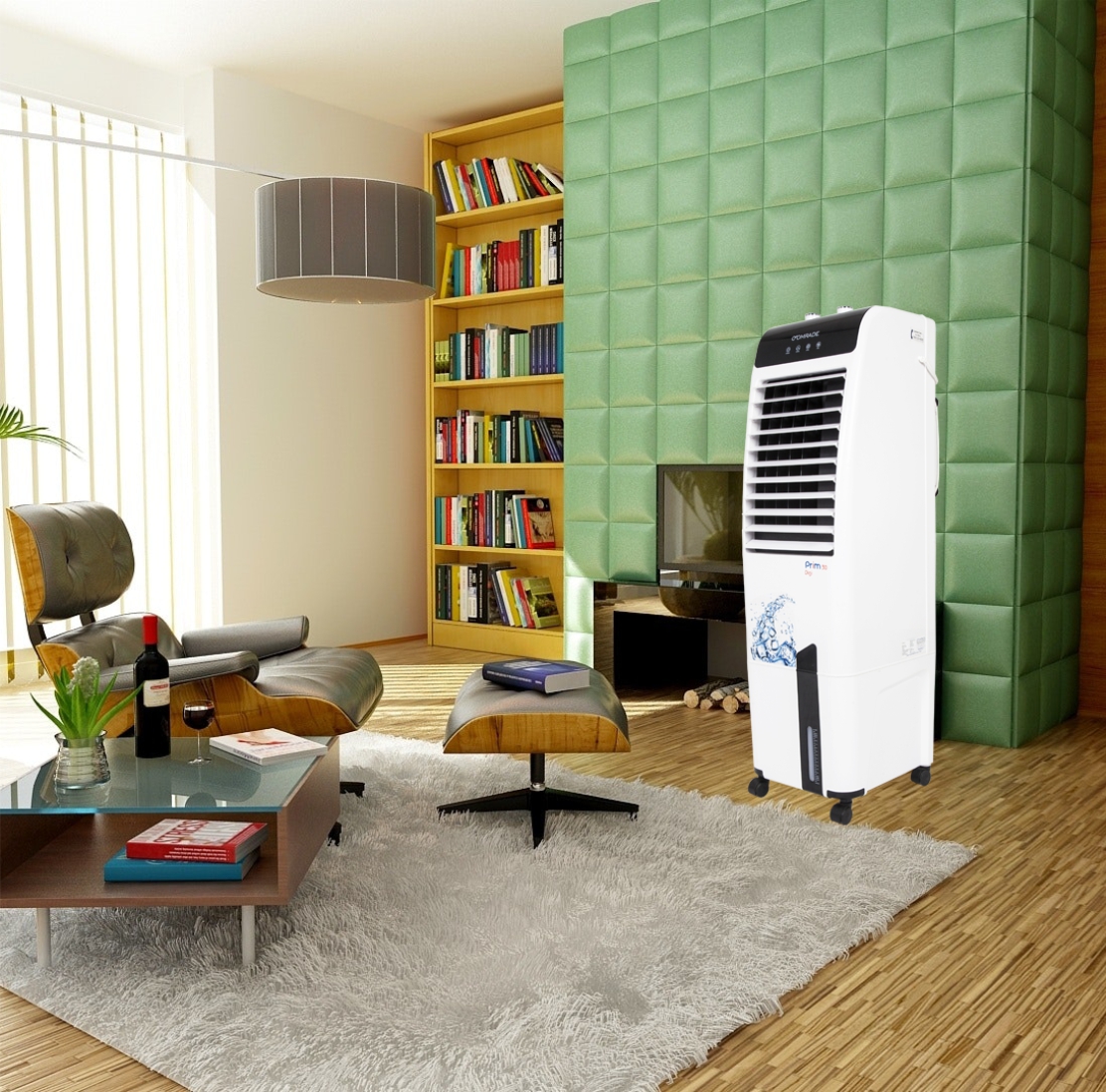 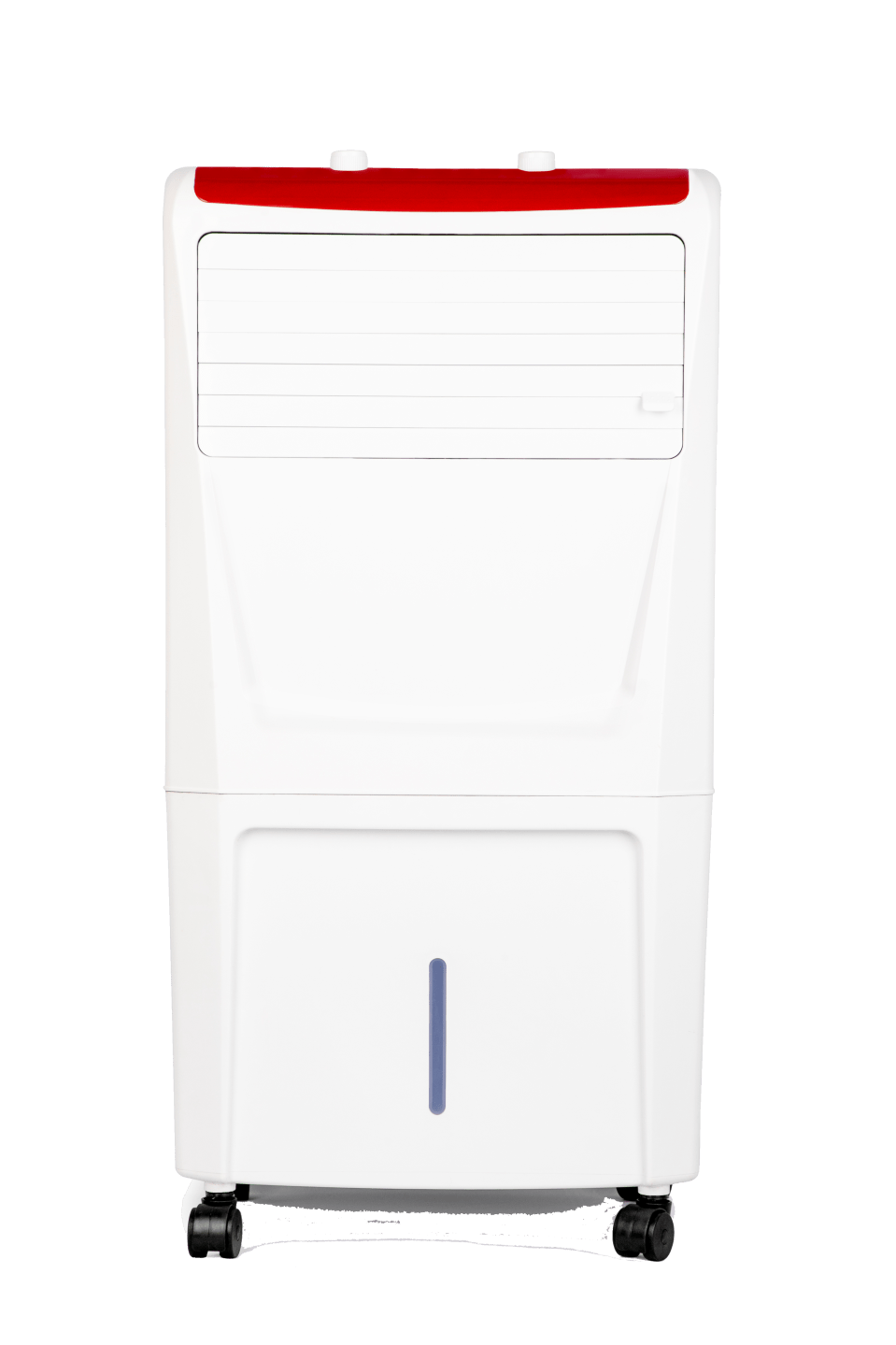 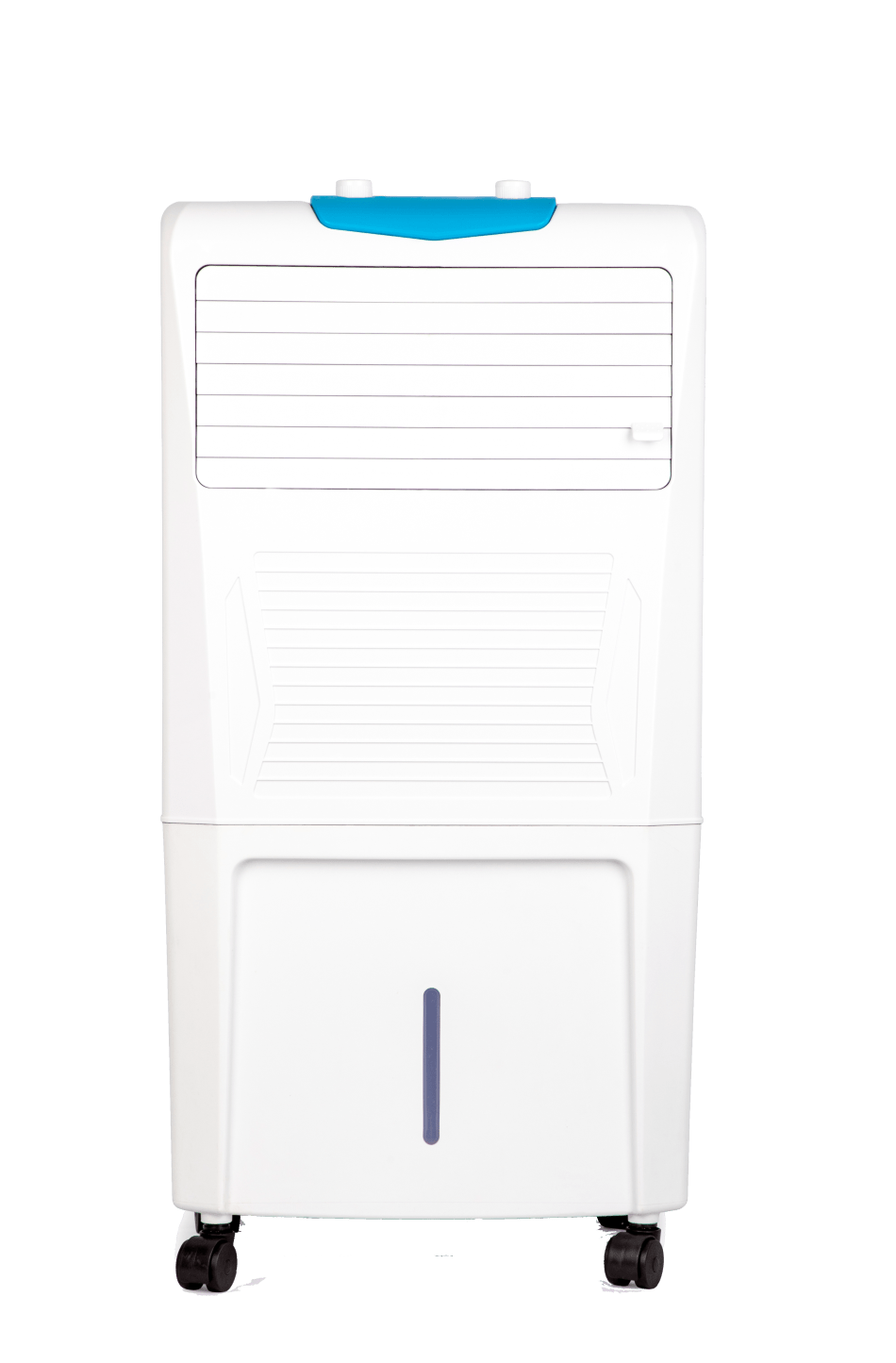 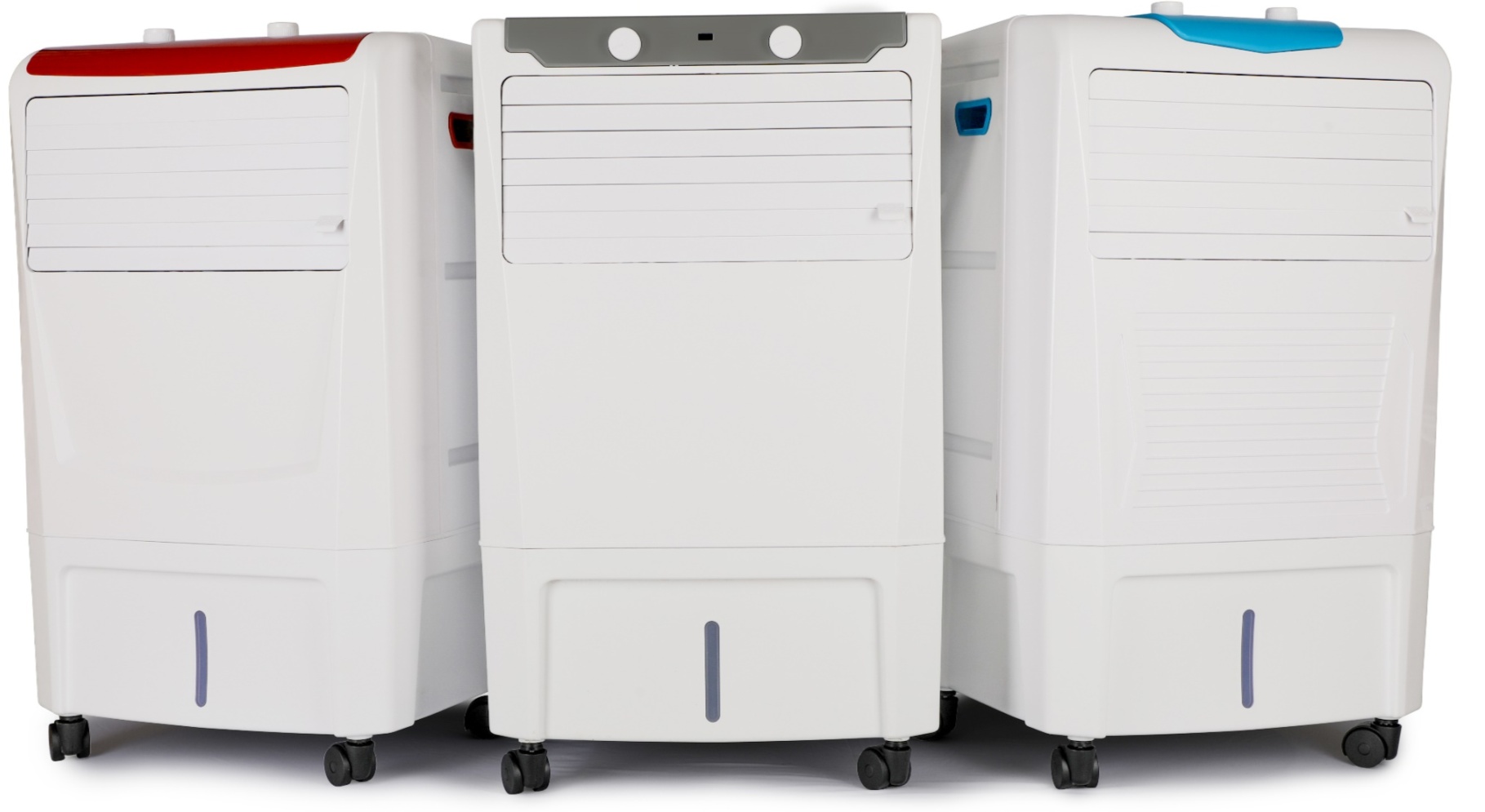 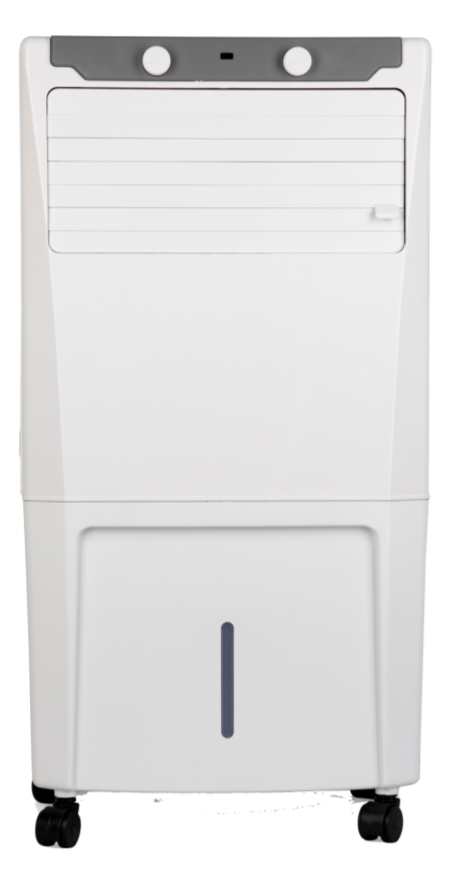 Personal Cooler Mechanical model 
Cap : 22 Ltr /36 Ltr
BACK  TO
 PROUCT RANGE
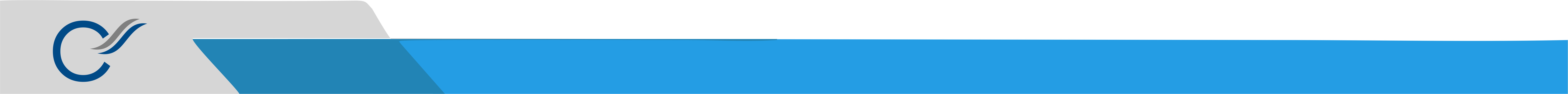 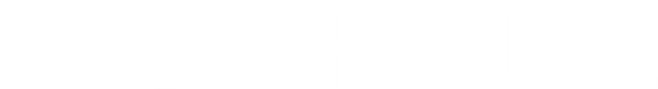 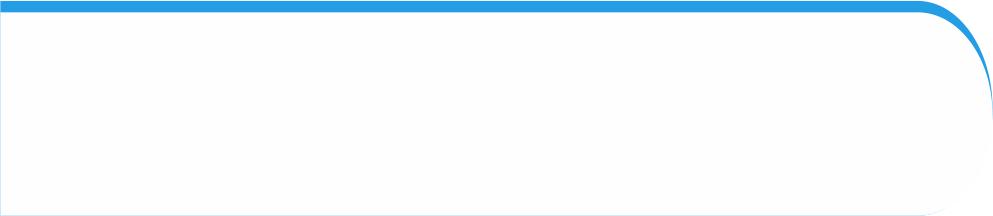 OEM product range
OEMWater Heater
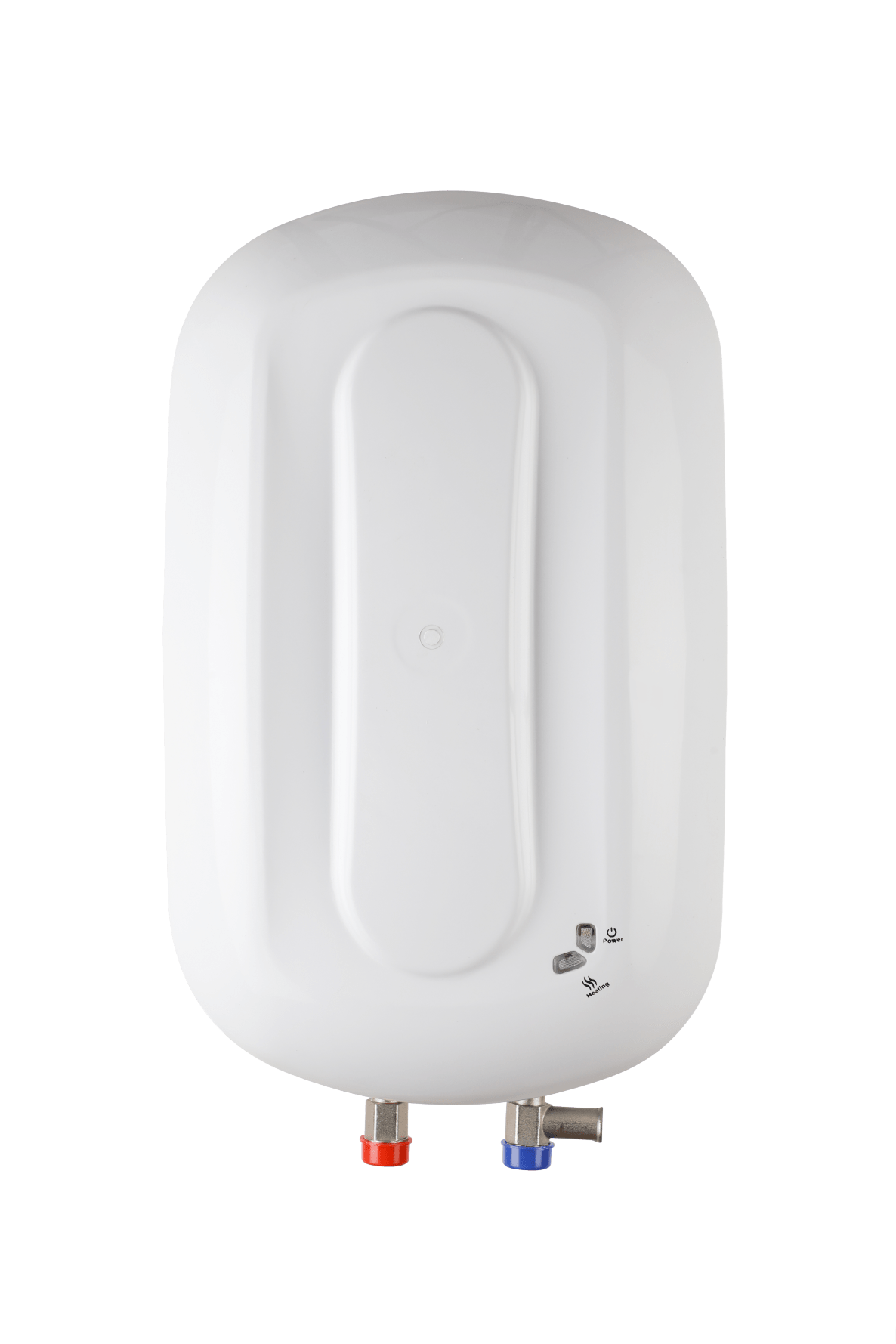 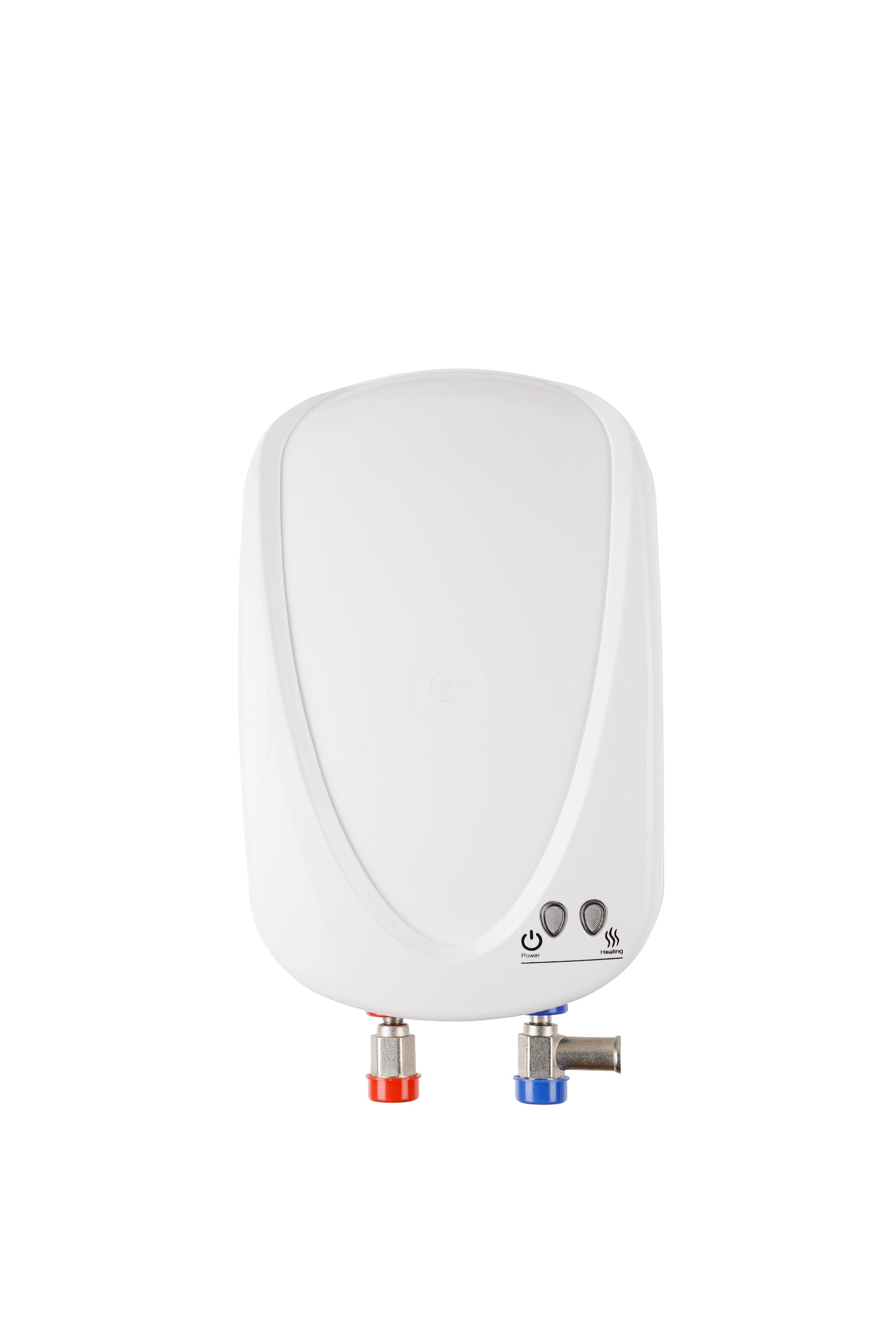 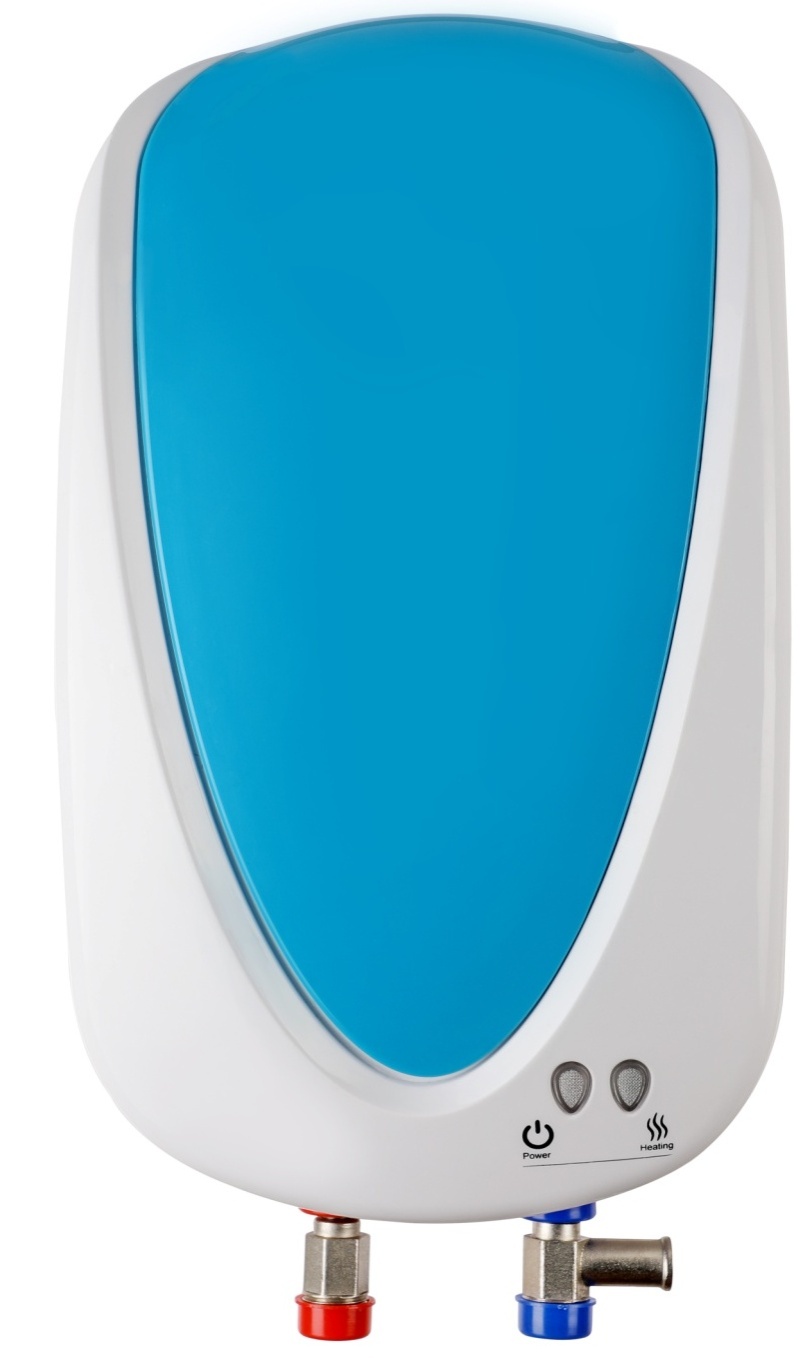 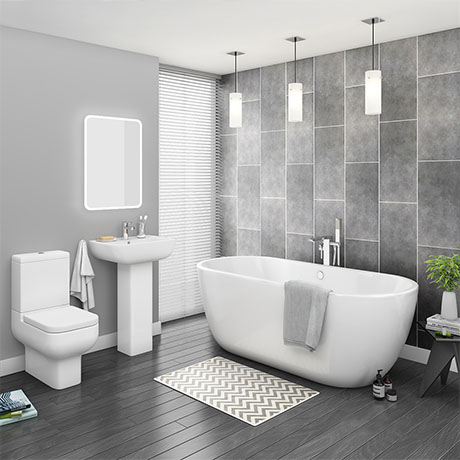 Capacity  : 1Ltr /3 Ltr/5 Ltr
KW: 3.5/4.5
BACK  TO
 PROUCT RANGE
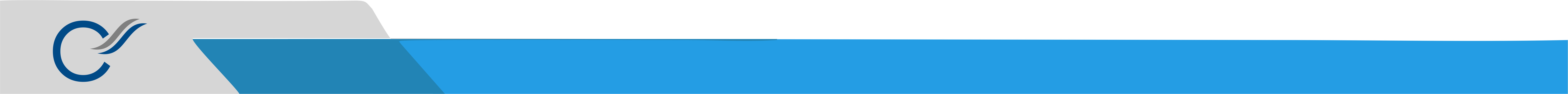 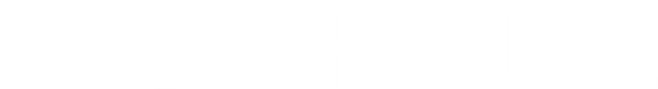 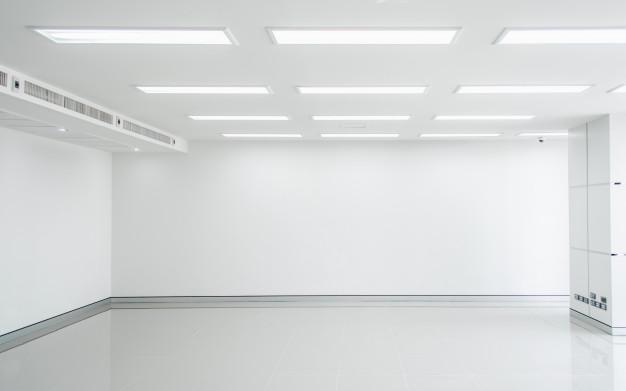 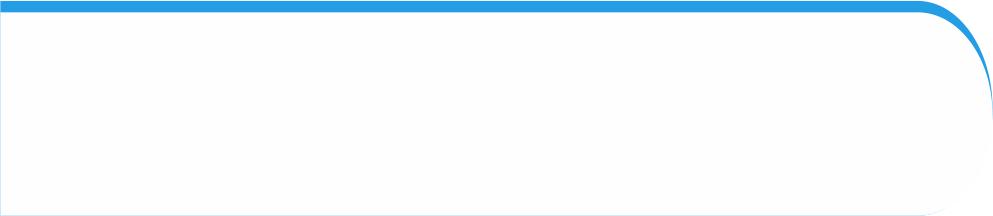 OEM Showcase
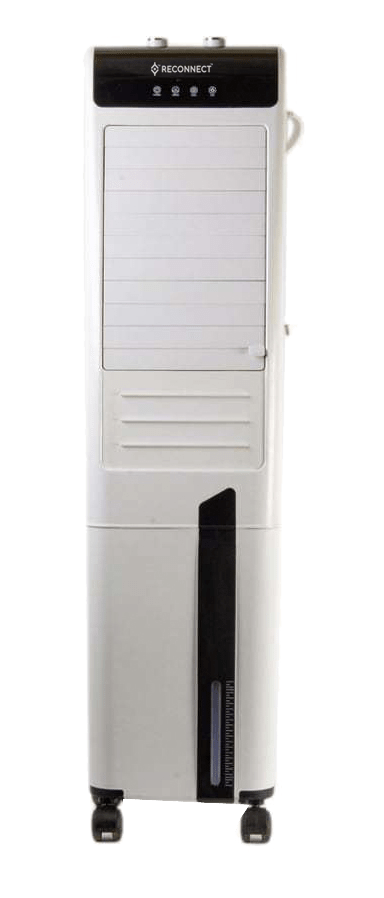 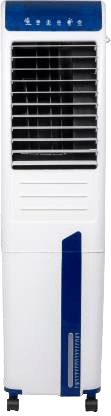 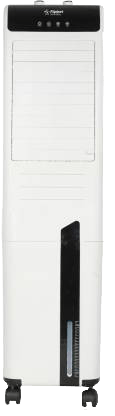 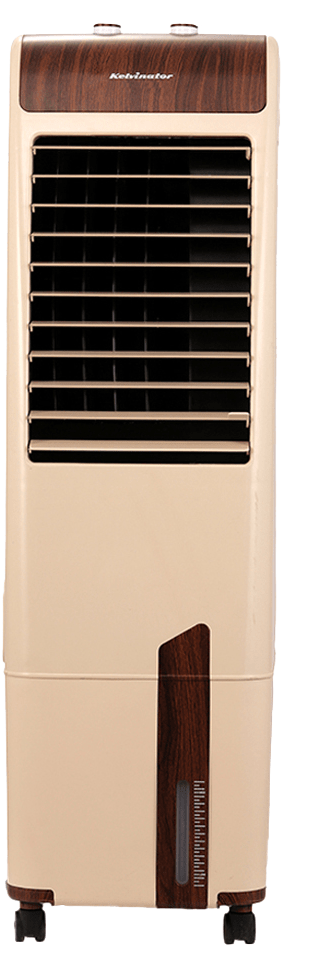 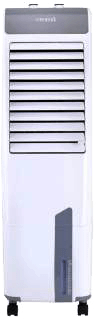 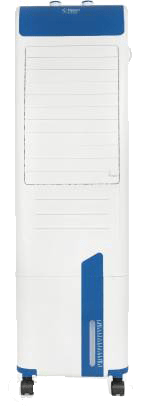 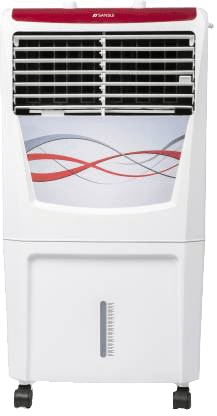 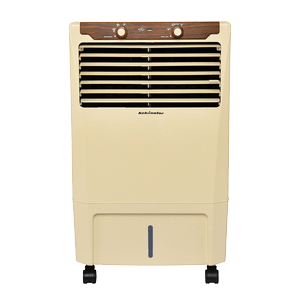 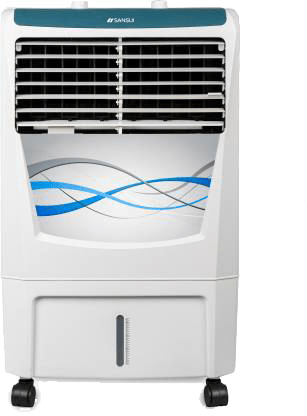 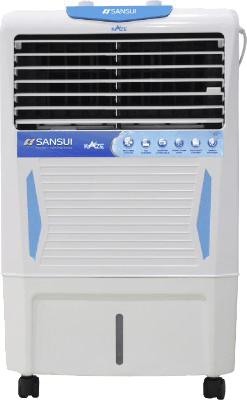 BACK TO
 PROUCT RANGE
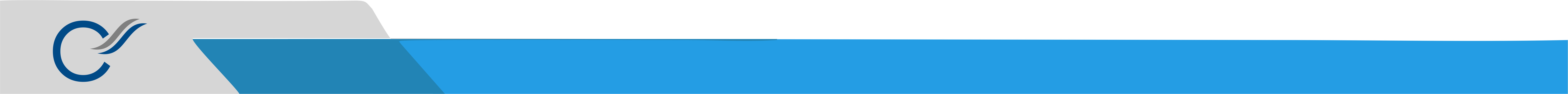 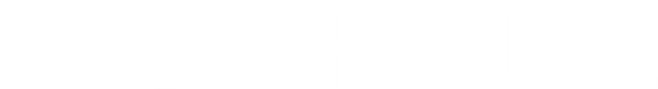 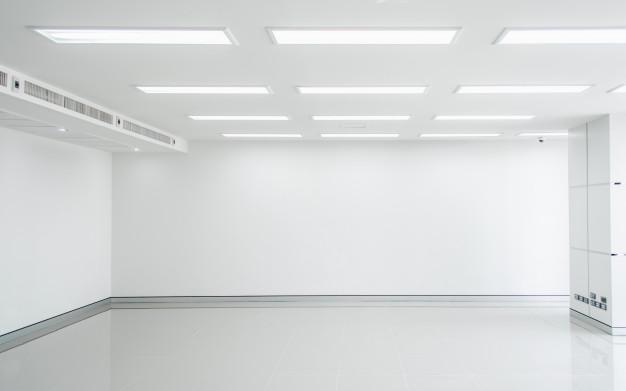 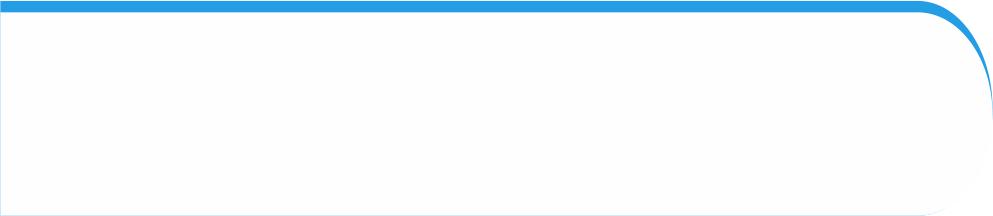 OEM Showcase
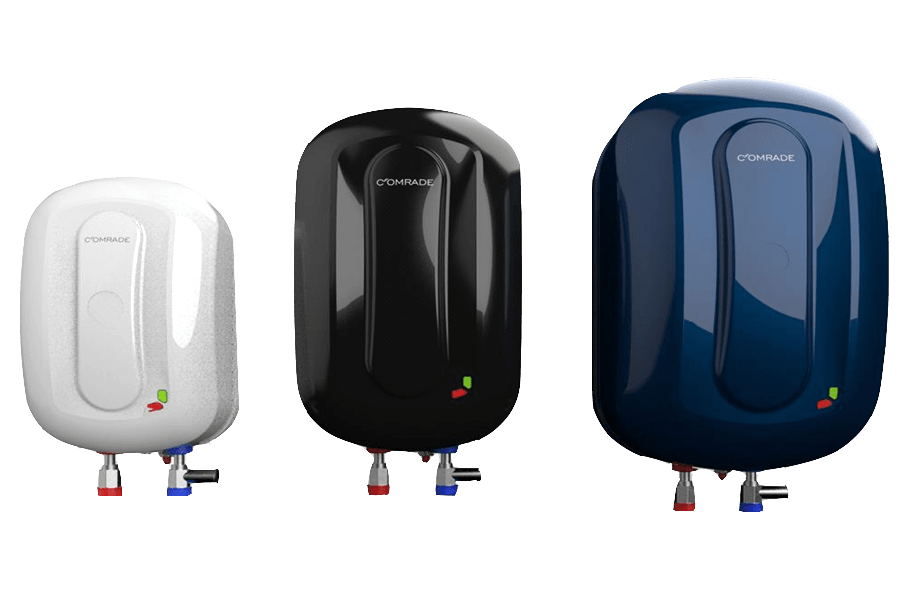 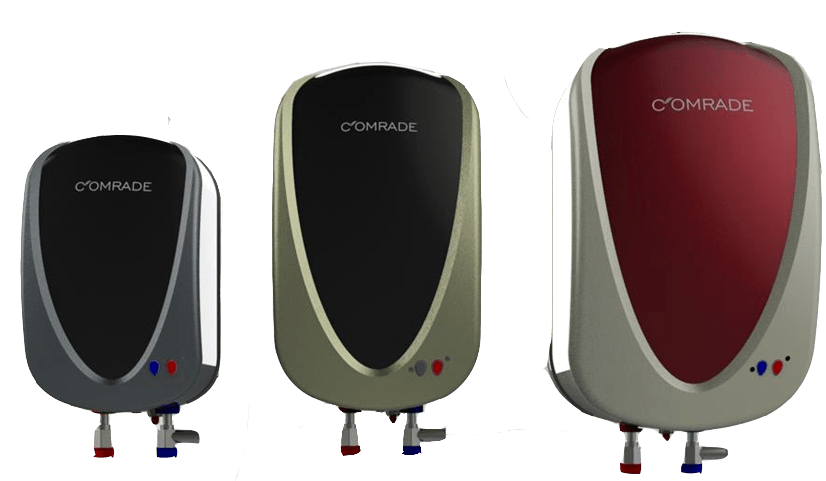 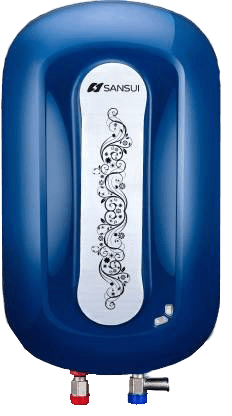 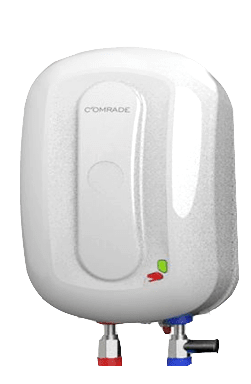 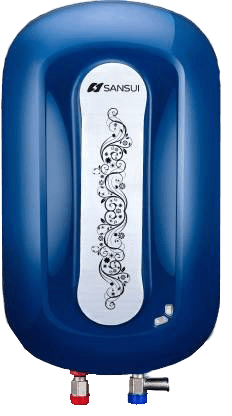 BACK TO
 PROUCT RANGE
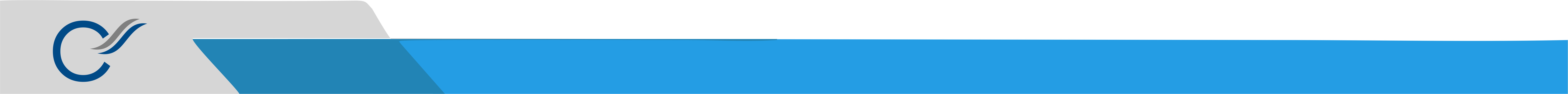 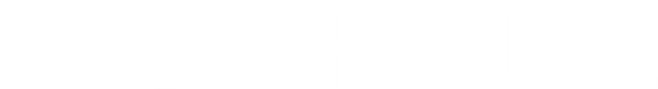 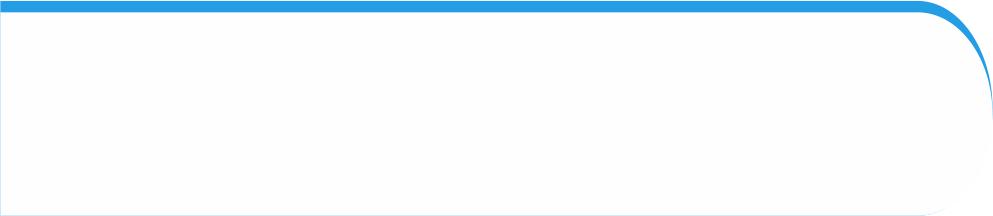 Future Products
UPCOMING PRODUCT
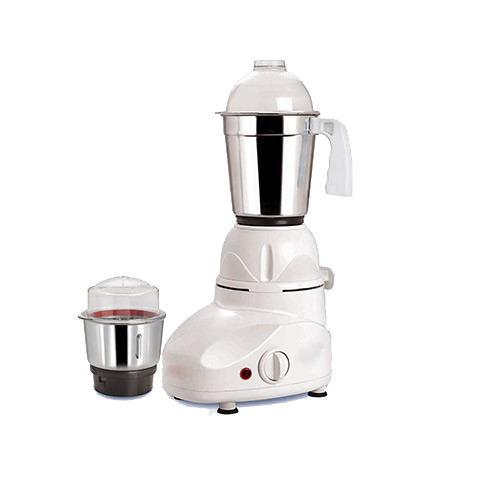 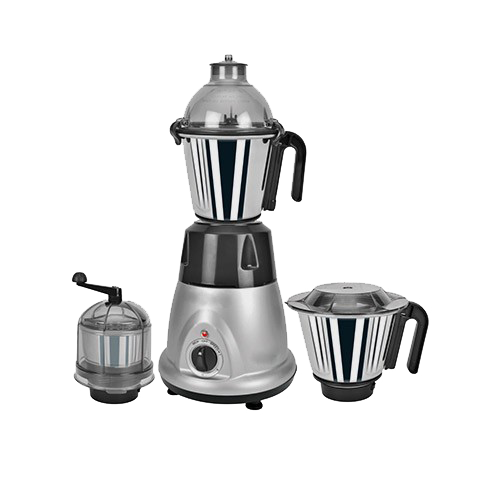 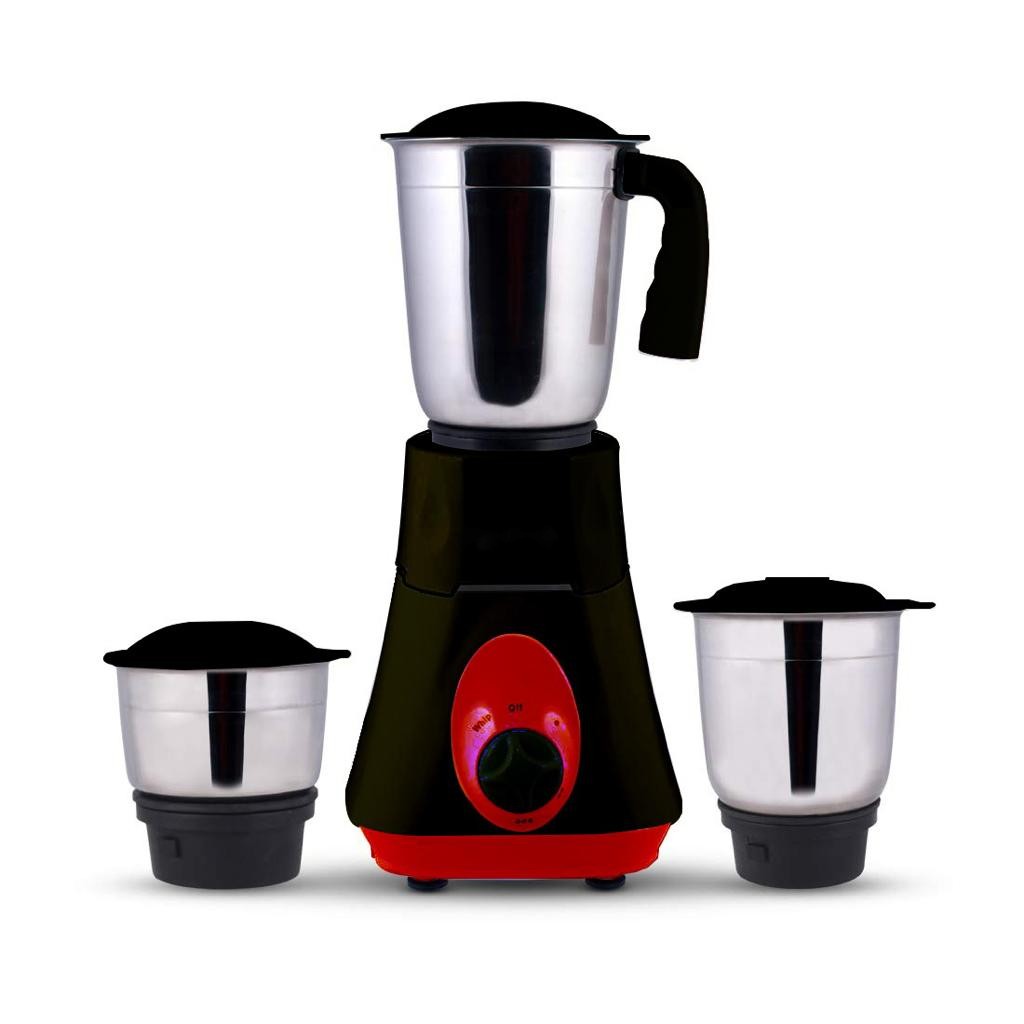 Mixer Grinder 

Glass Stove
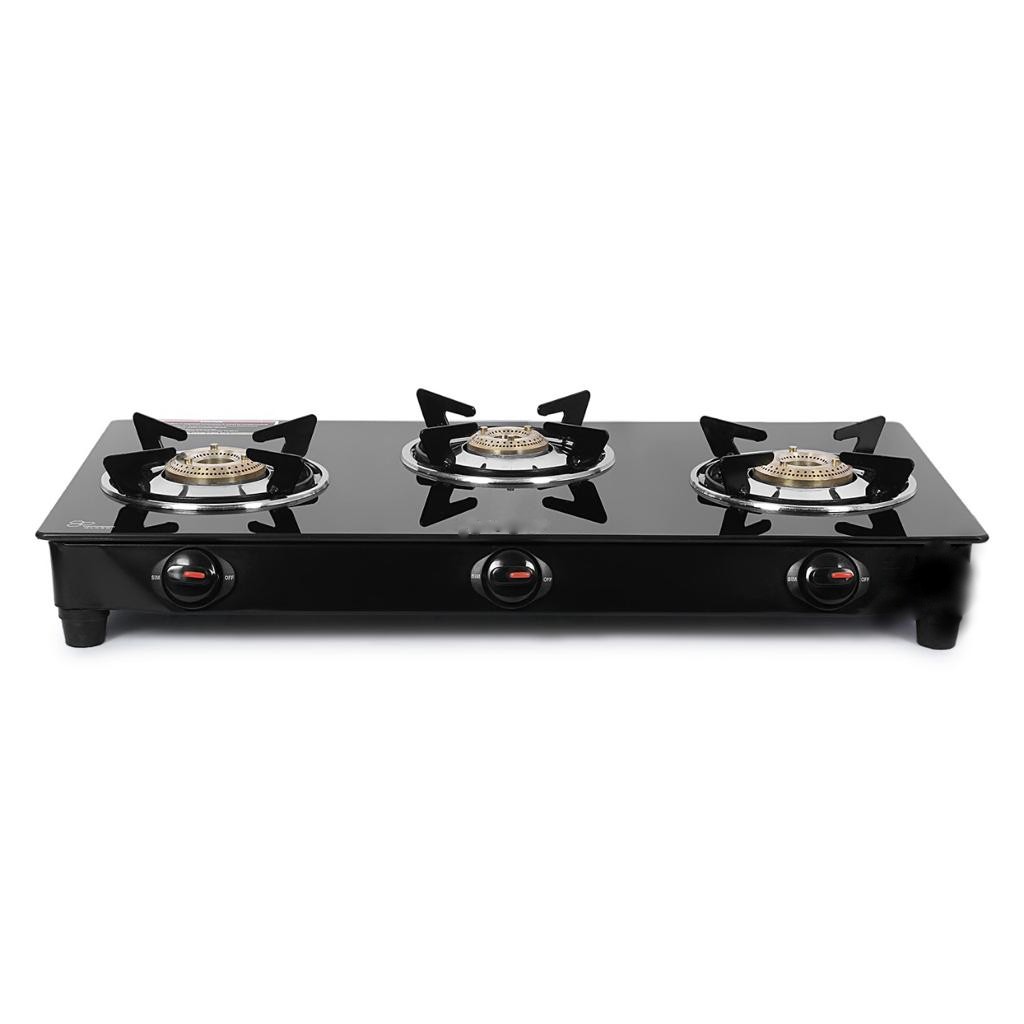 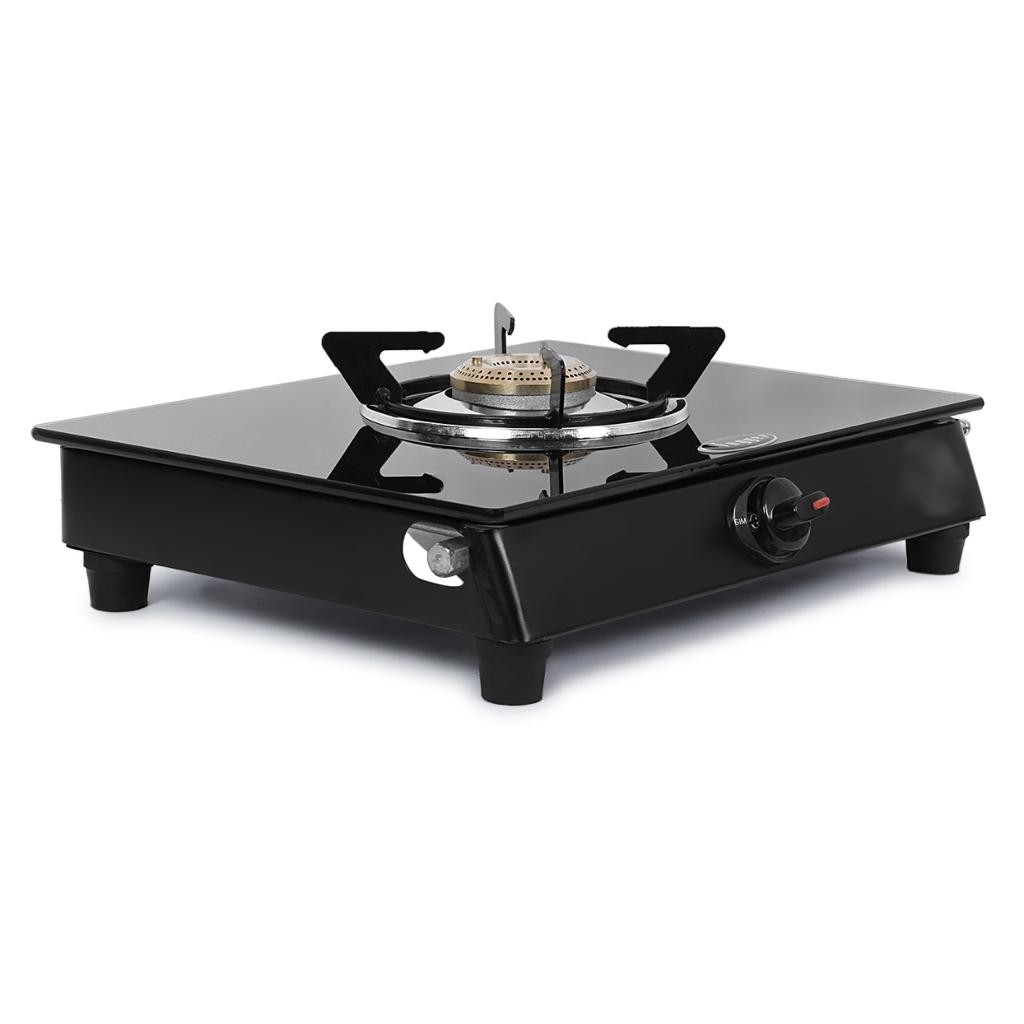 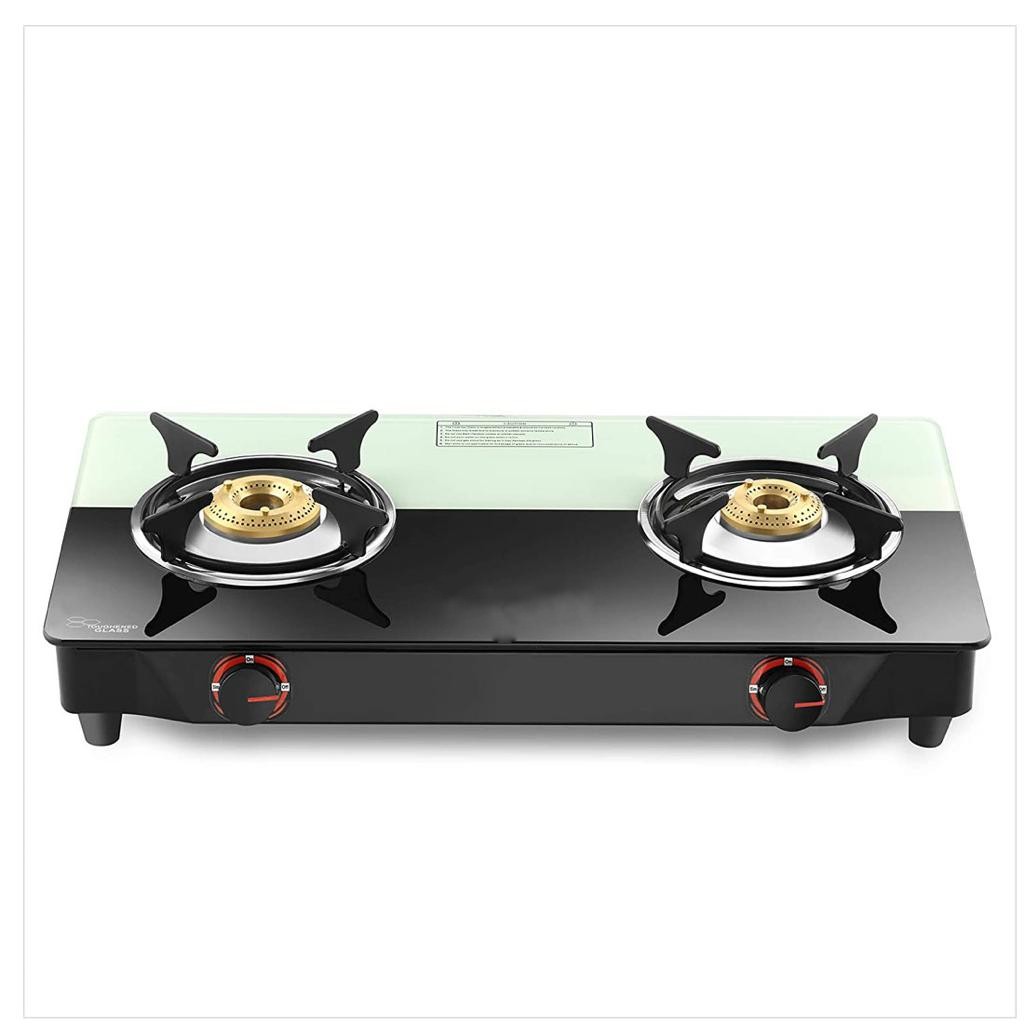 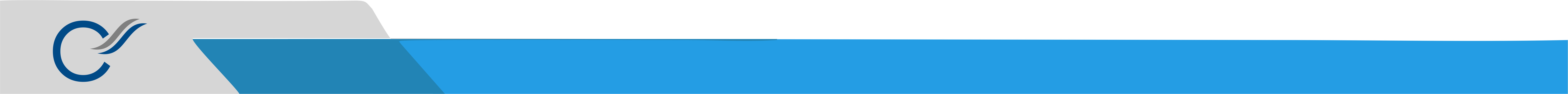 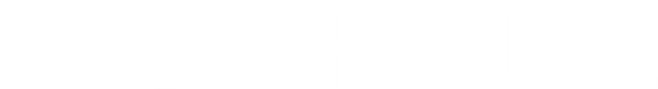 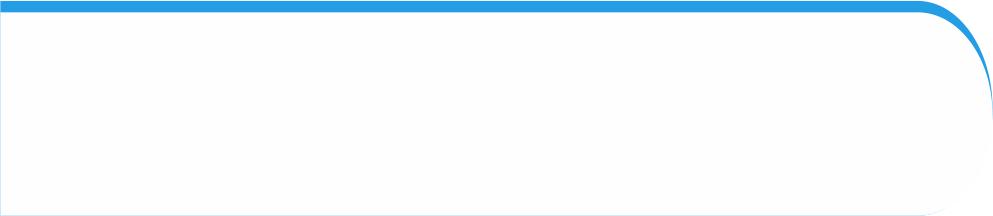 Activities Work Flow
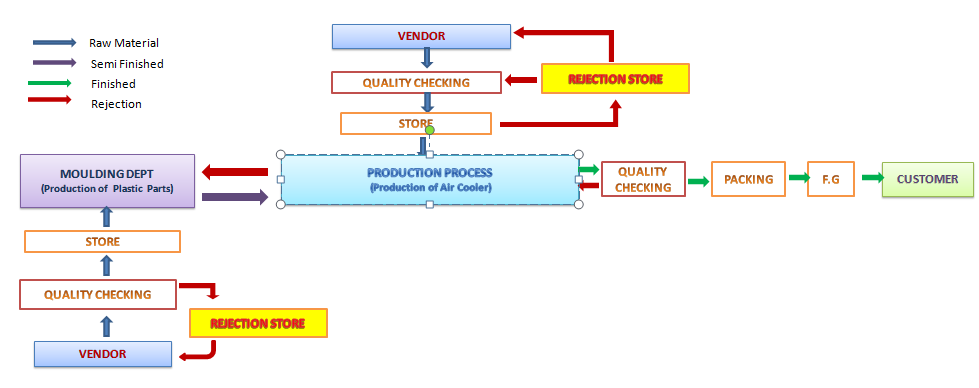 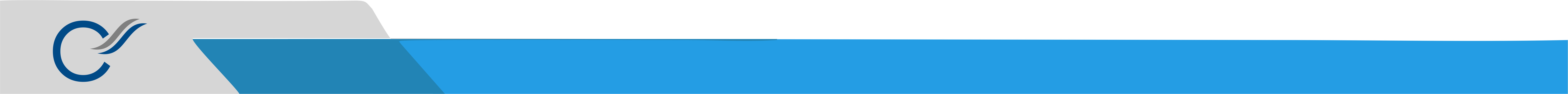 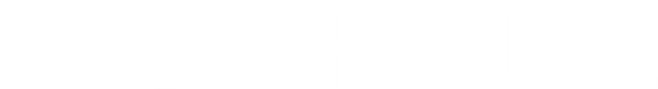 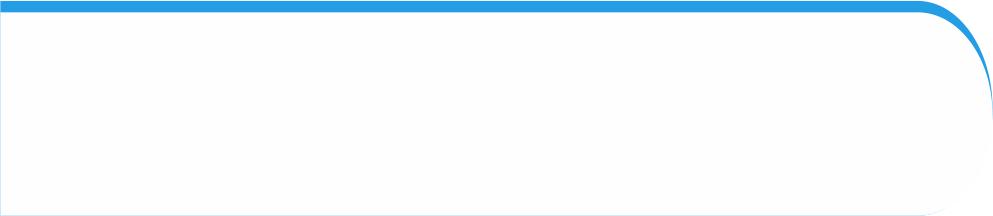 Production & Plant
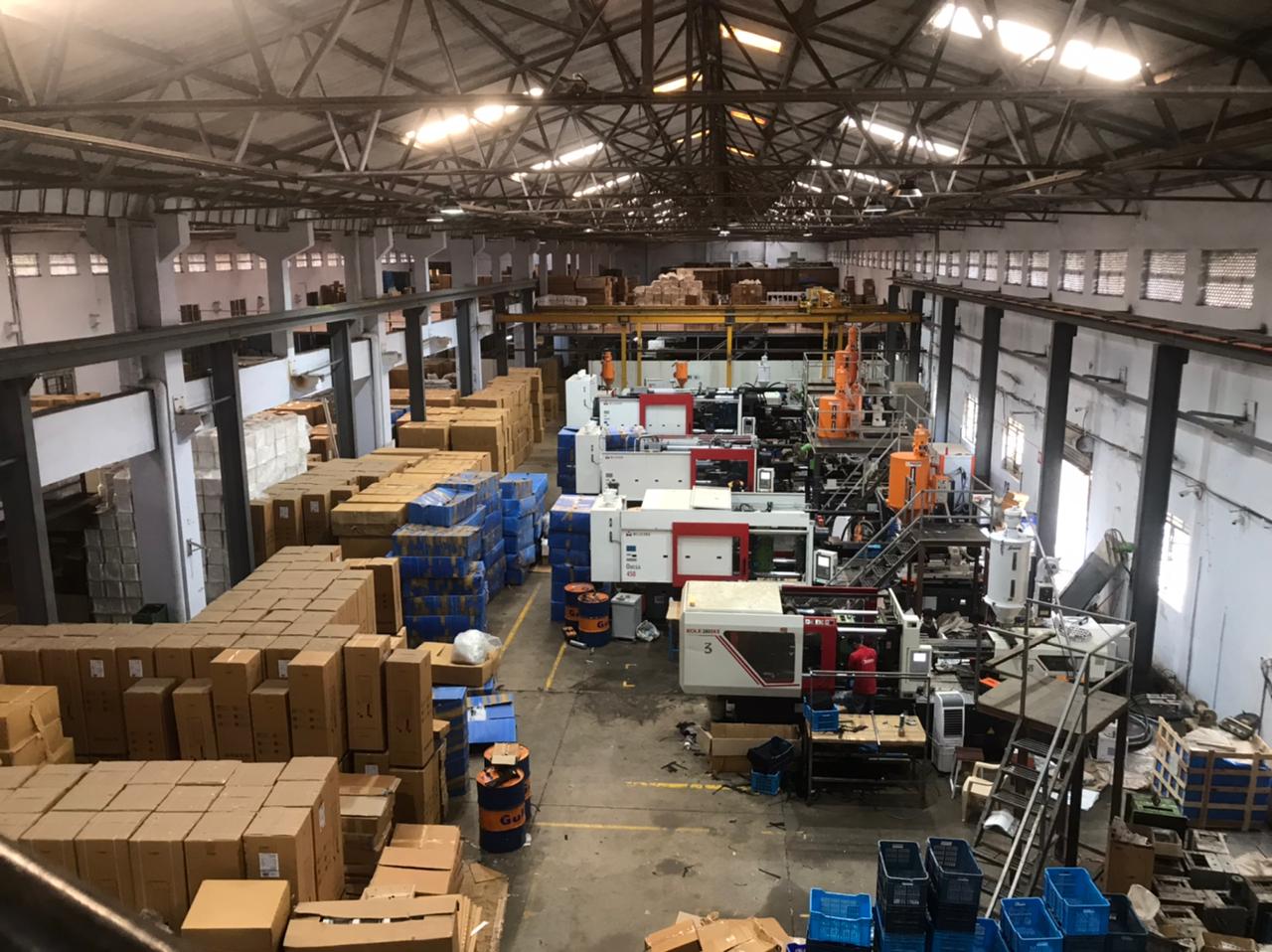 We have Moulding Unit Setup under same roof with 08 Brand New Milacron Moulding Machines. 
100 Tons    03 Machines  
170 Tons 
280 Tons
450 Tons
550 Tons
910 Tons
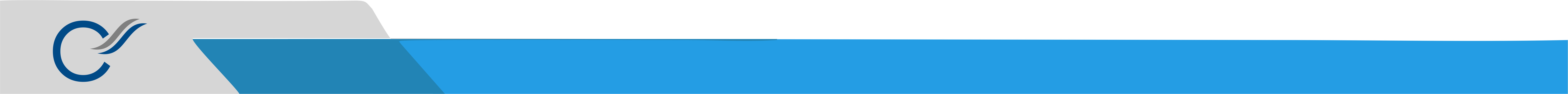 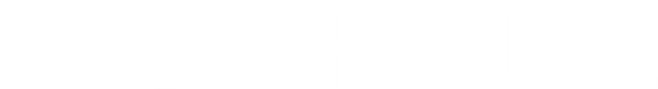 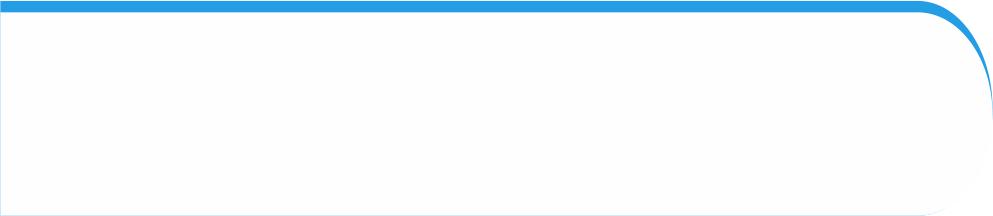 Assembly Line
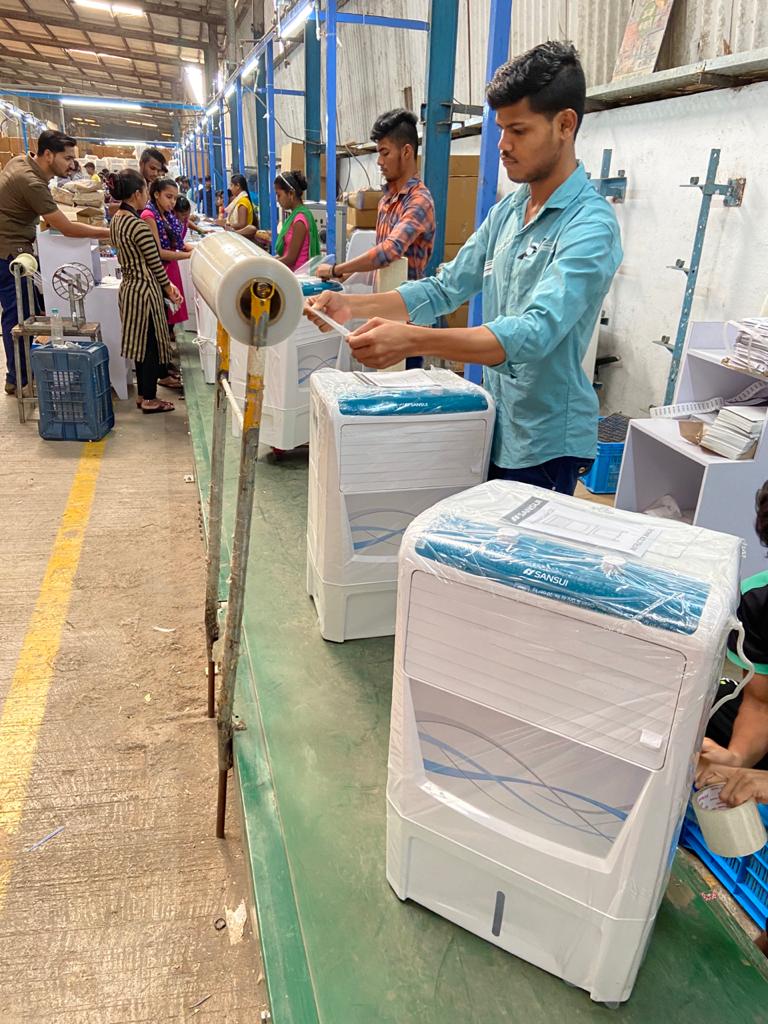 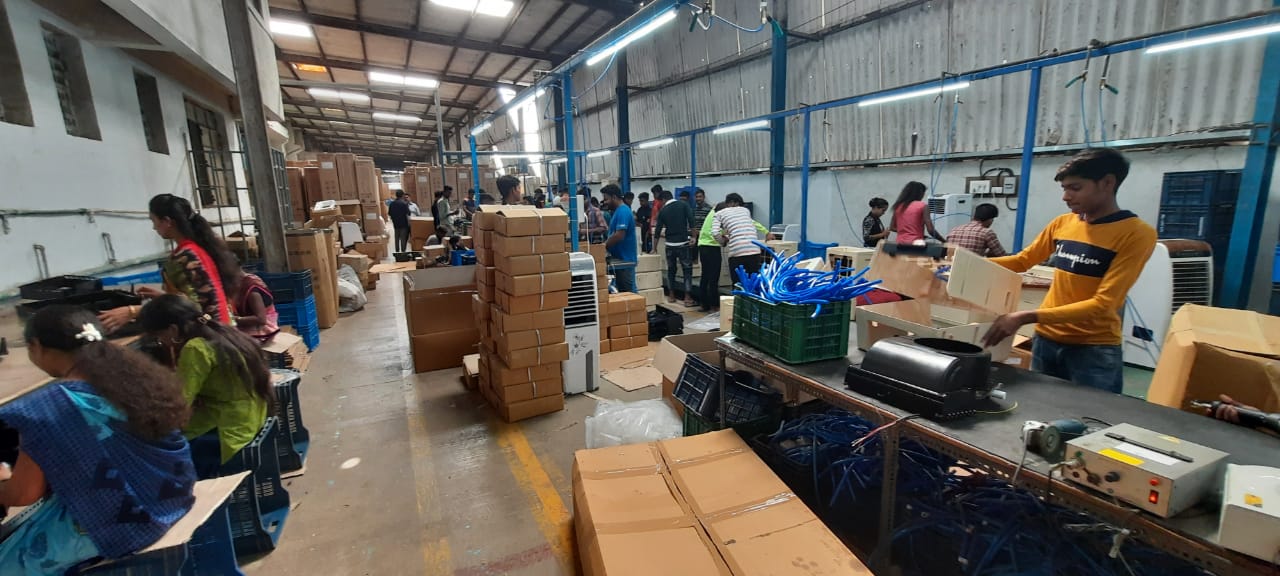 We have total 4 Conveyor Assembly Line for fast production currently per day capacity of producing 1500 Air Cooler, 500 Water Heater & 600 RO Booster Pump which can be increase depending upon the requirement.
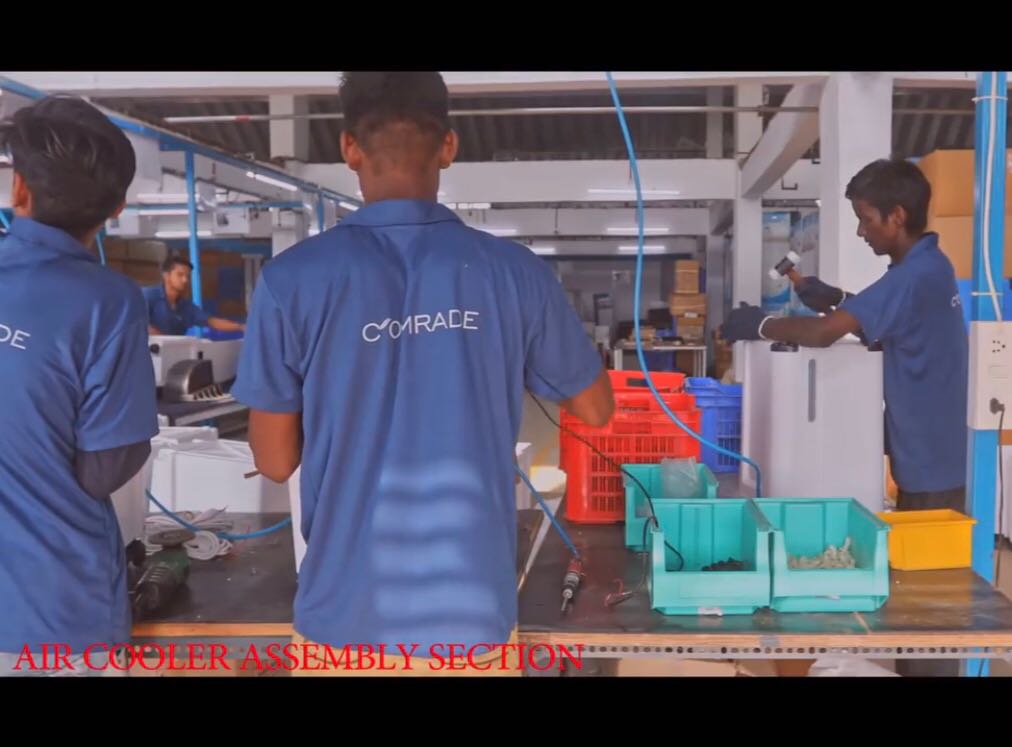 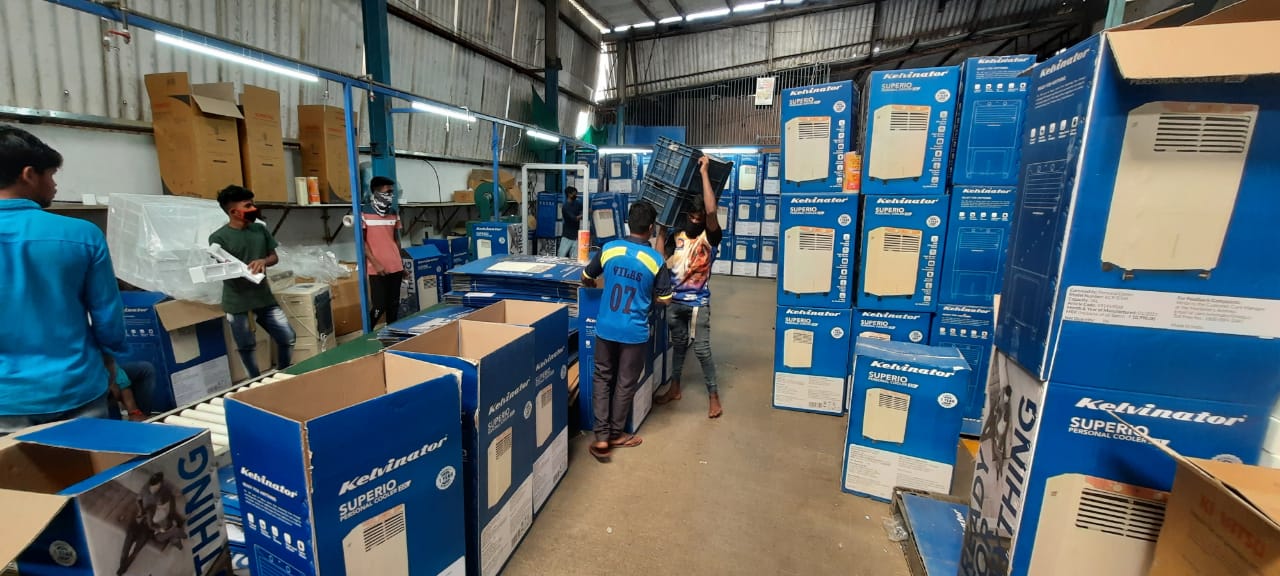 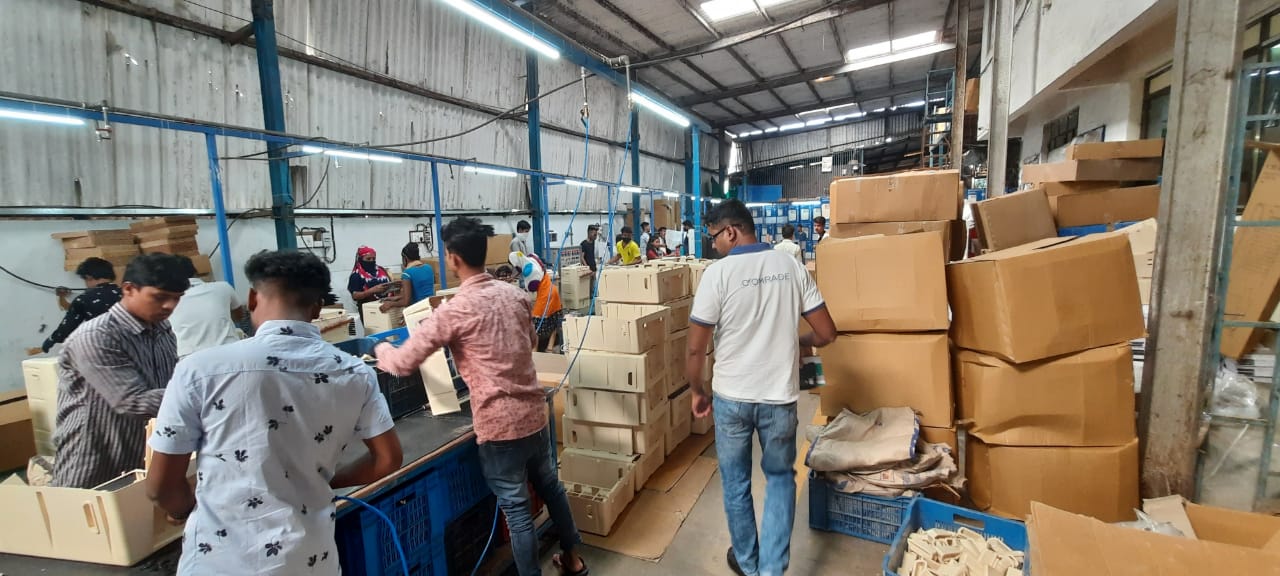 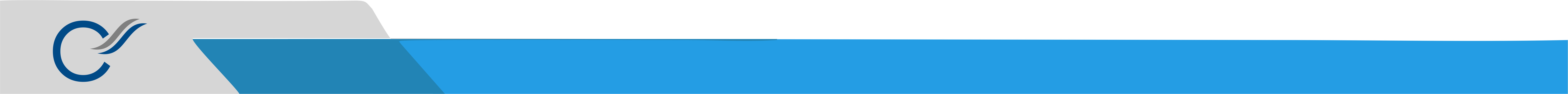 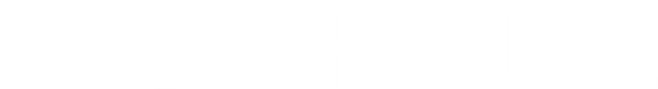 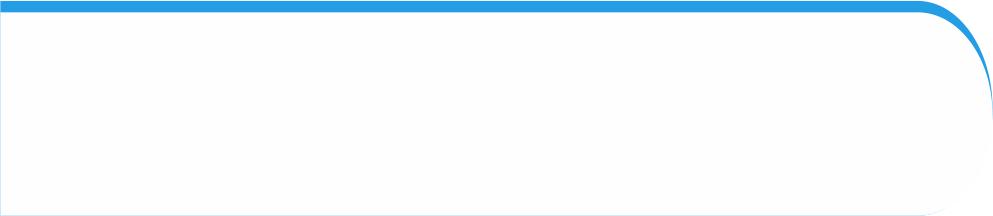 R & D Department
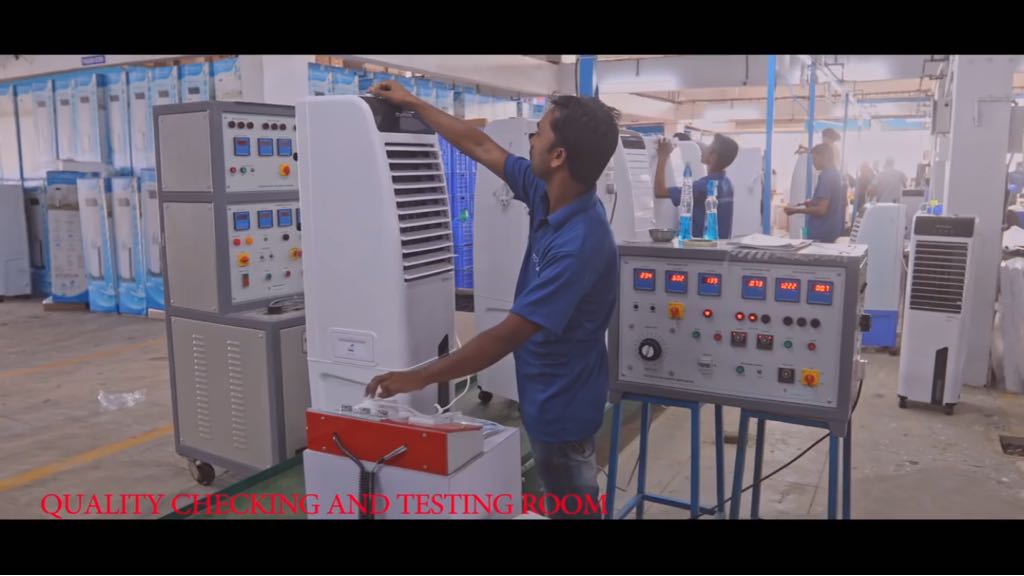 New Products Research : Well developed R & D Department conducts a thorough study for new product research.
Our R & D department ensures good design with best specification and a functional product that customers want to use.
New Product Development & existing product update.
Quality check & innovation.
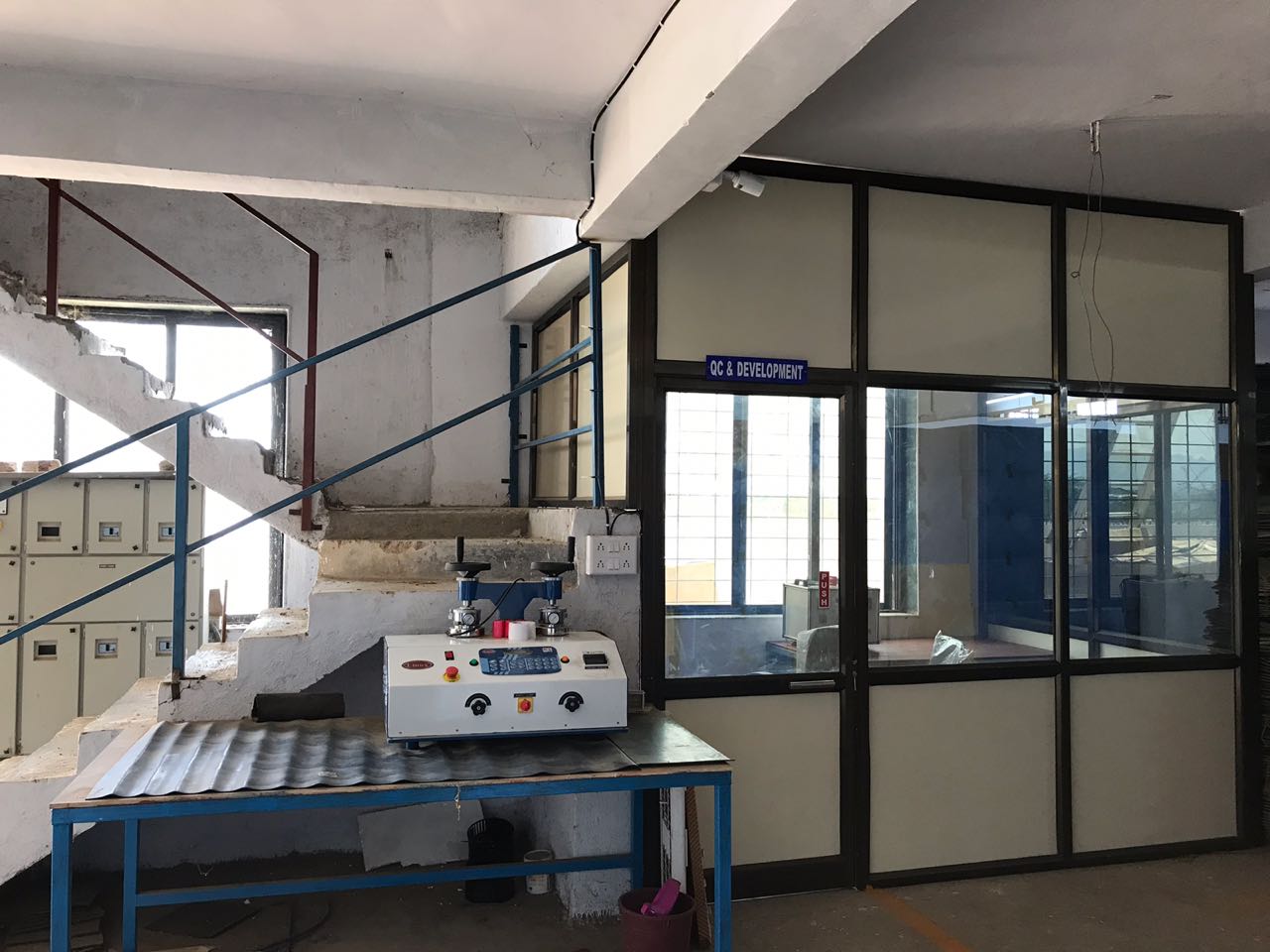 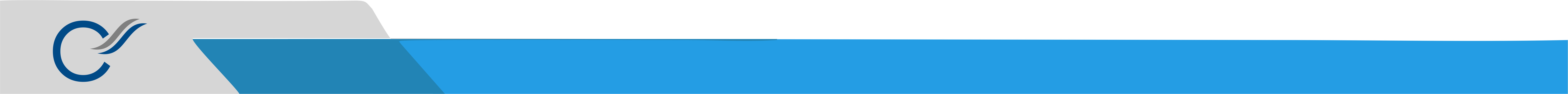 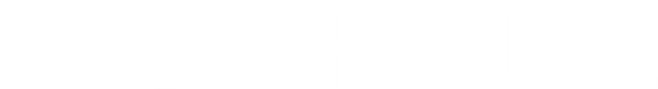 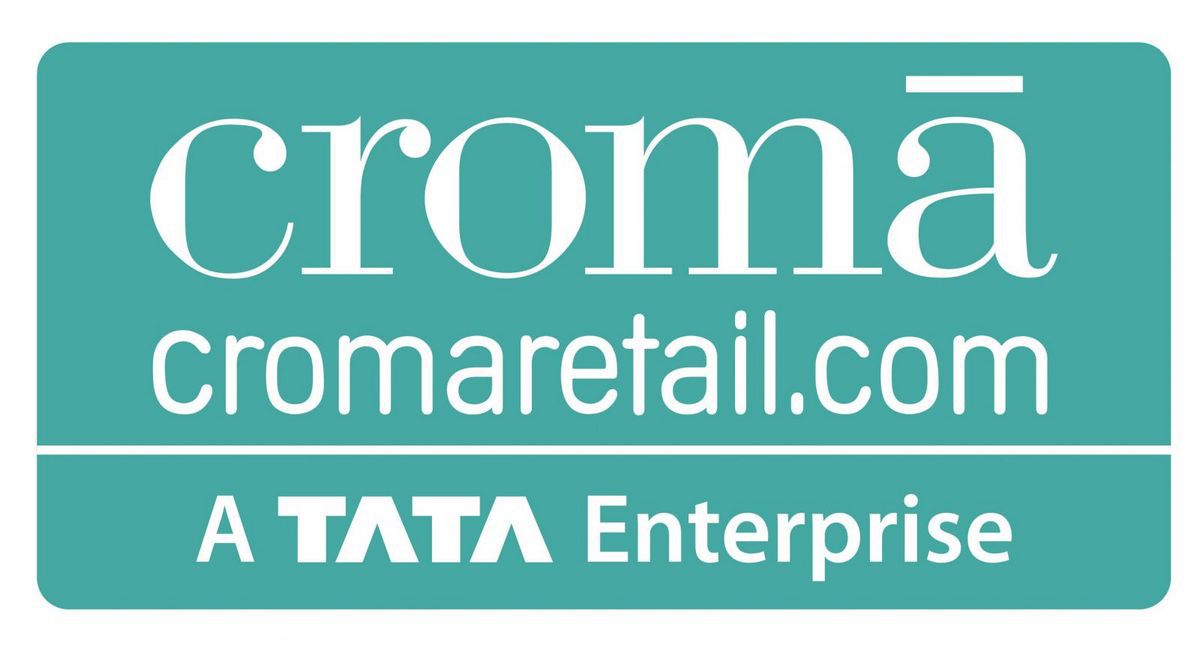 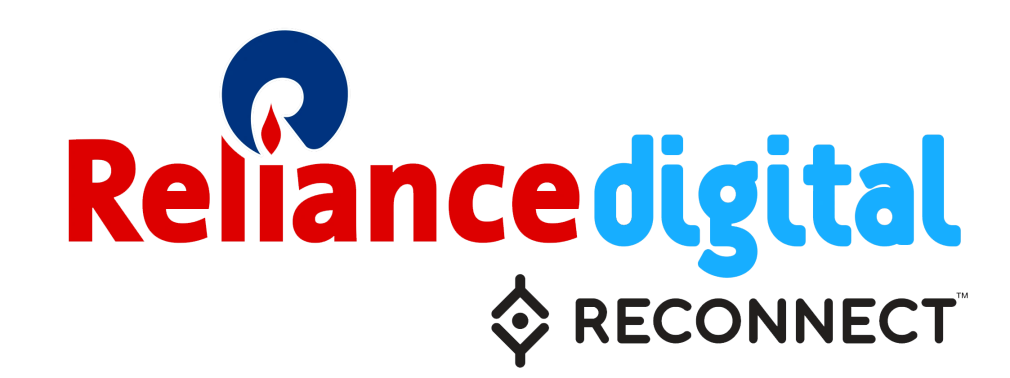 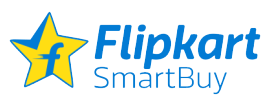 PRESENT VALUED OEM CUSTOMERS
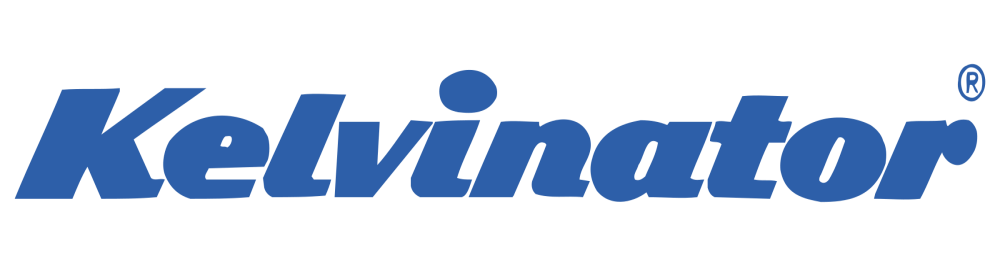 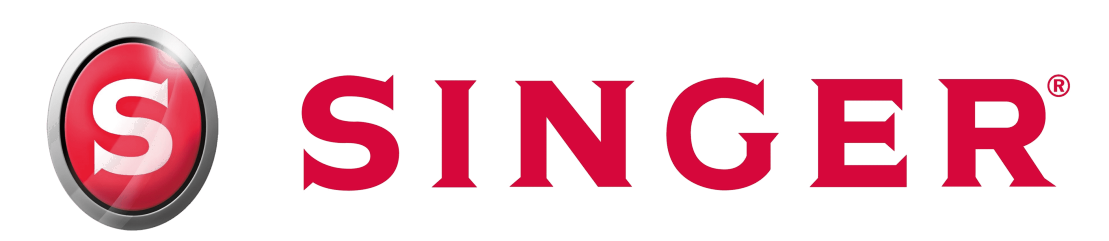 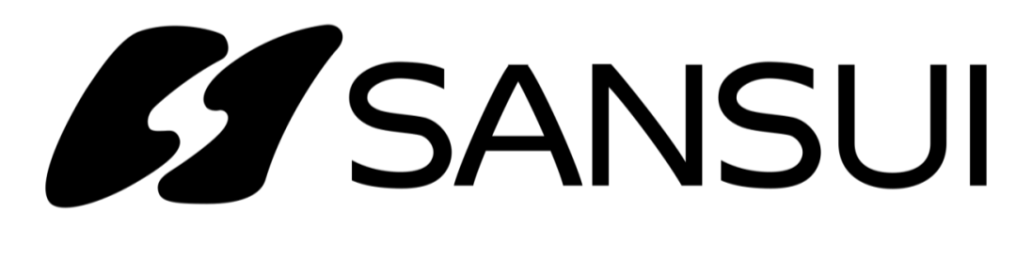 This is our OEM valued Customers  
Domestic with international
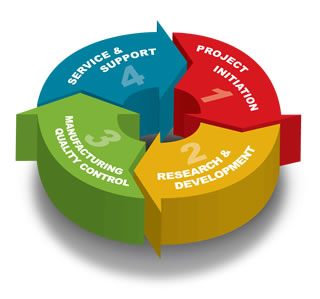 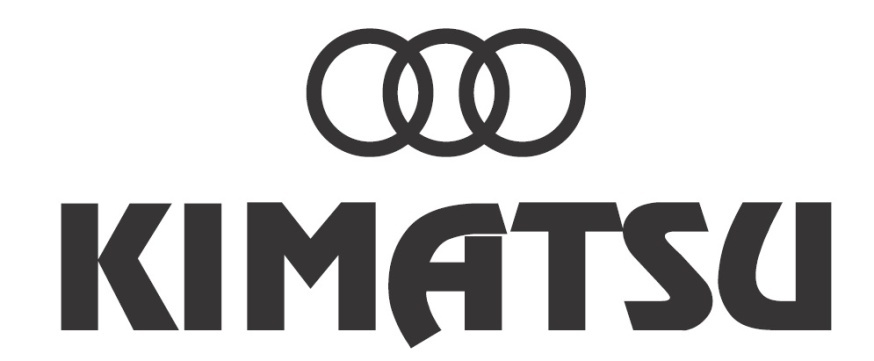 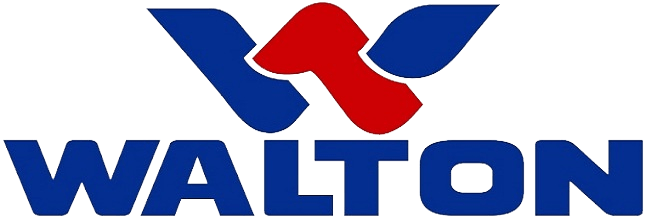 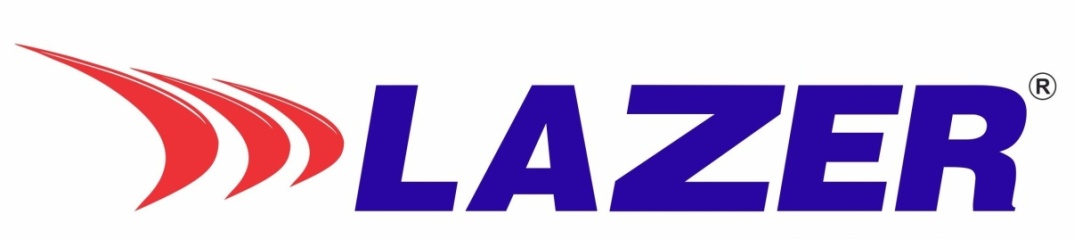 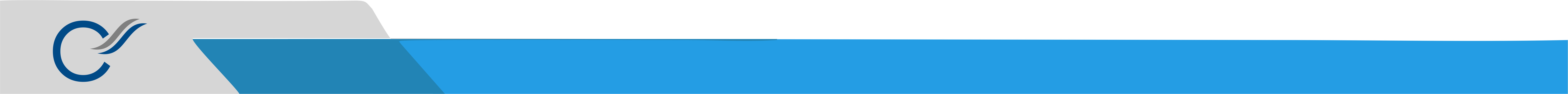 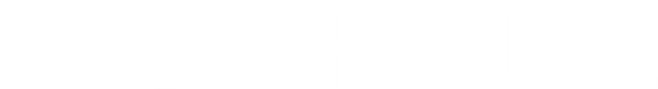 SERVICE NETWORK
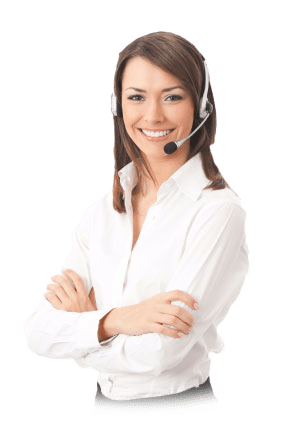 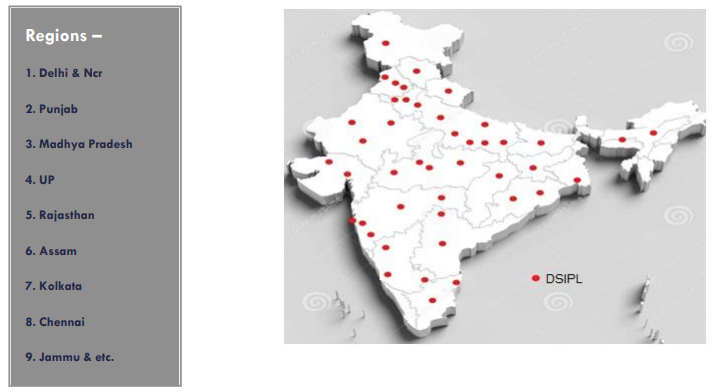 Customer care (Toll Free Number)  
Mon to Sat (Time 10:00 AM to 7 PM)
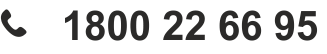 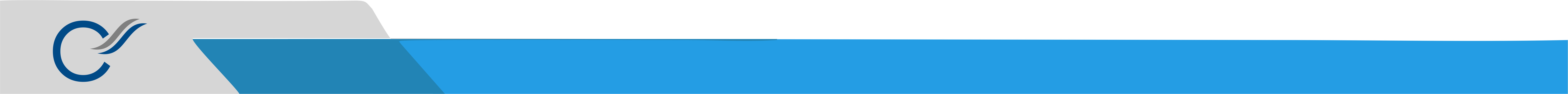 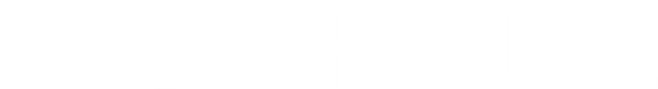 FACTORY TOUR
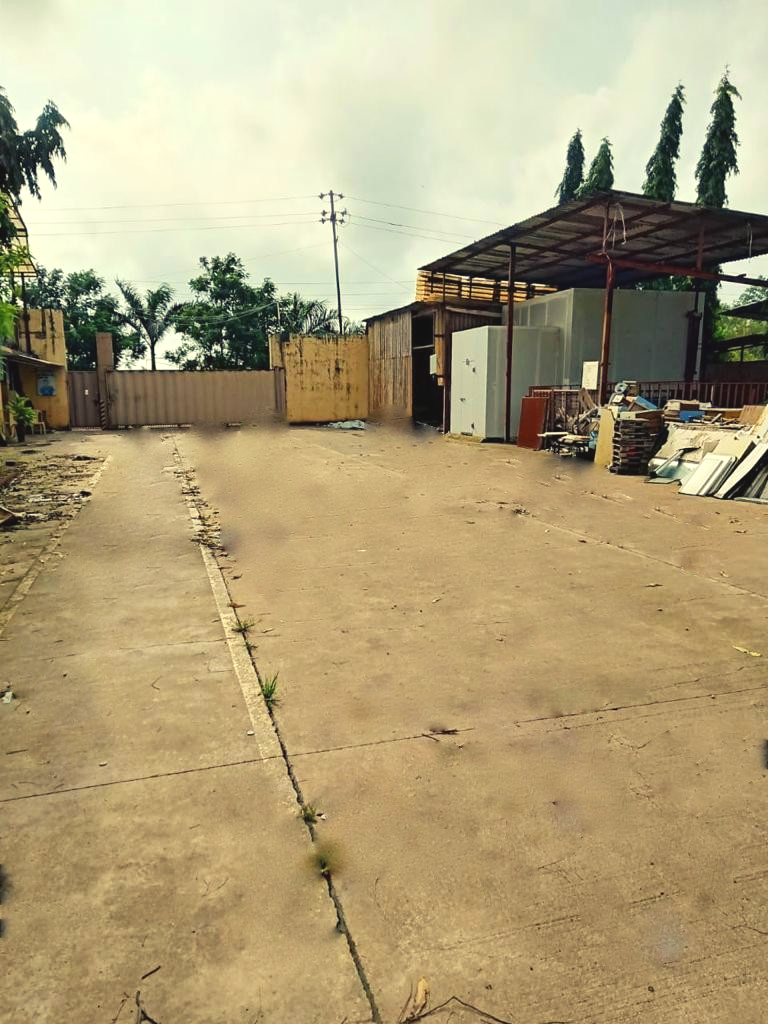 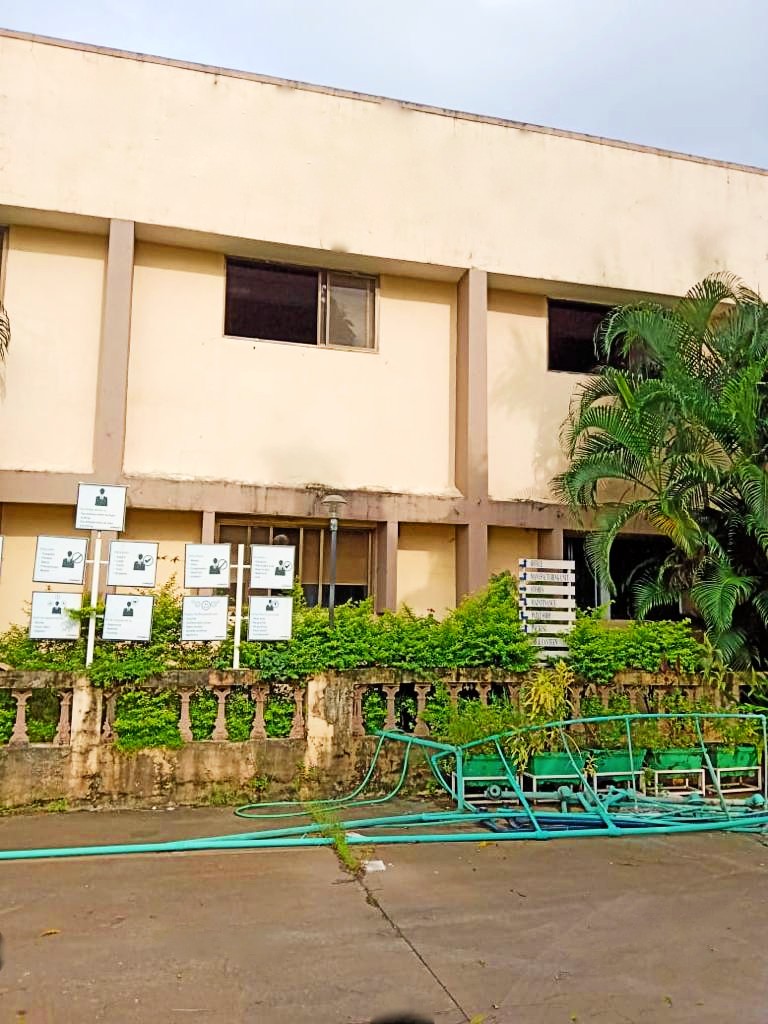 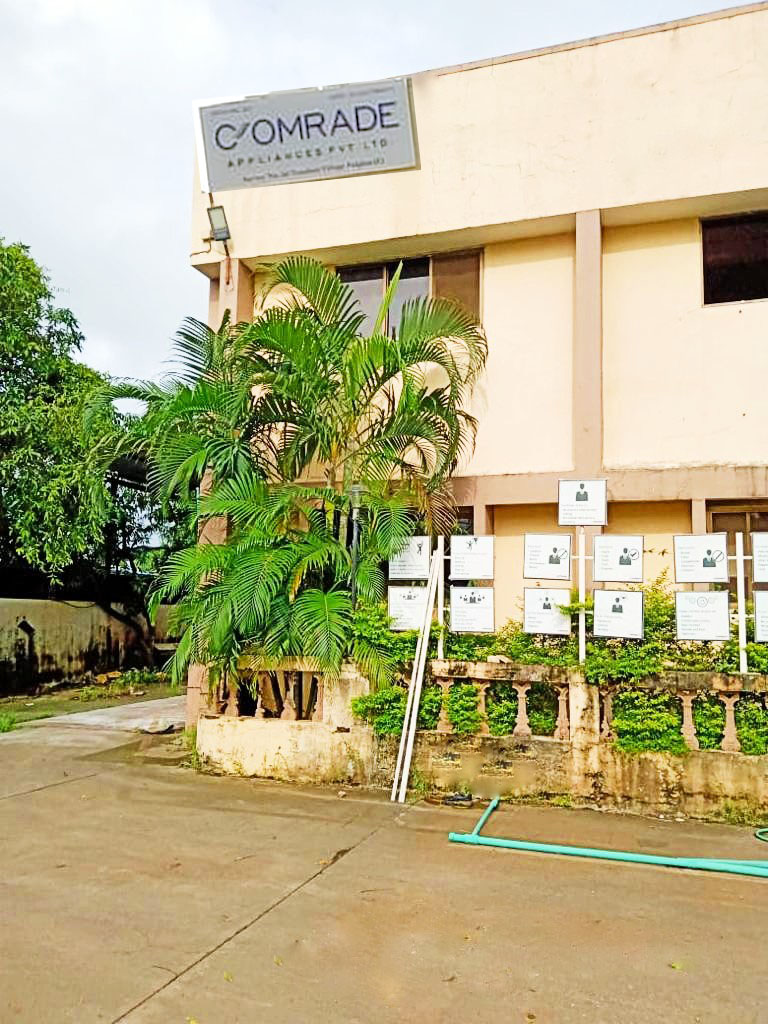 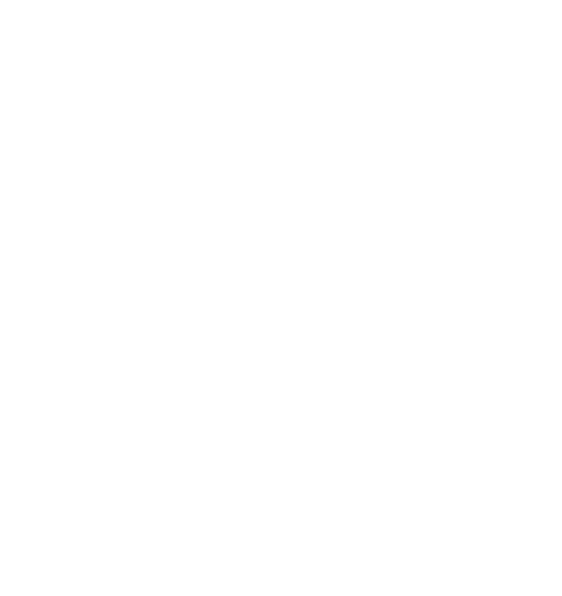 Our Factory located at 365, Nandore Village 
Nandore Road, Palghar East, 
Dist Palghar , Maharashtra -401404

we have space Approx. Area around 90000 sq. ft., 

Having Enough Space for moving Container
Vehicles

We have green & Clean environment
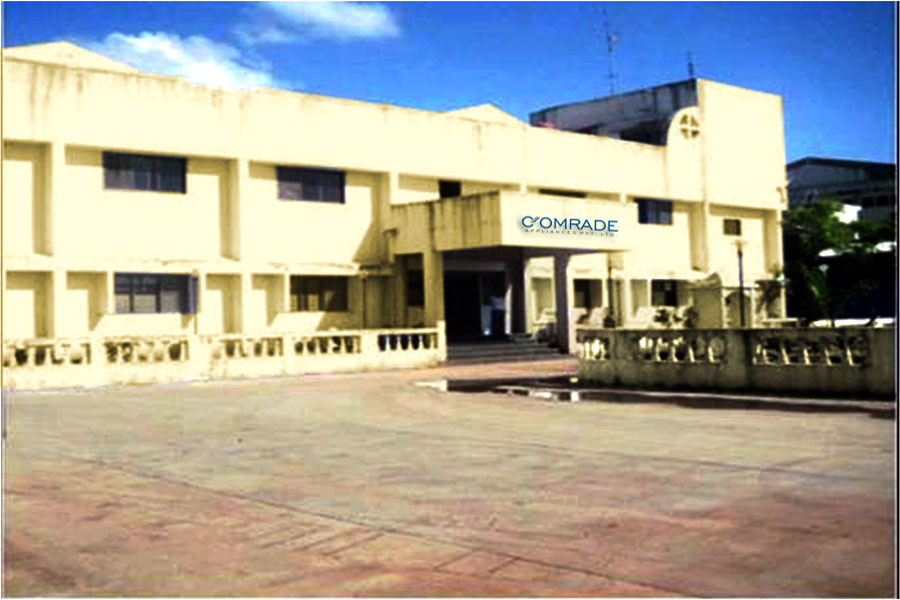 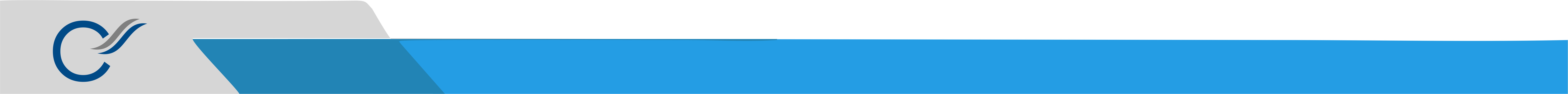 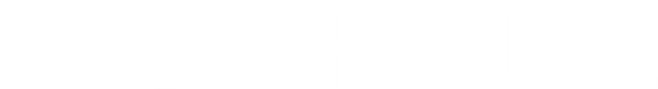 FINISHED GOODS AREA
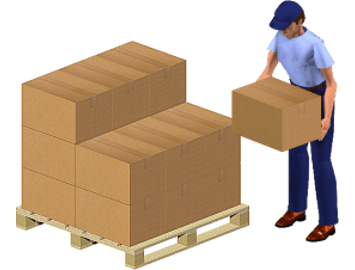 FG Area Total 35000 Sq Ft. 
We have  store Capacity of 10000 Air Coolers
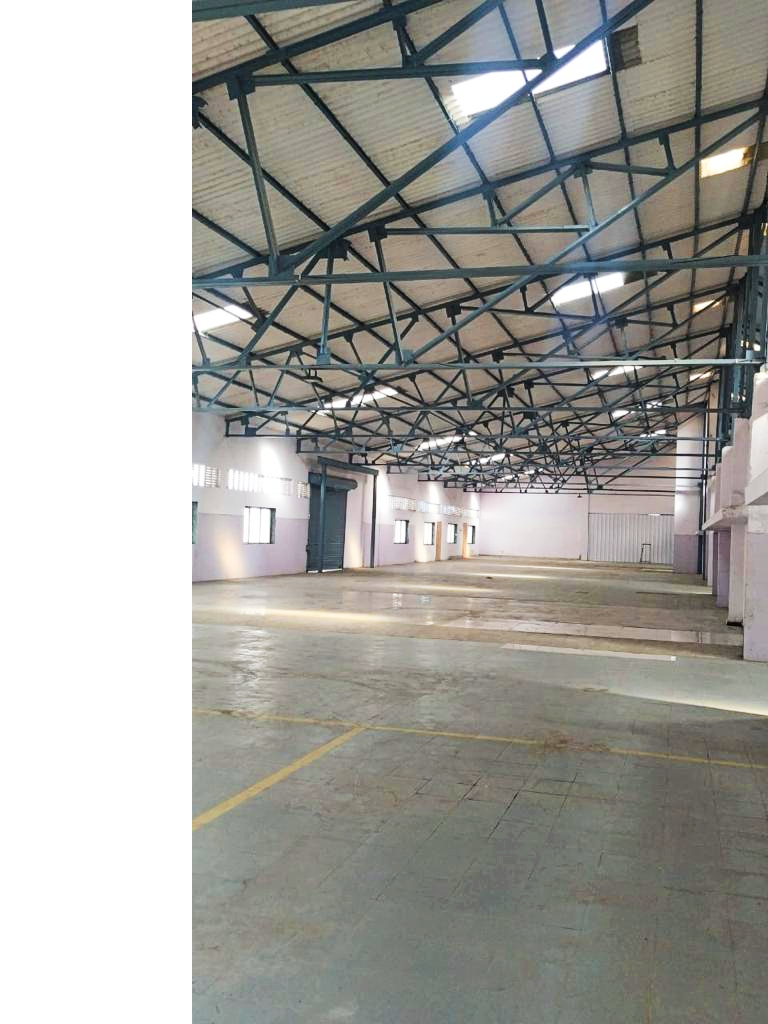 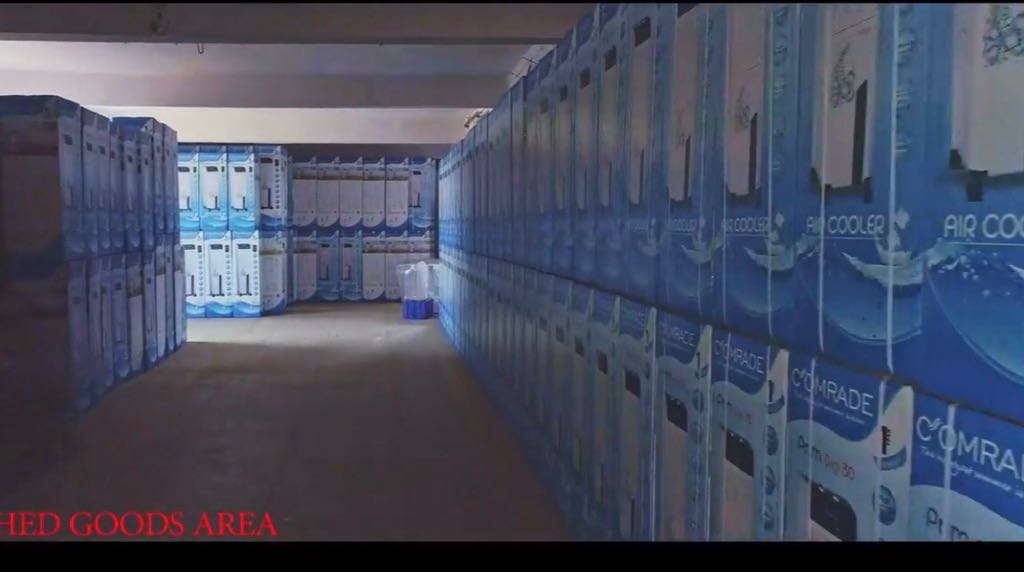 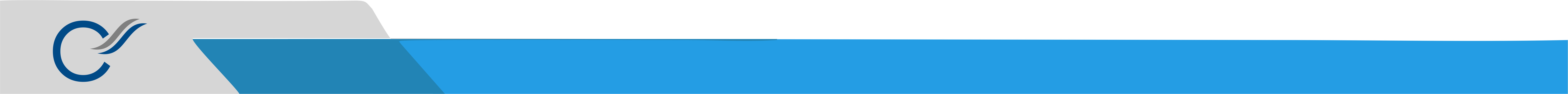 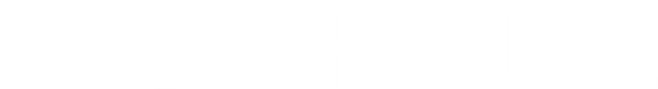 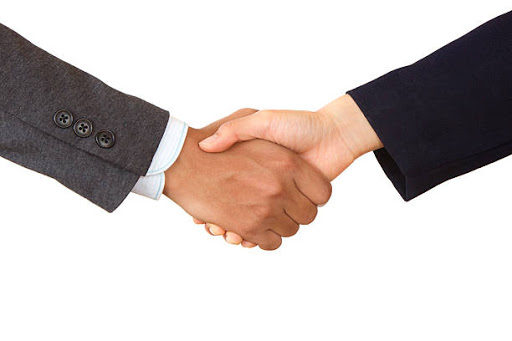 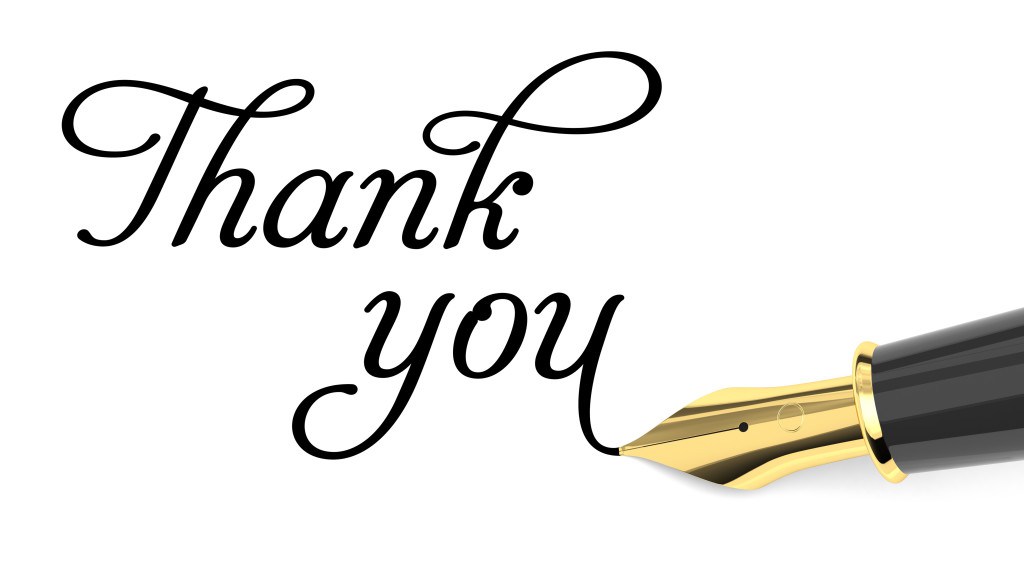 Exit
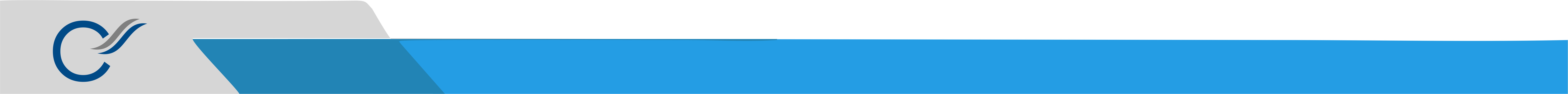 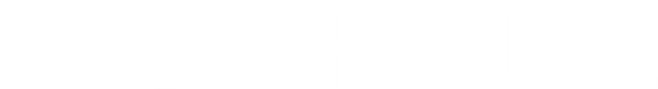